SALAM CLUB25TH  ANNIVERSARY
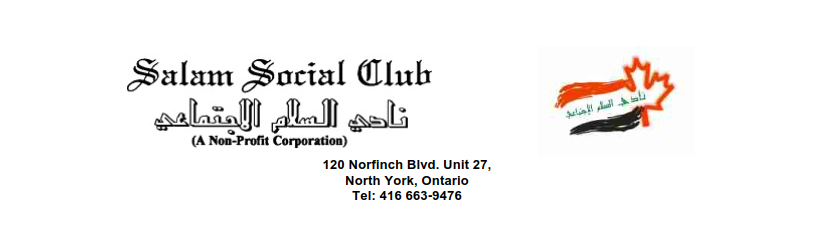 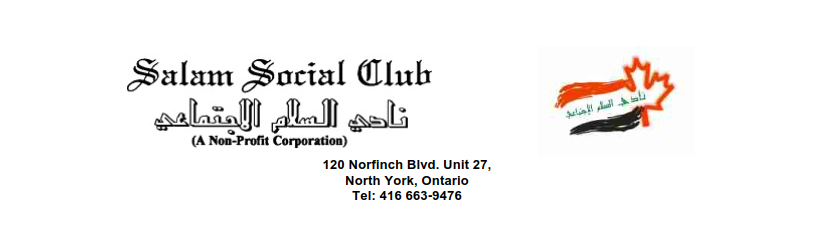 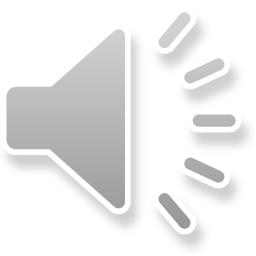 1993 - 2018
1993 THE FOUNDERS
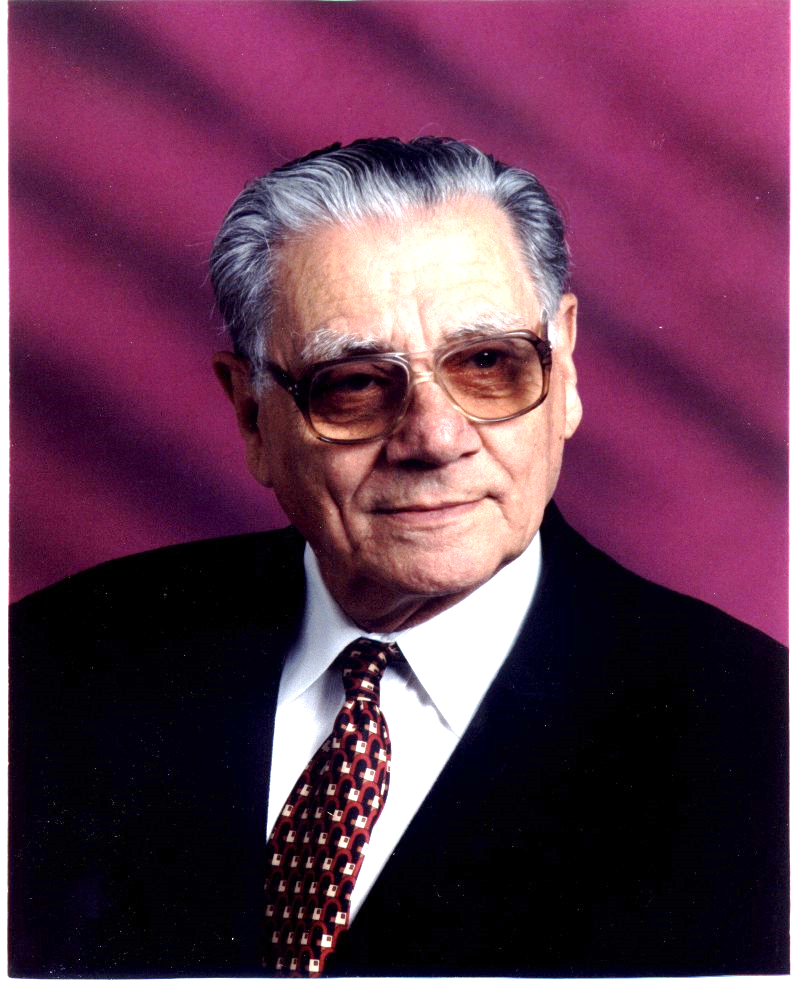 THE FIRST PRESIDENT 
The Late Mr. Butrus Pio
1993 THE FOUNDERS
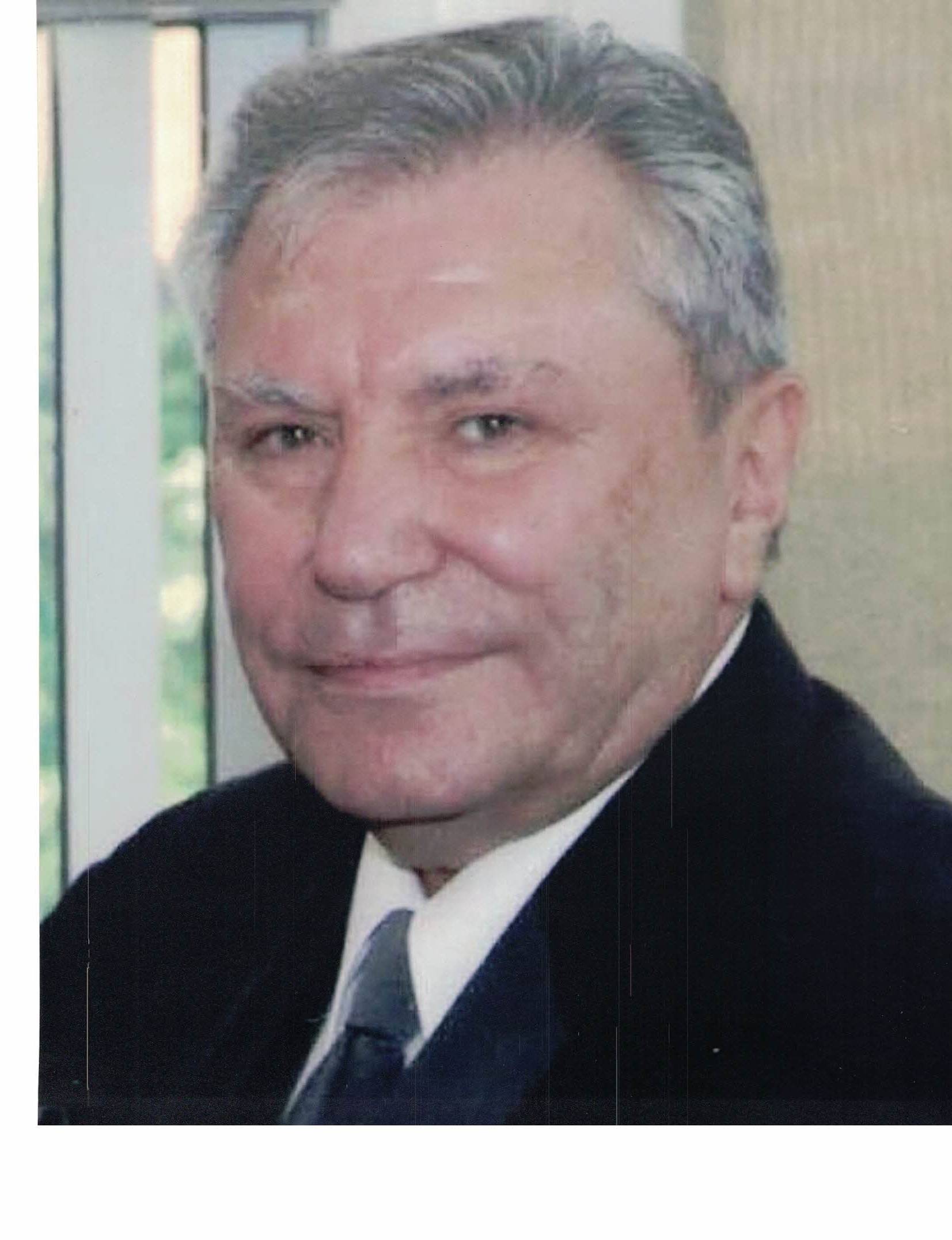 EXECUTIVE COMMITTEE 
The Late Mr. Jamal Ramani
1993 THE FOUNDERS
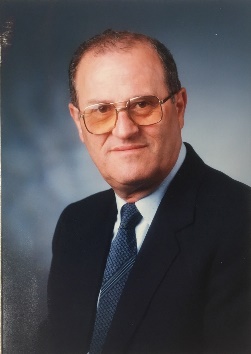 EXECUTIVE COMMITTEE 
The Late Dr. Behnam Al-Saigh
1993 THE FOUNDERS
EXECUTIVE COMMITTEE 
Mr. Jan Khayat
1993 THE FOUNDERS
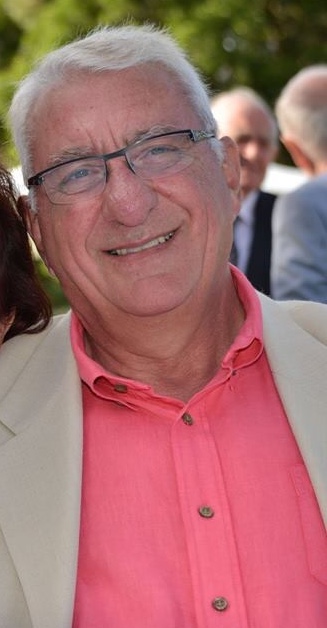 EXECUTIVE COMMITTEE 
Mr. Claude Pio
1993 THE FOUNDERS
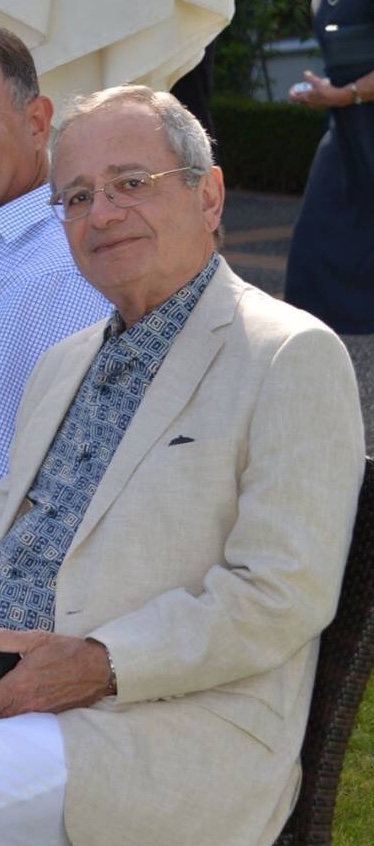 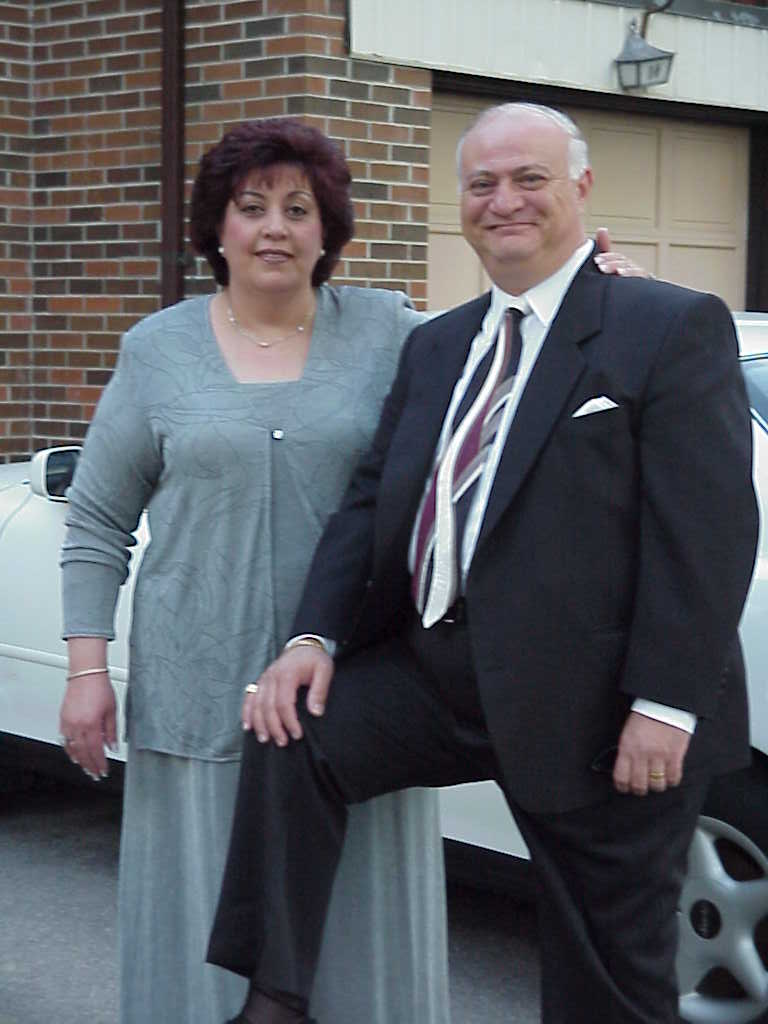 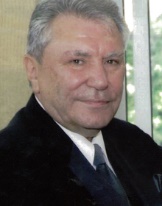 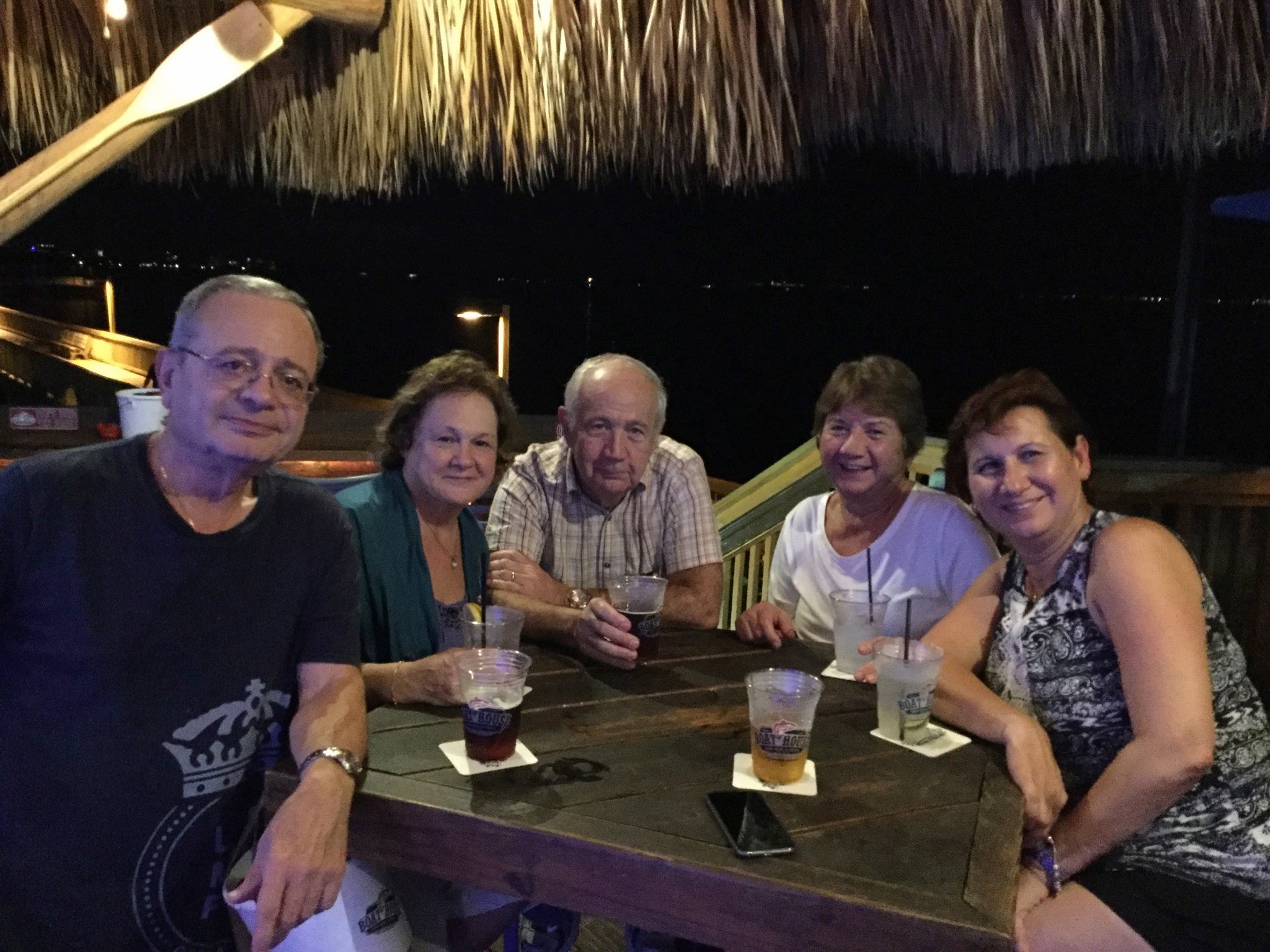 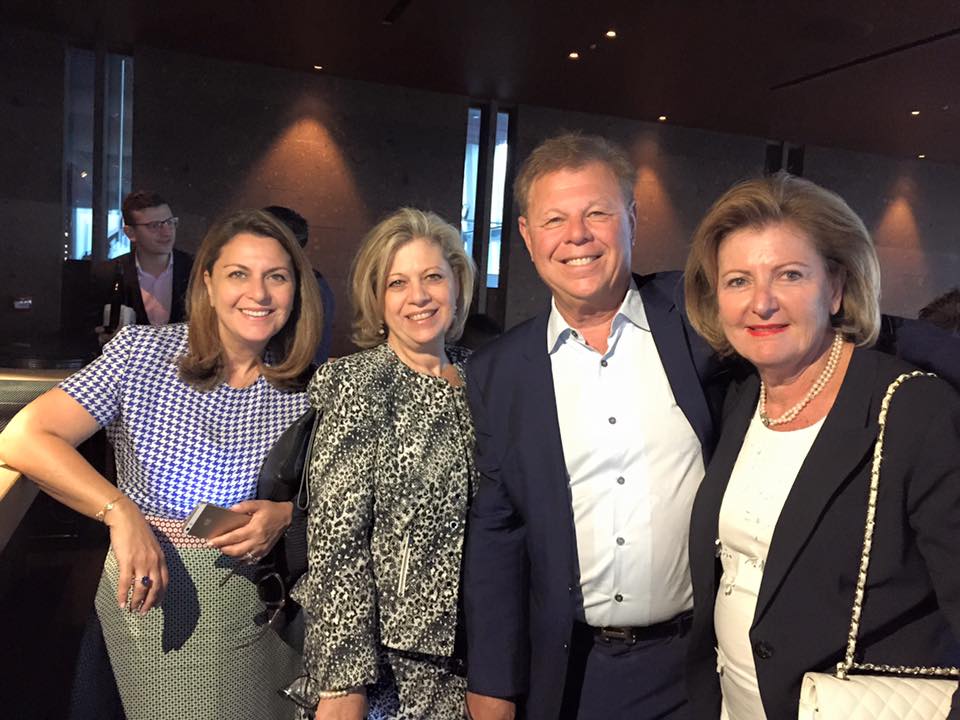 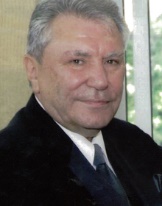 EXECUTIVE COMMITTEE 
Mr. Husam Elowe
1993 THE FOUNDERS
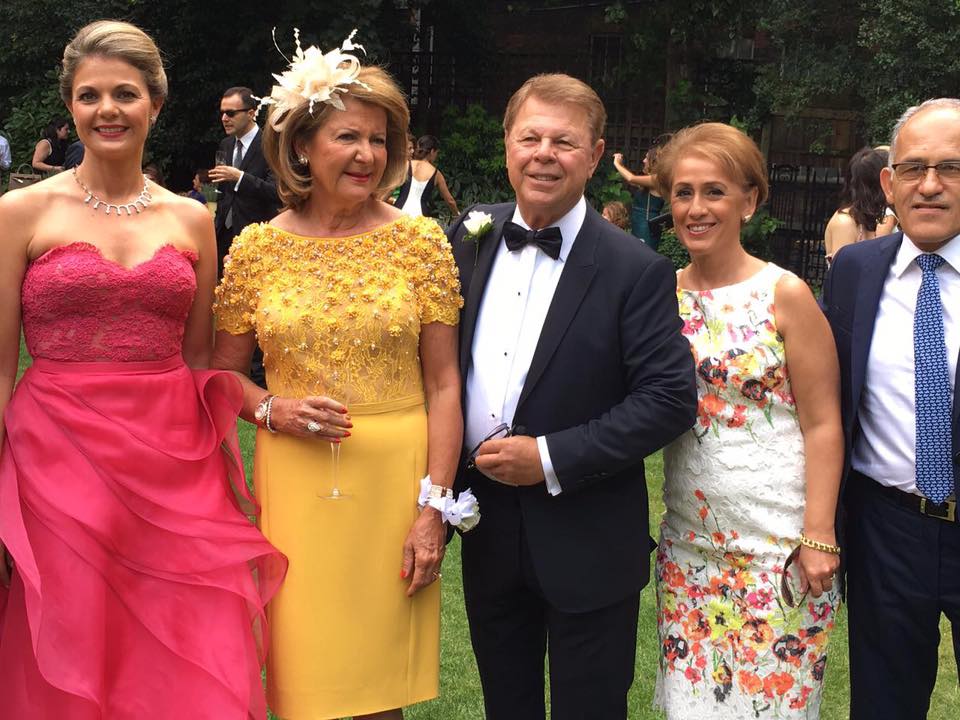 EXECUTIVE COMMITTEE 
Mr. Claude Demarchi
Presidents & Executive members1993 – 1996
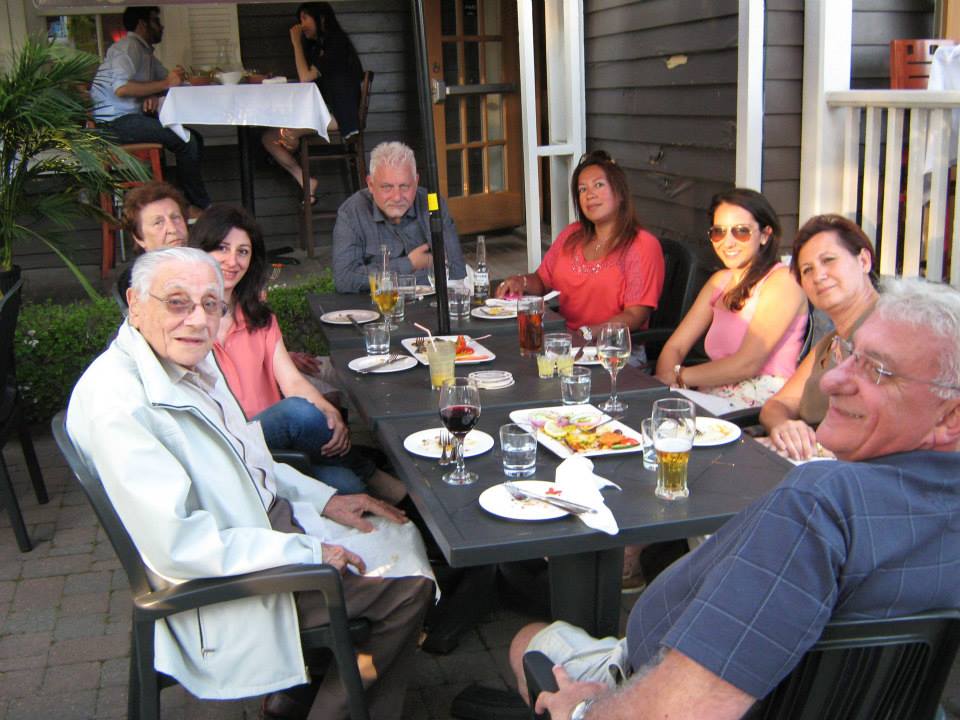 The Late Mr. Butrus Pio (President)
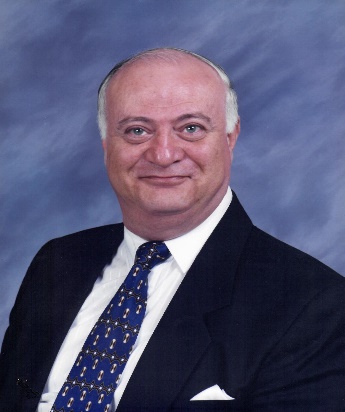 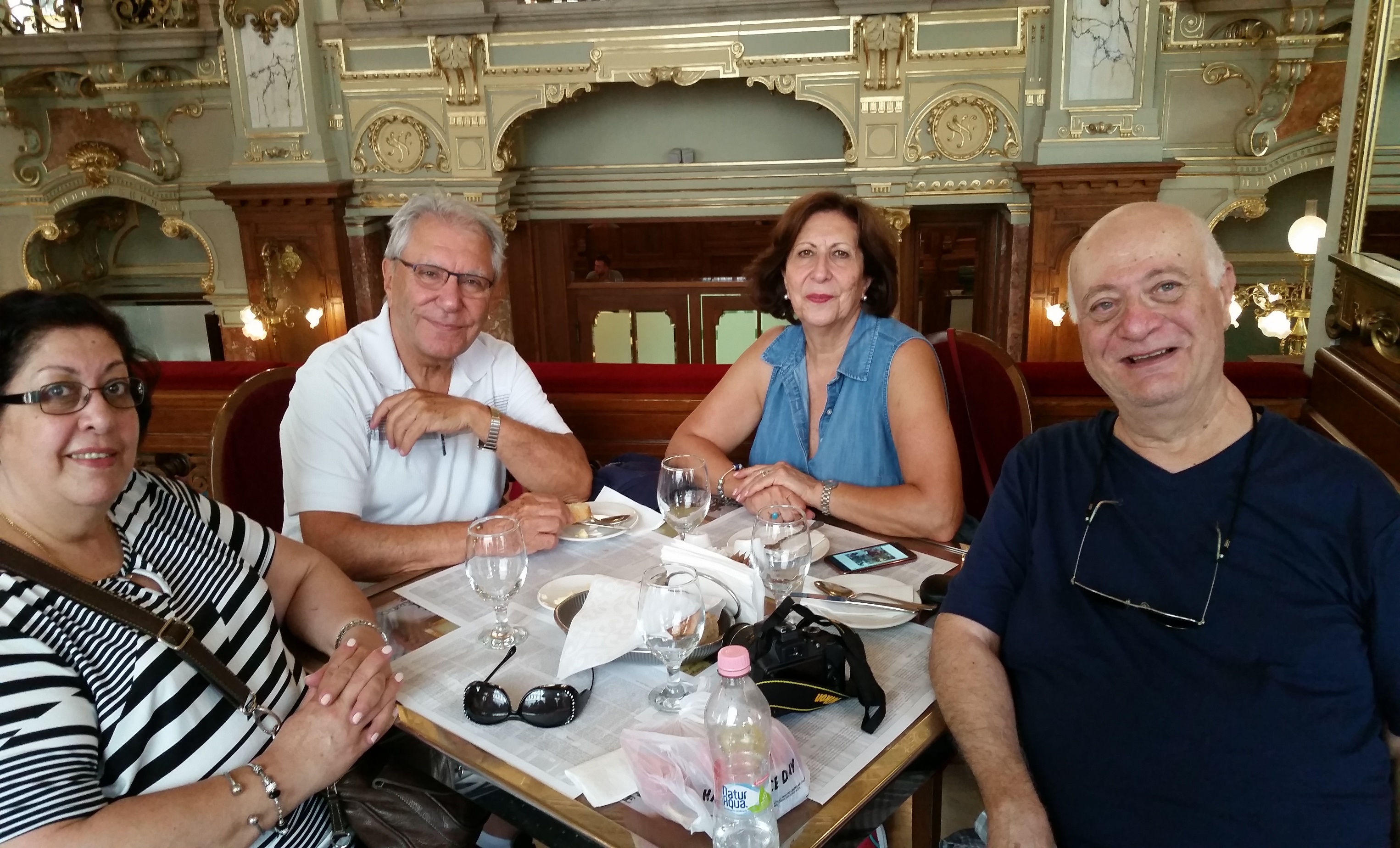 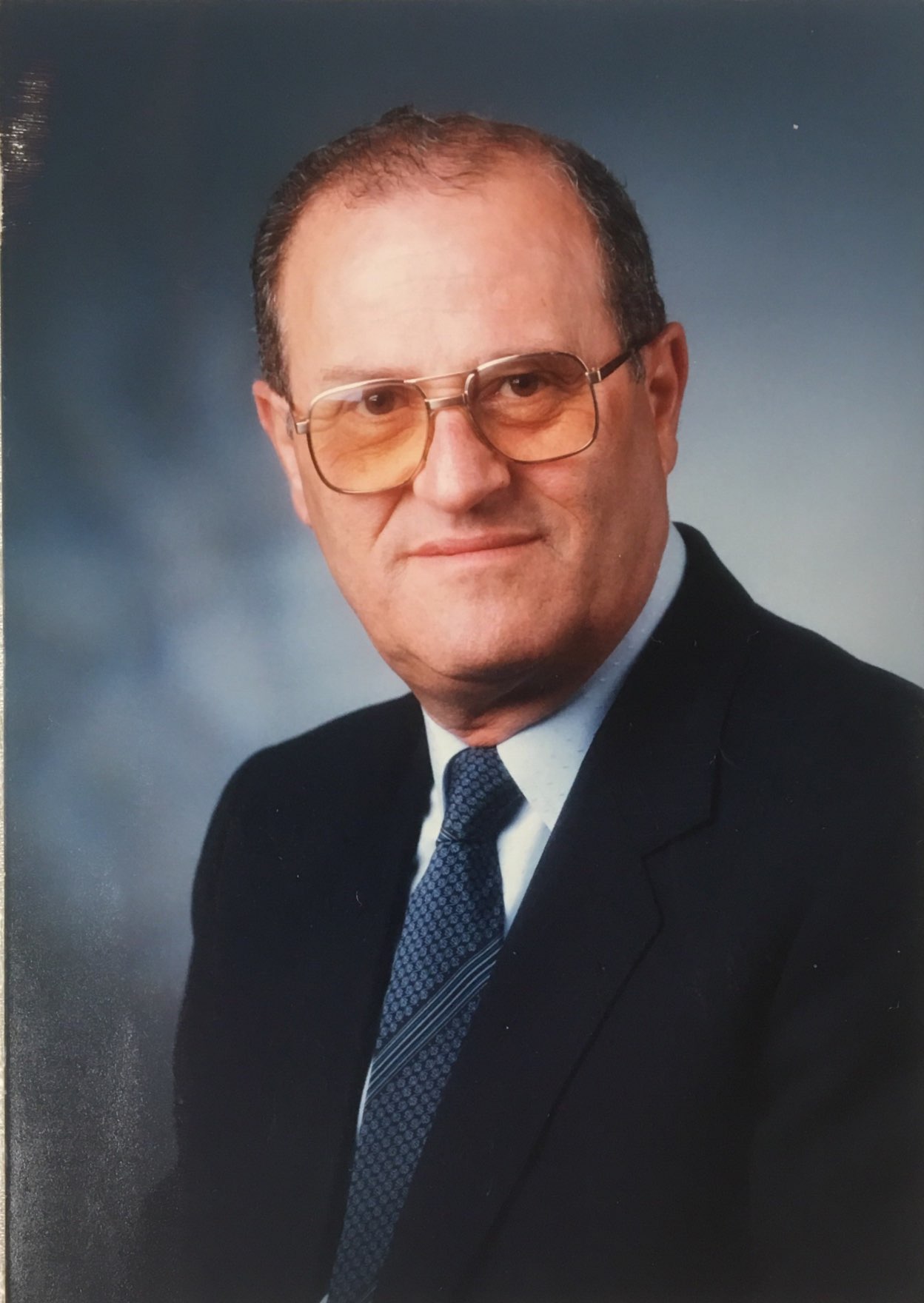 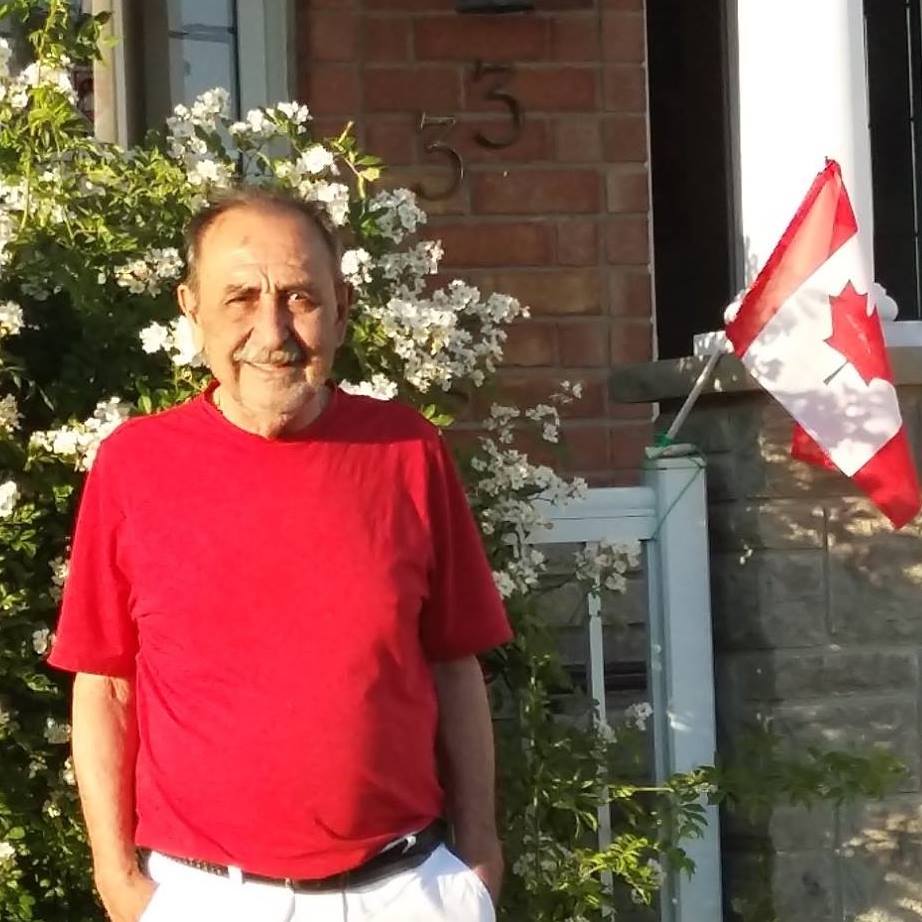 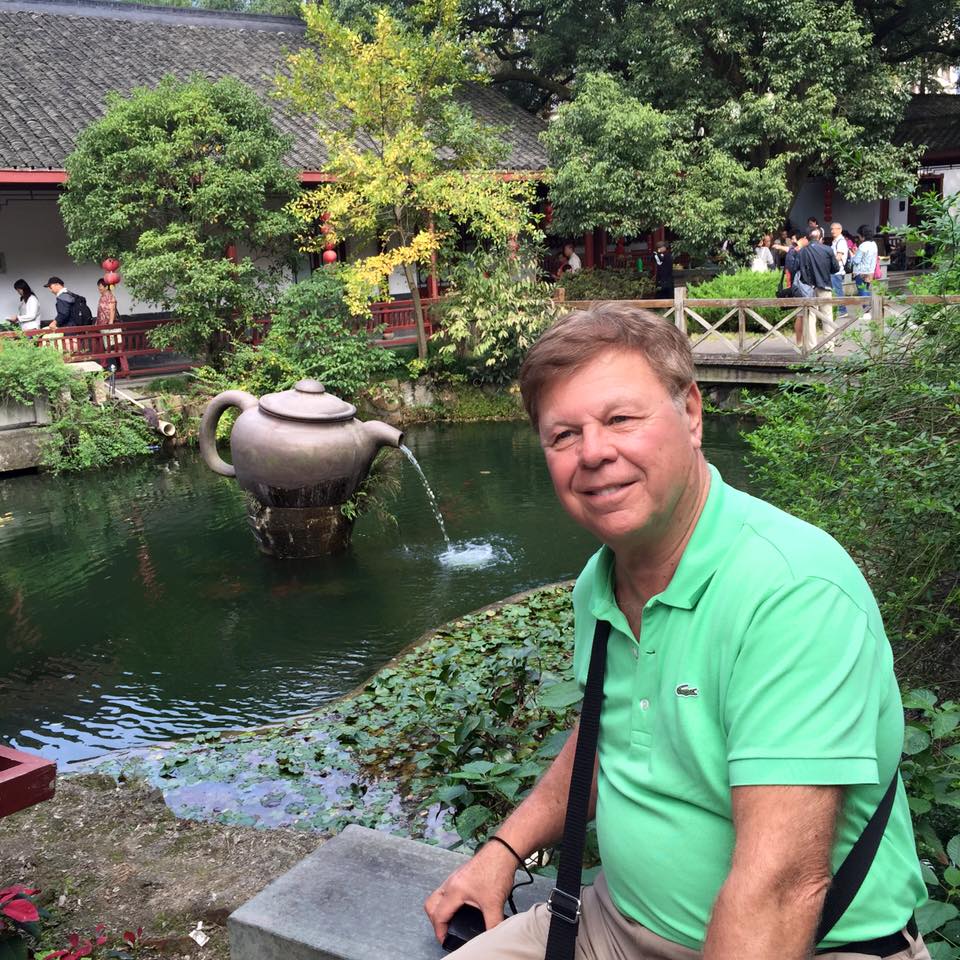 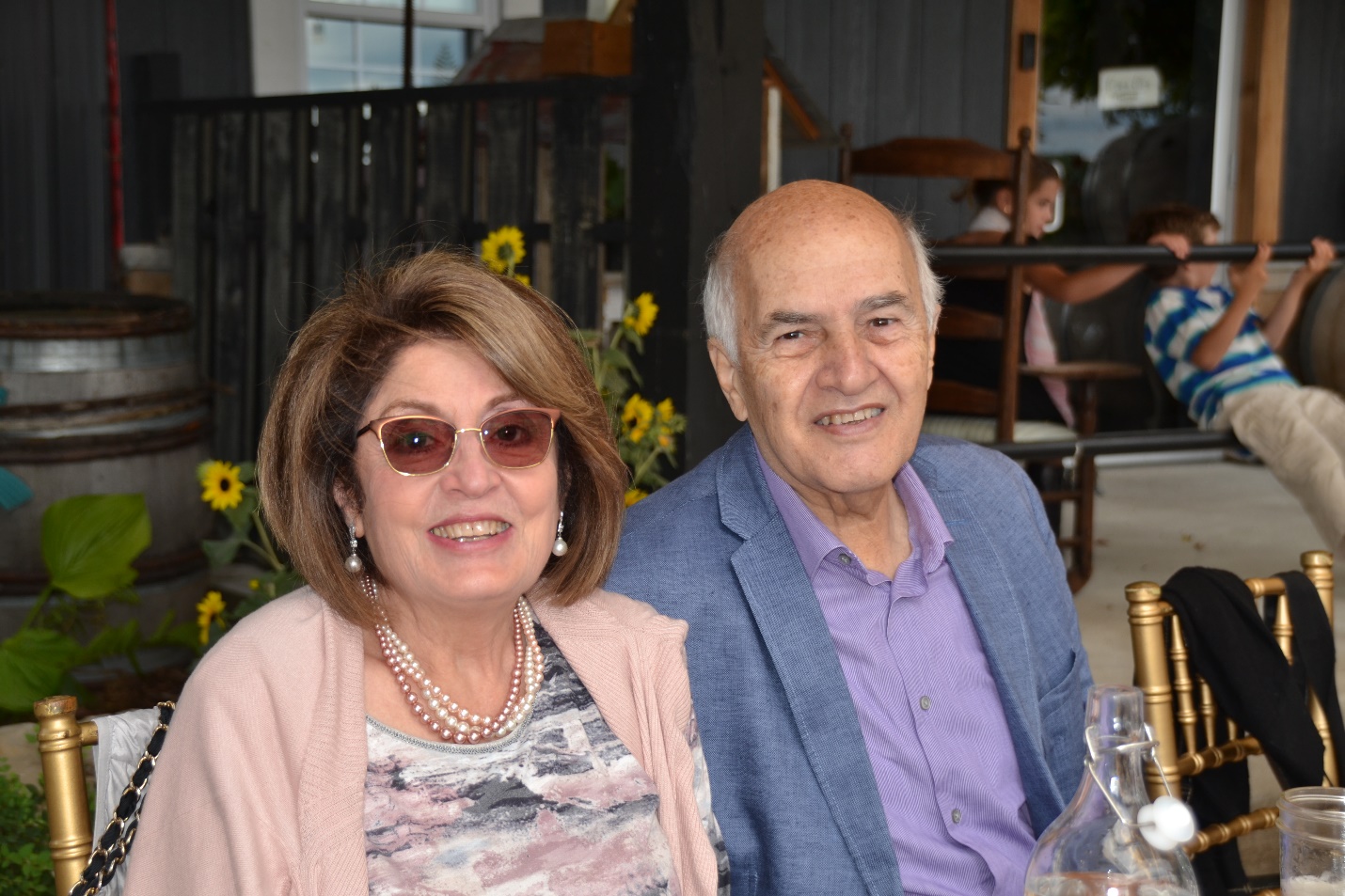 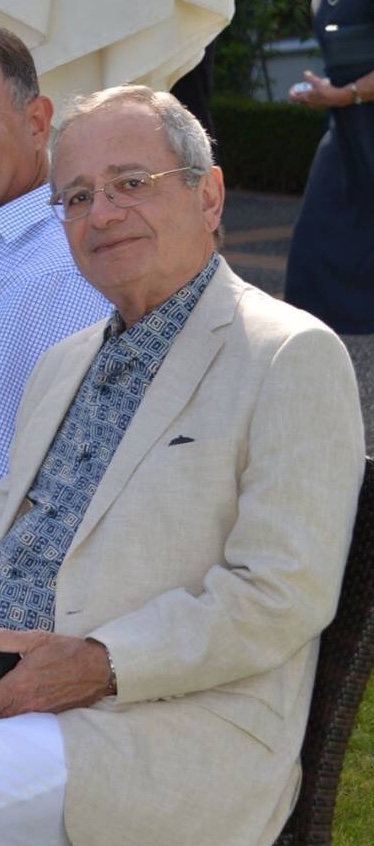 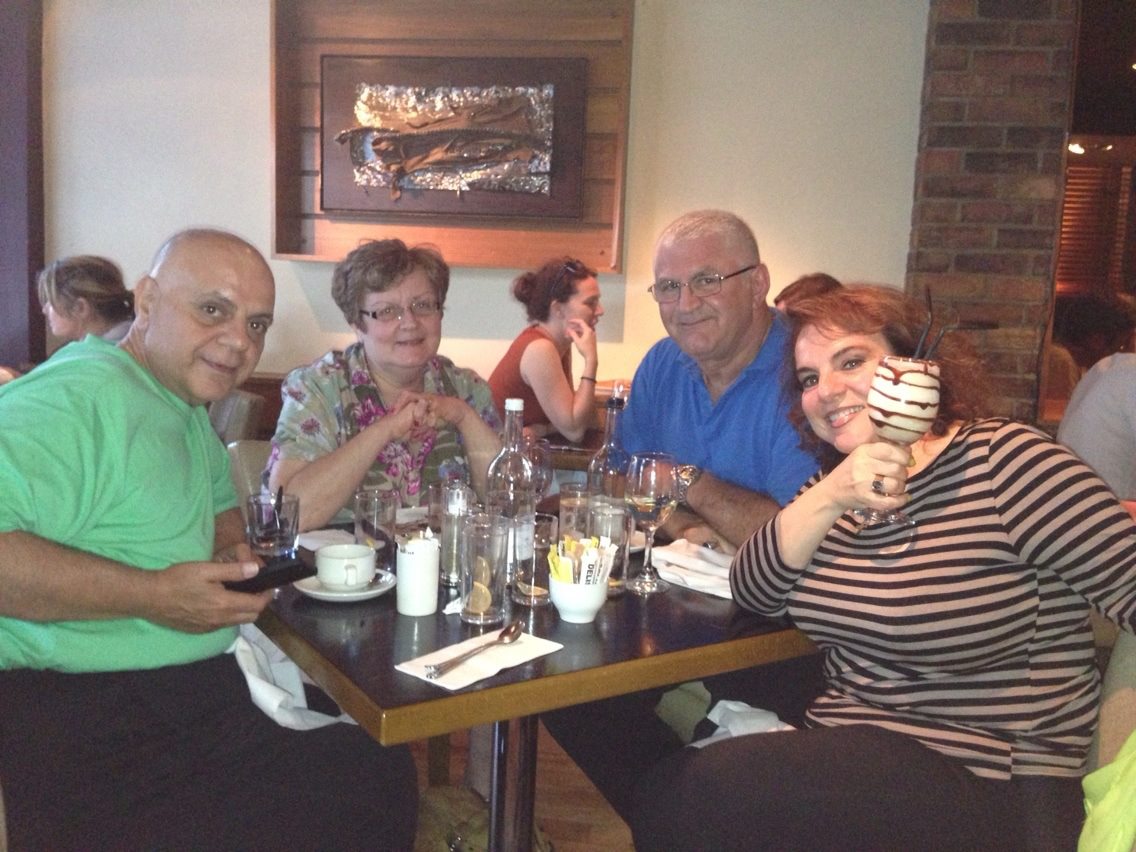 Presidents & Executive members1996 – 1998
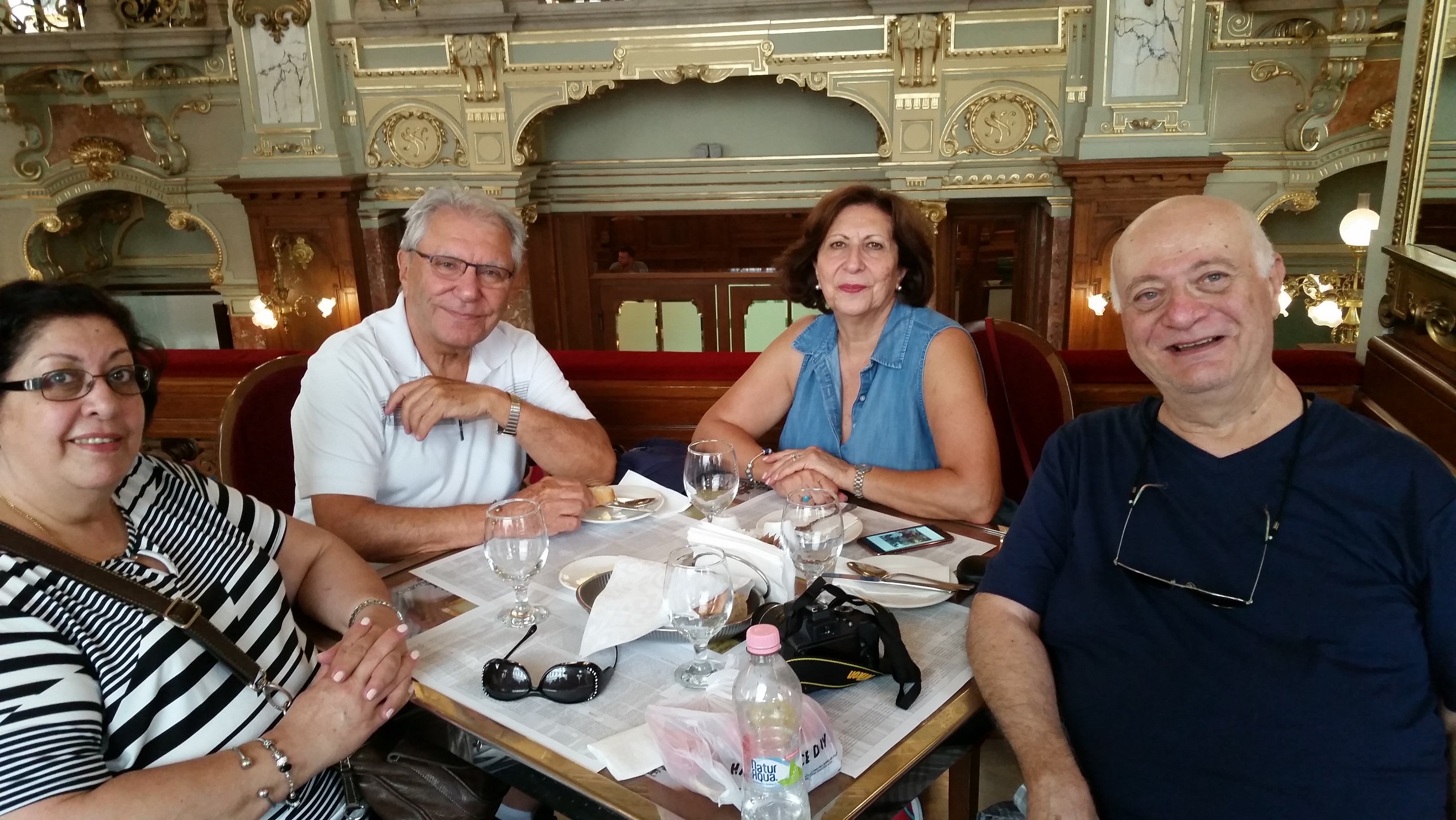 The Late Mr. Jamal Ramani (President)
The Late
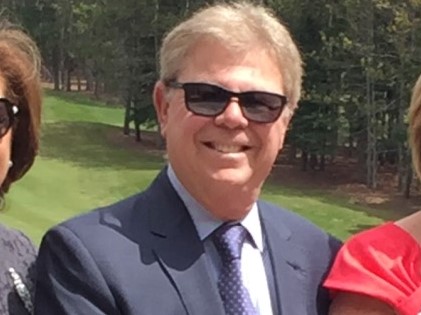 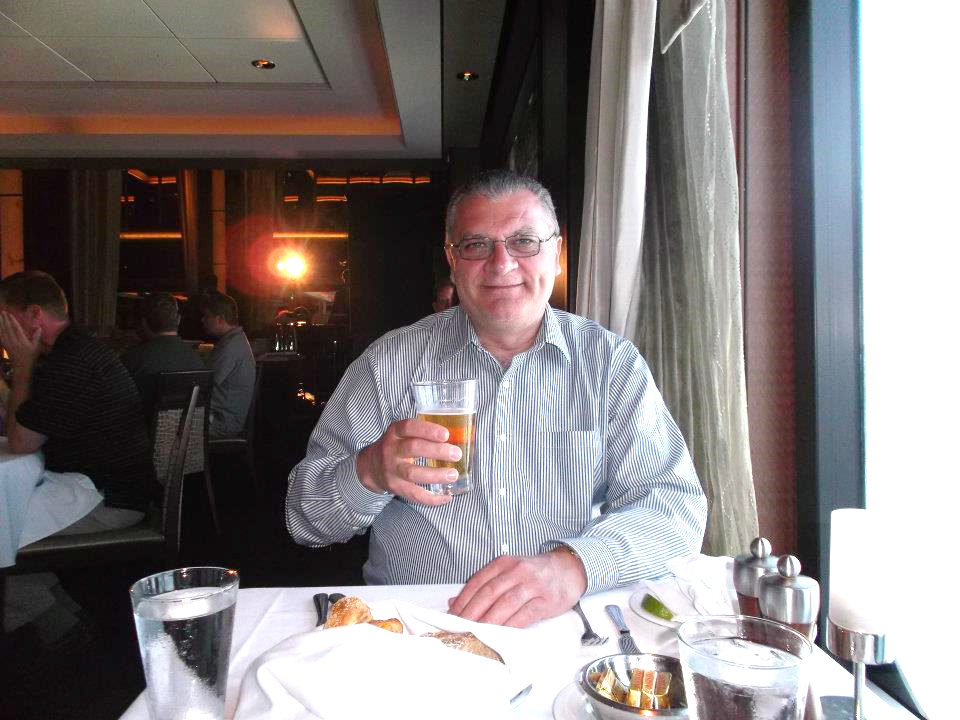 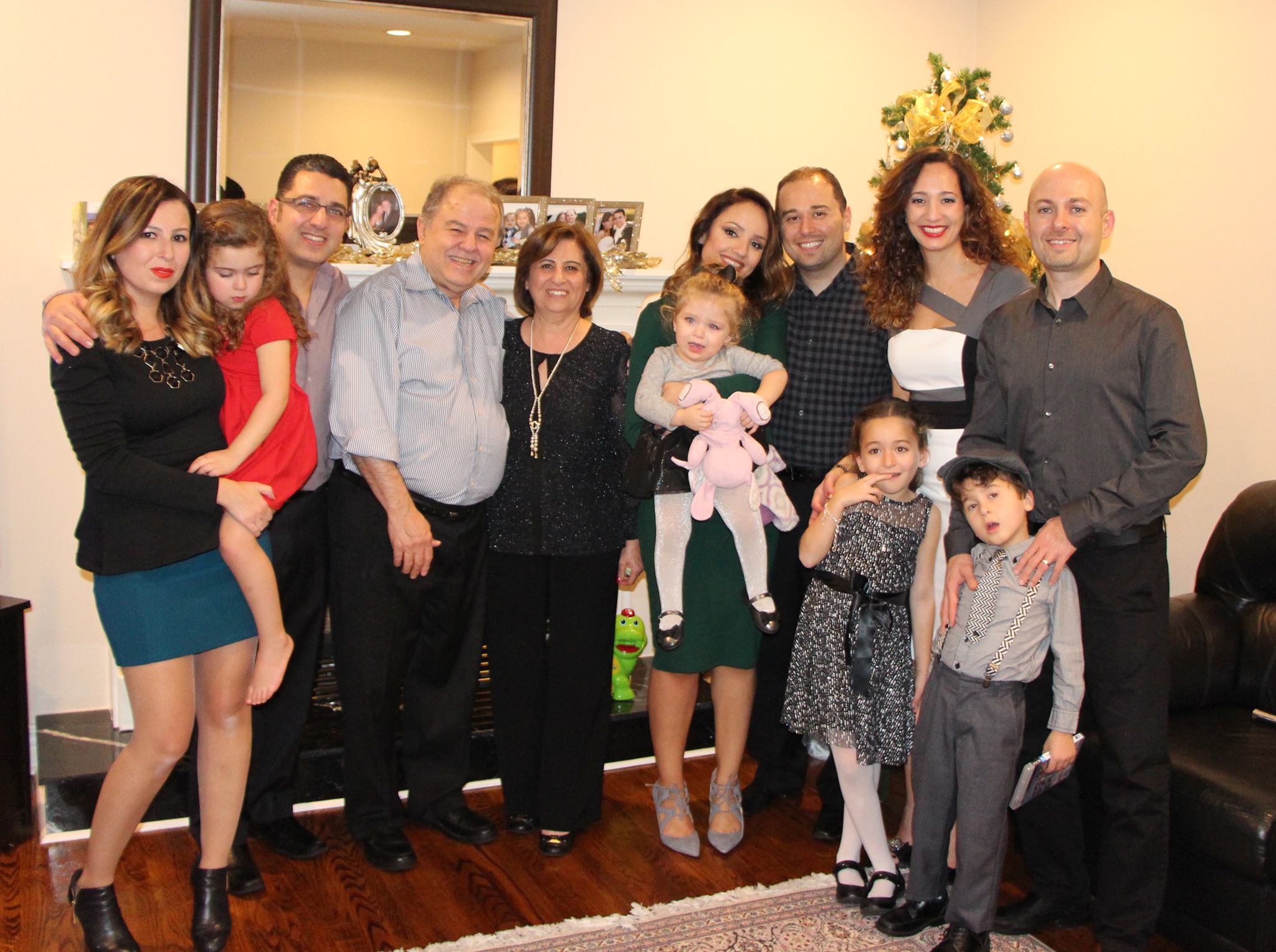 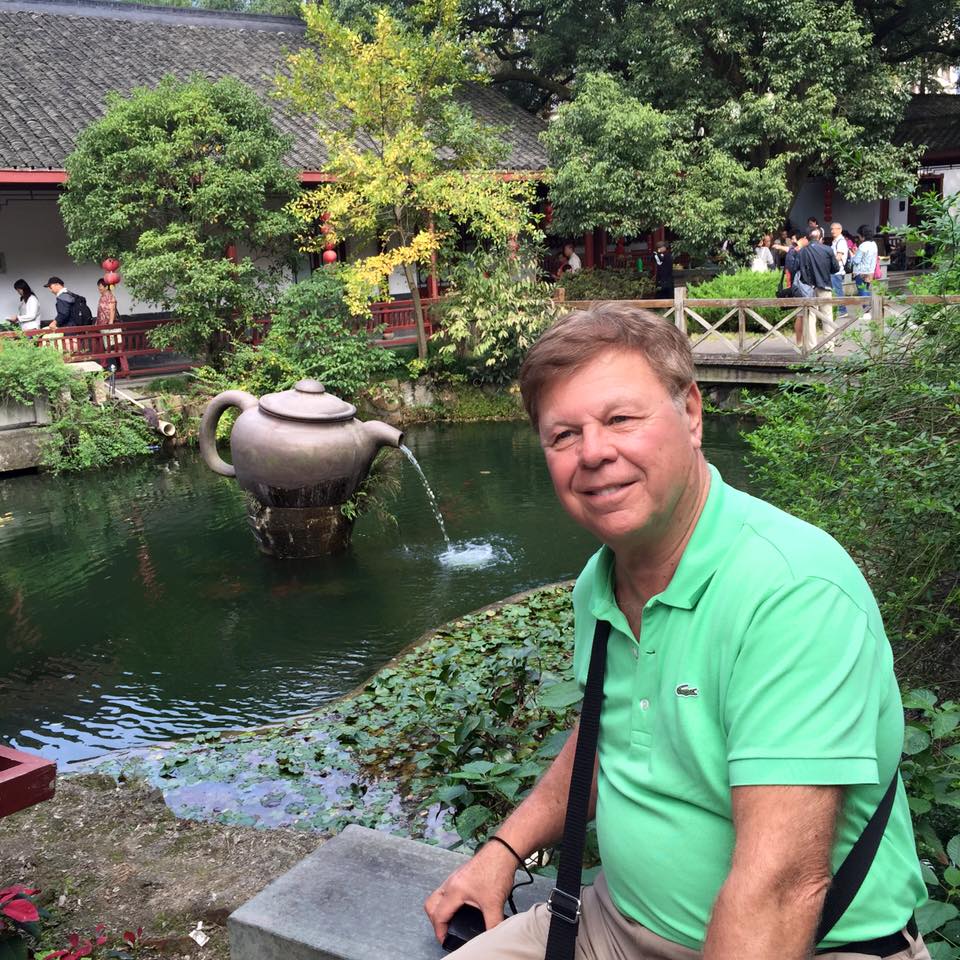 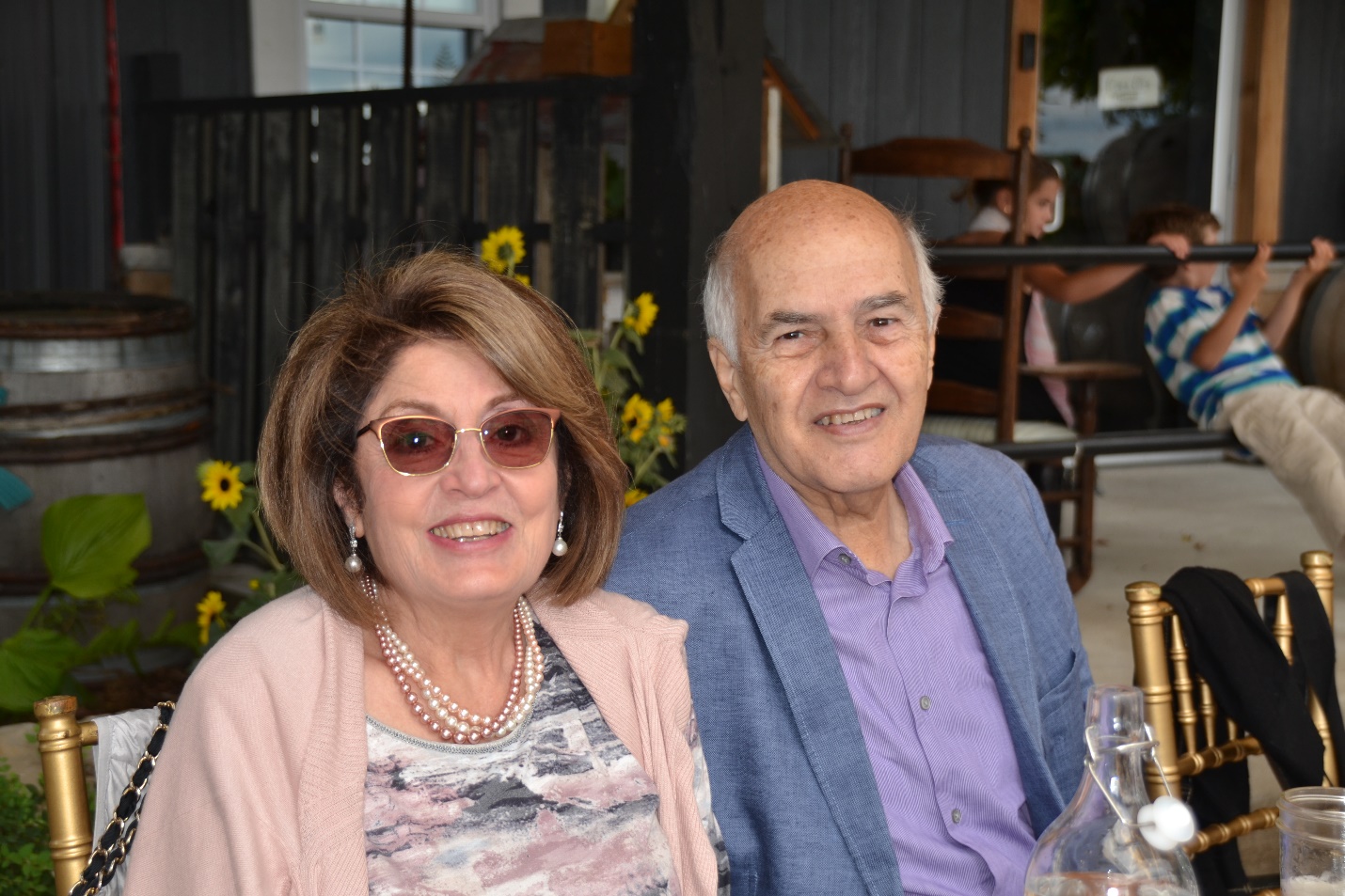 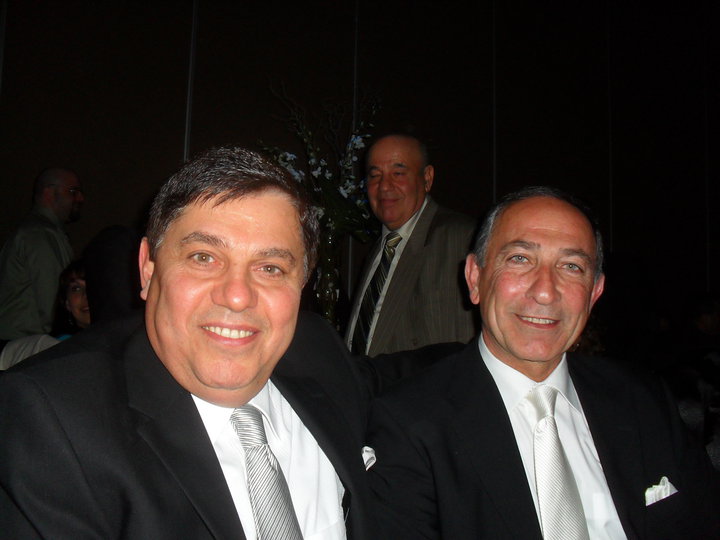 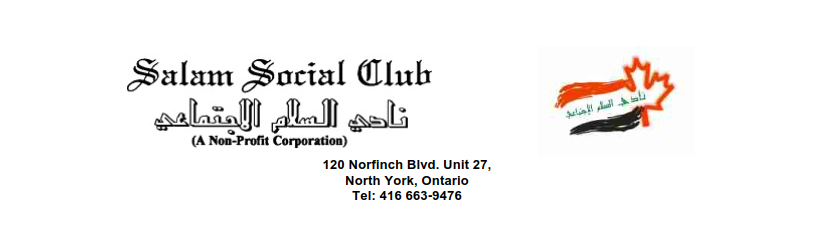 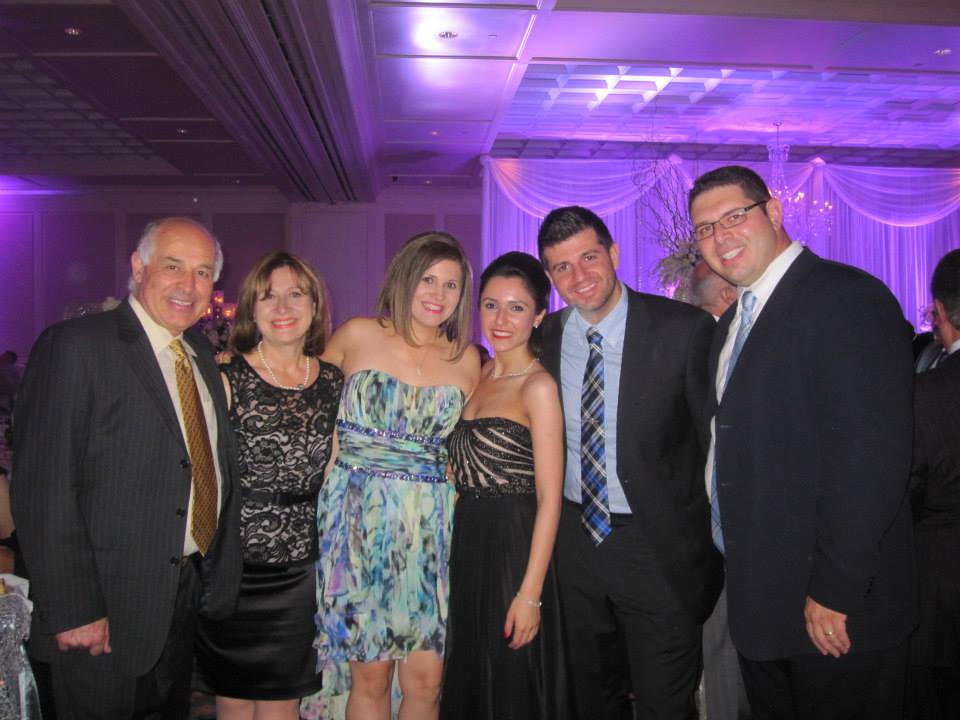 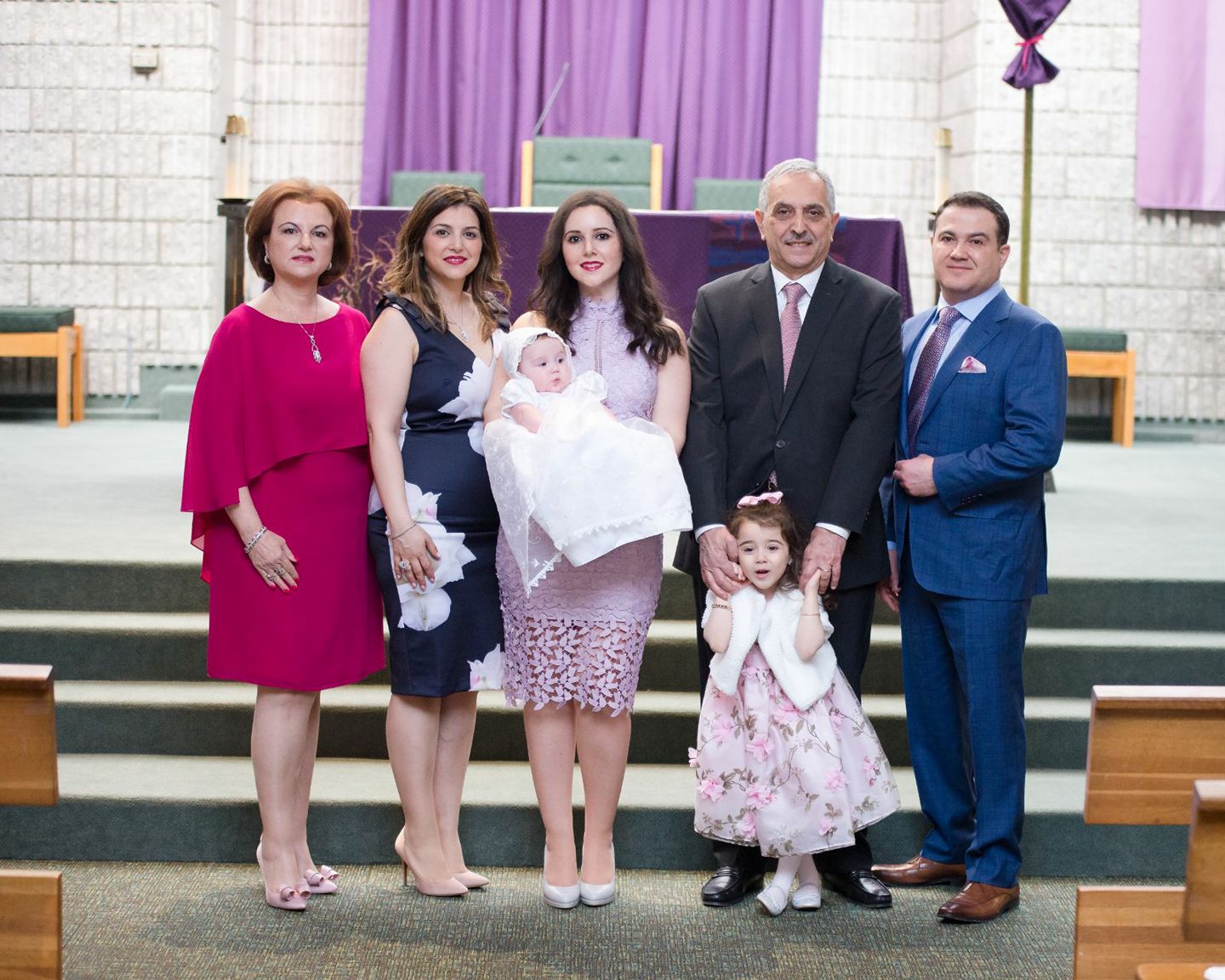 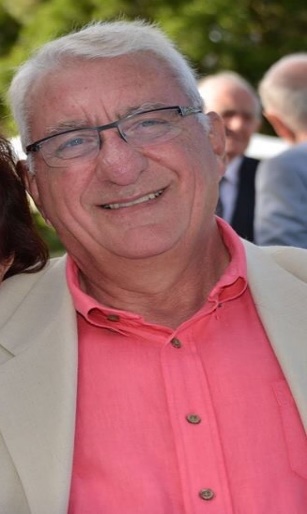 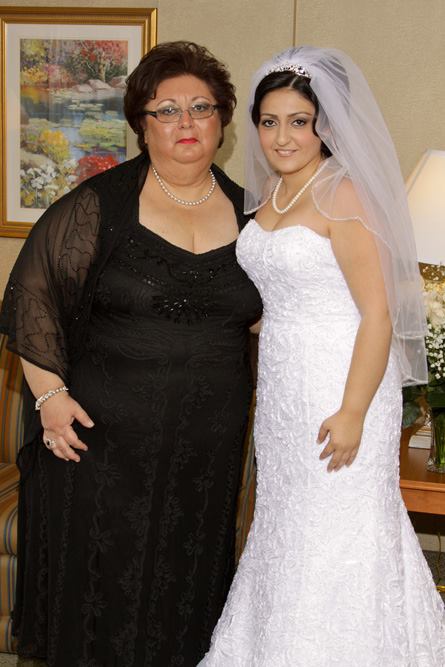 Presidents & Executive members1998 – 2000
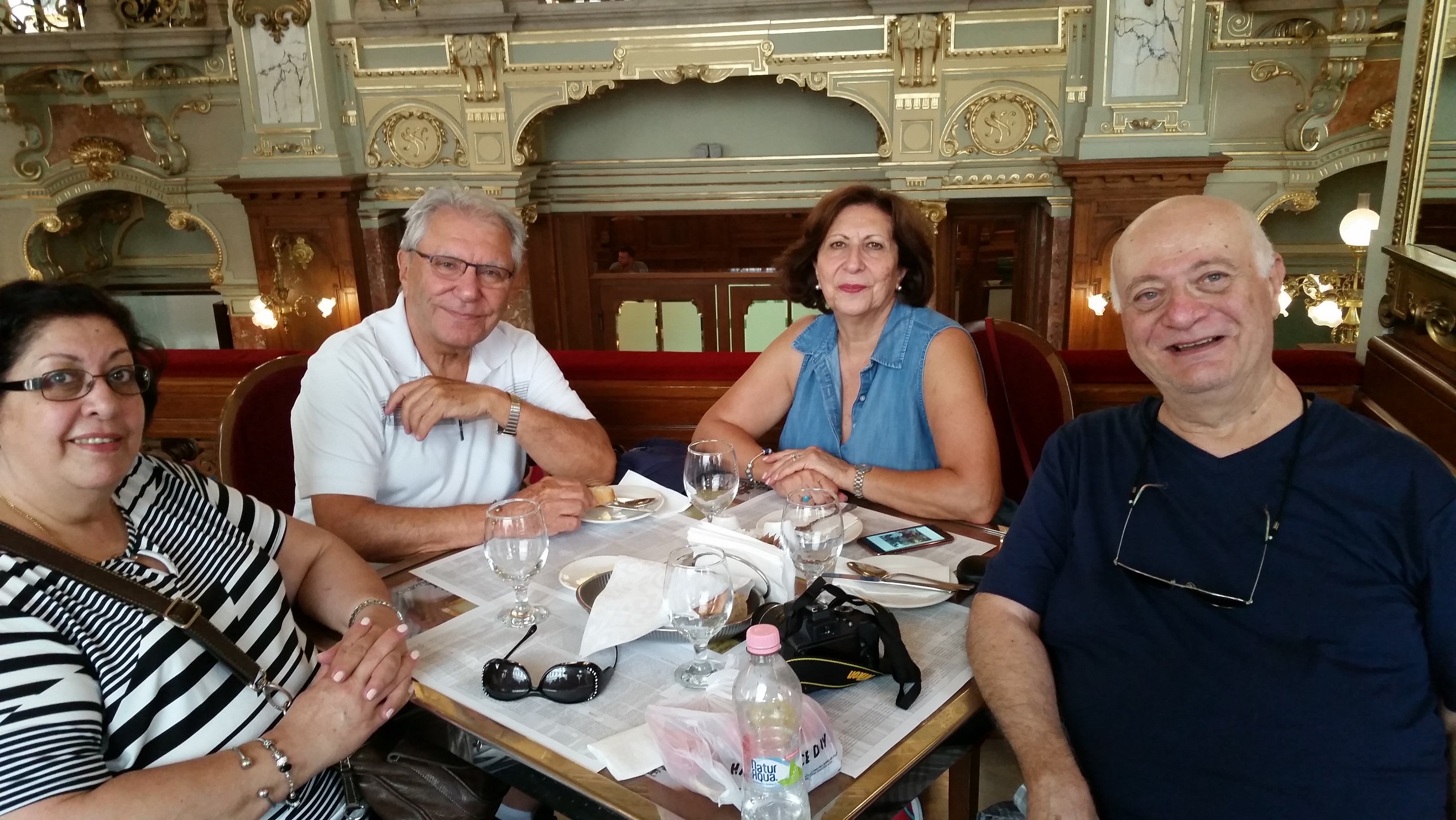 The Late Mr. Jamal Ramani (President)
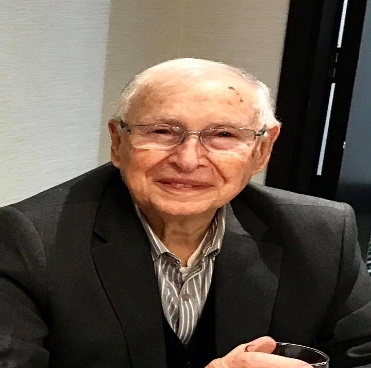 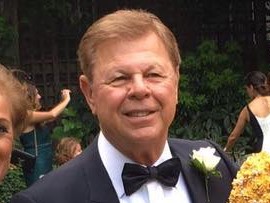 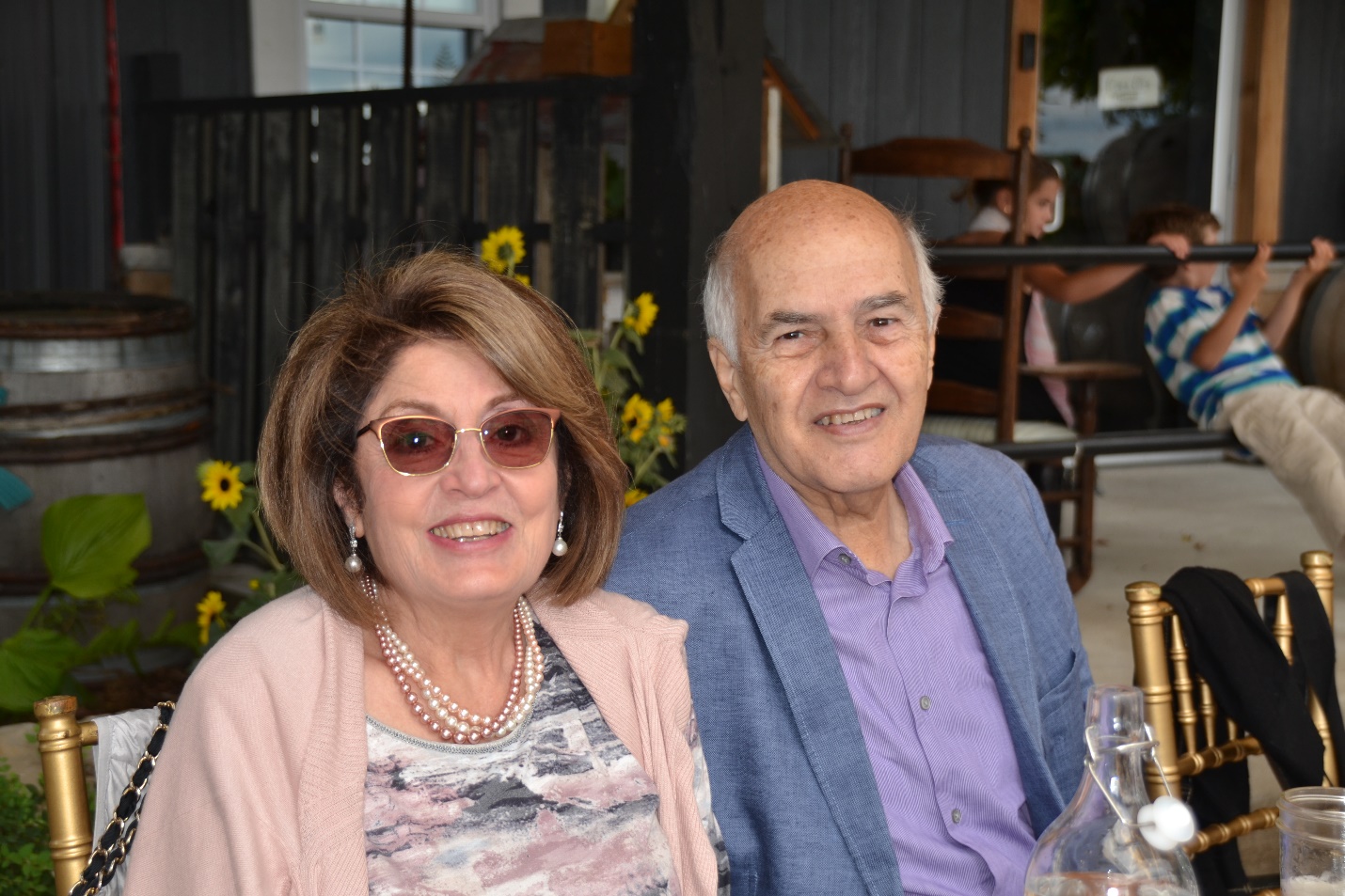 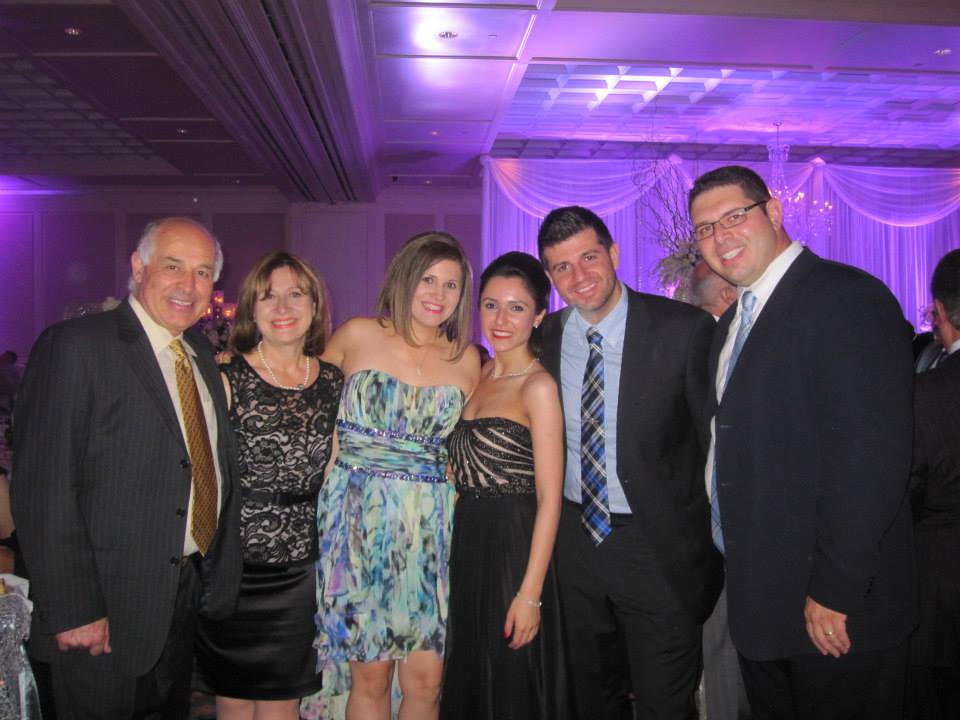 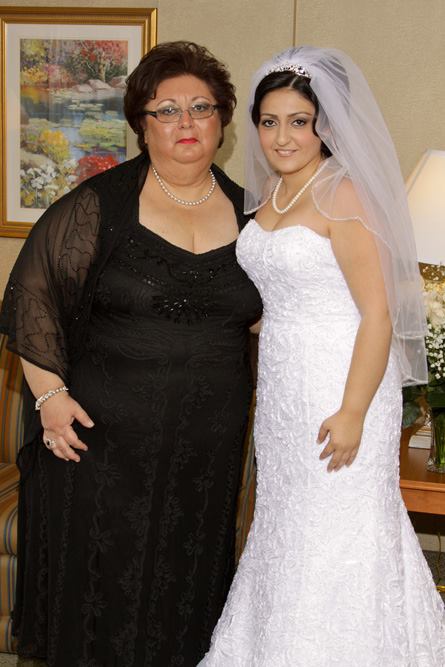 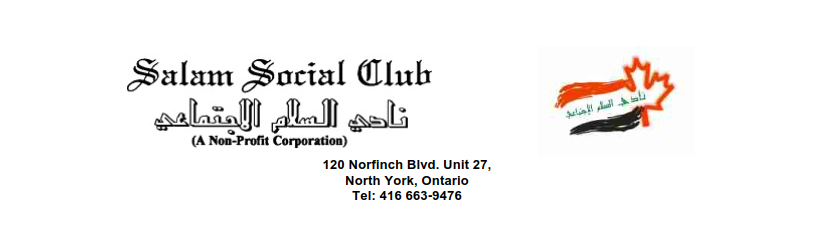 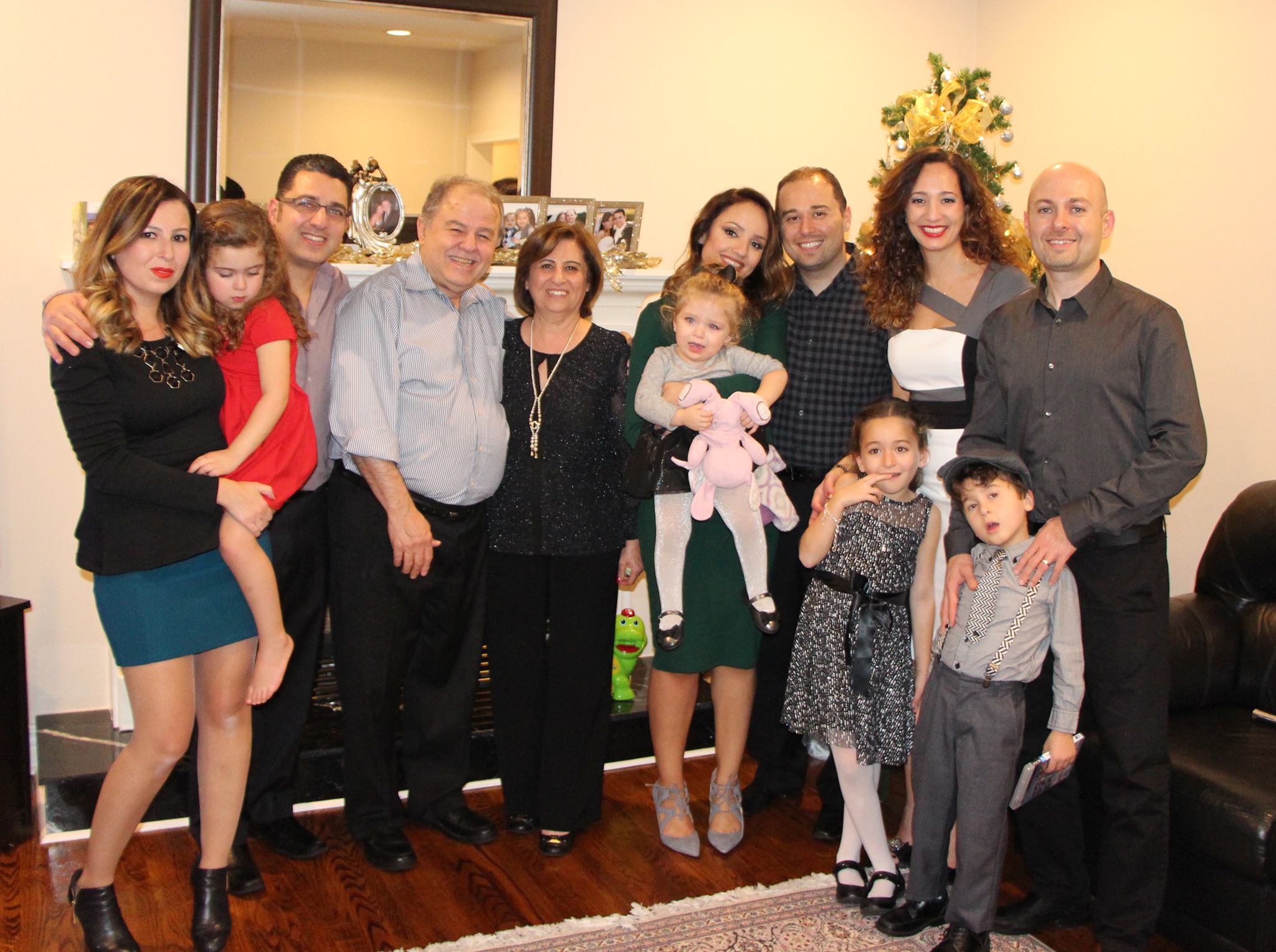 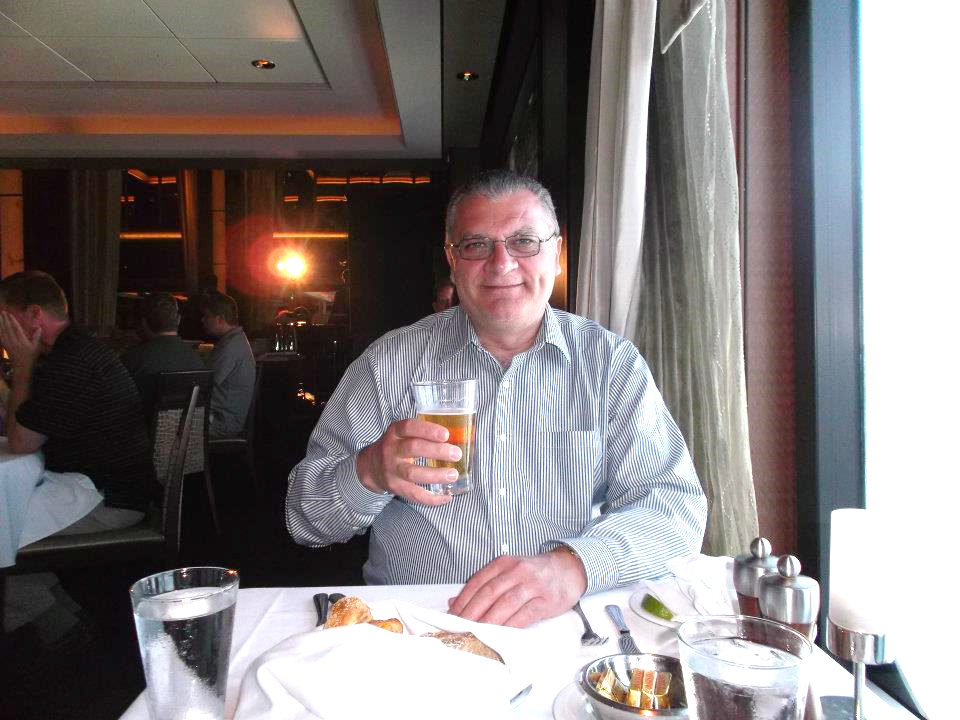 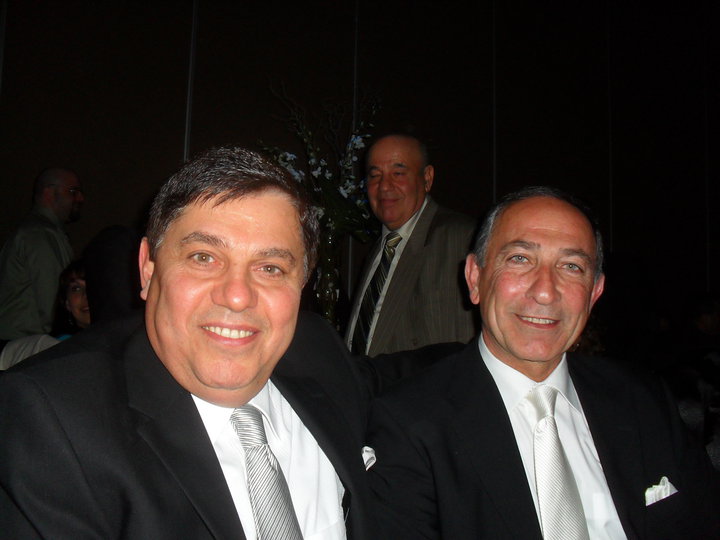 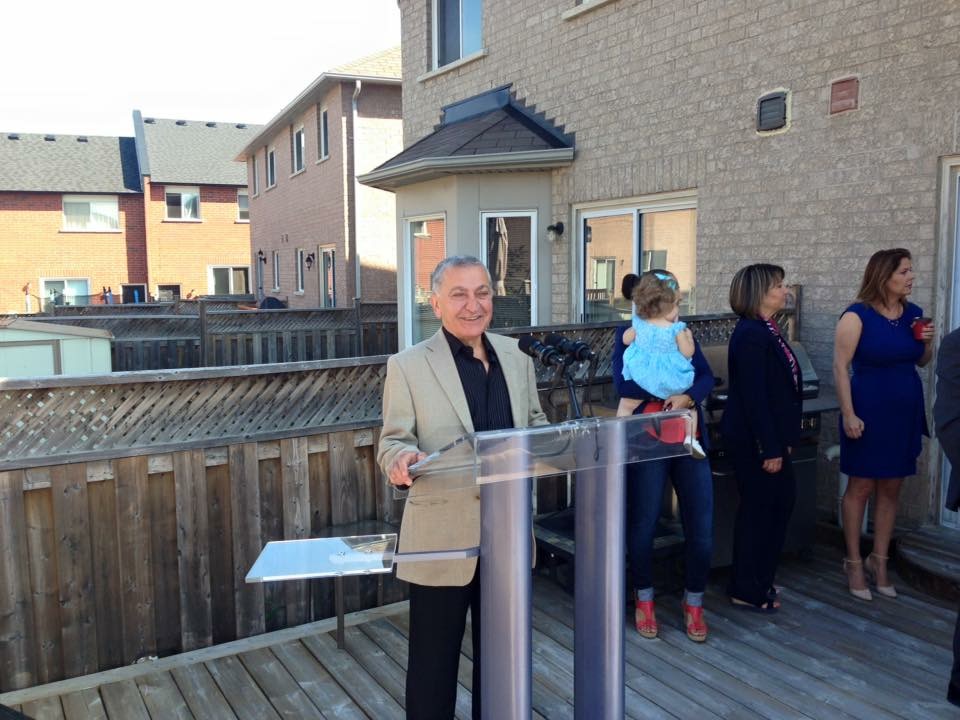 Presidents & Executive members2000 – 2002
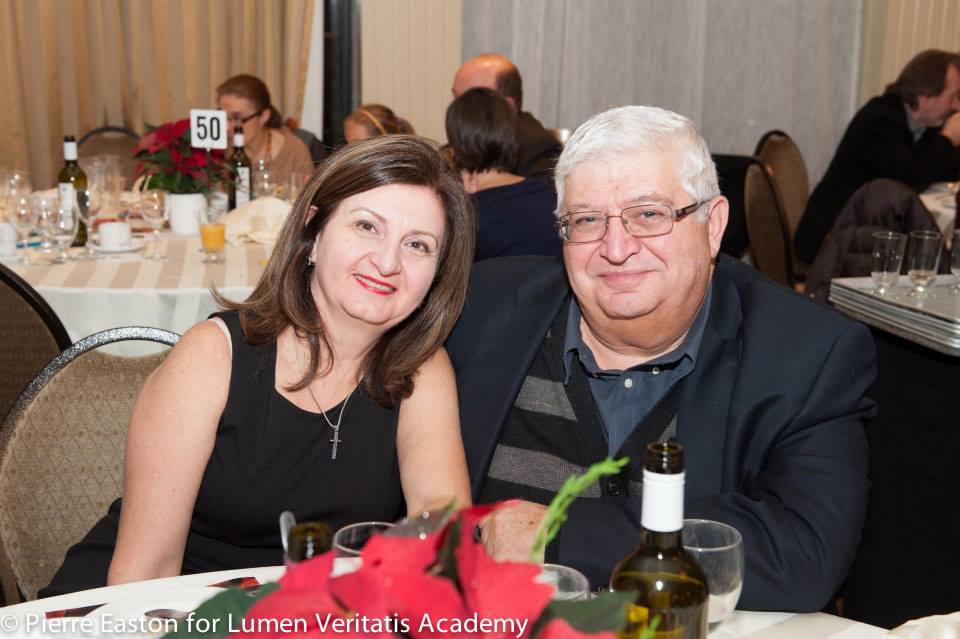 Mr. Suhair Khayat (President)
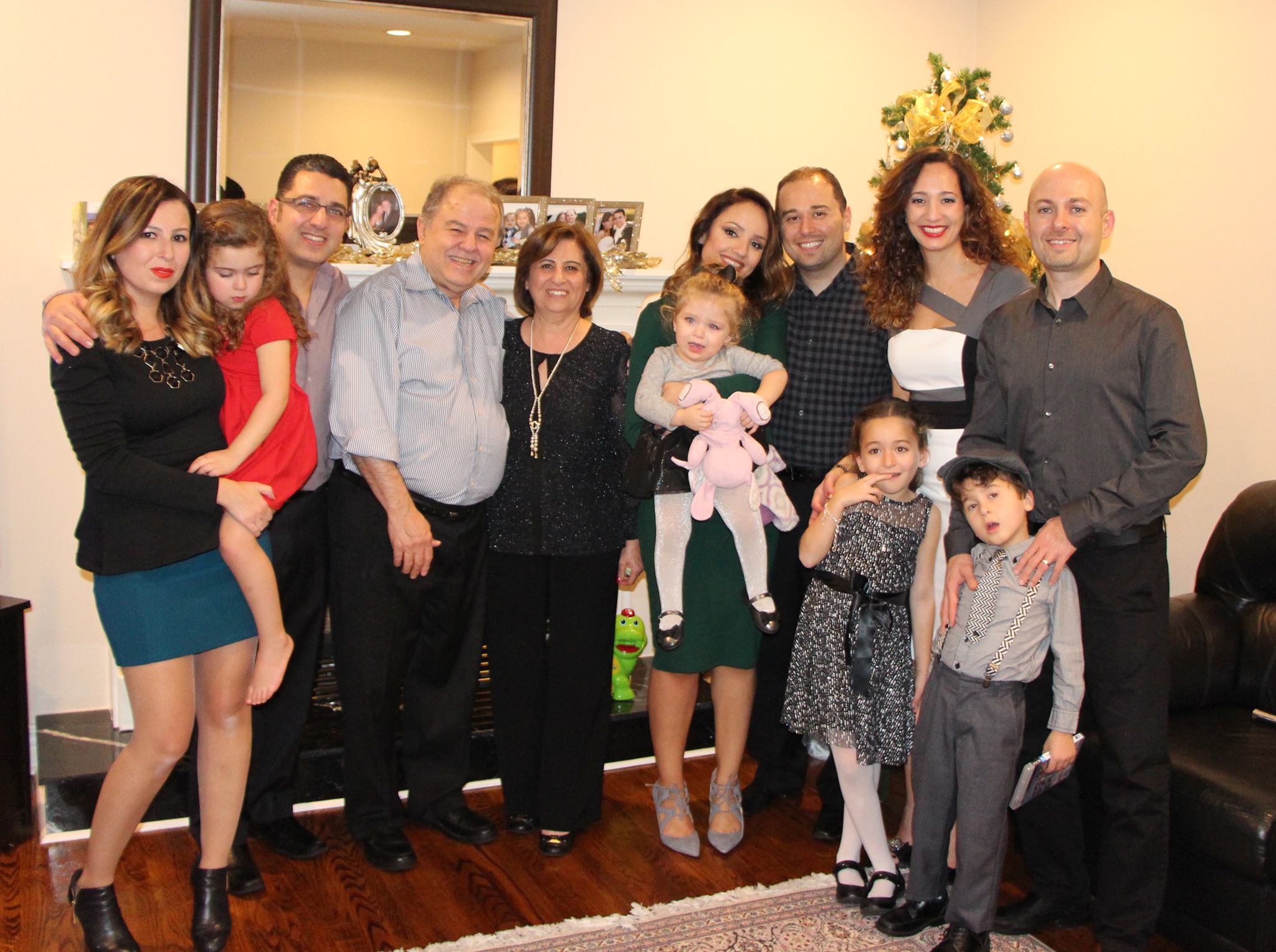 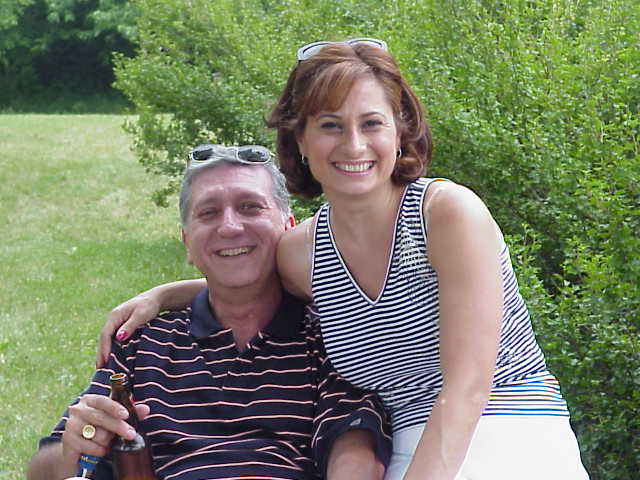 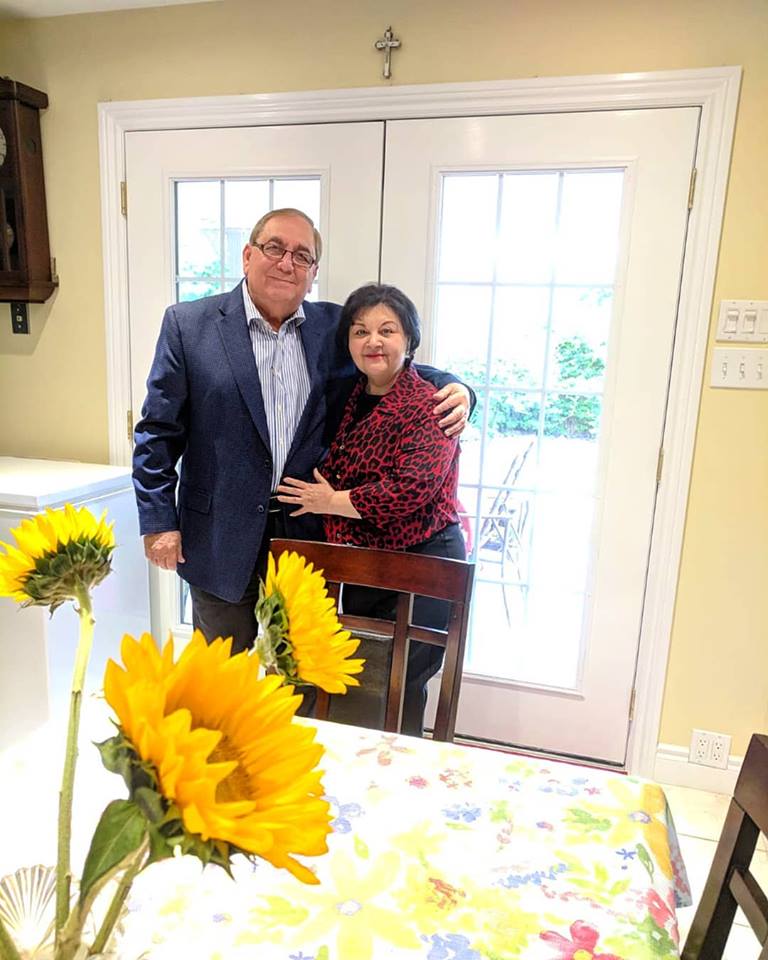 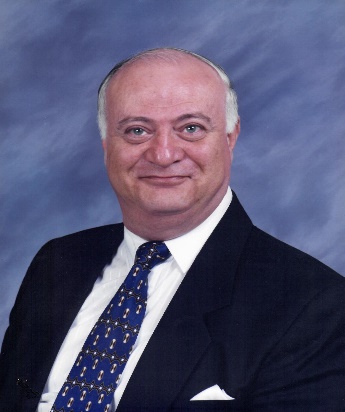 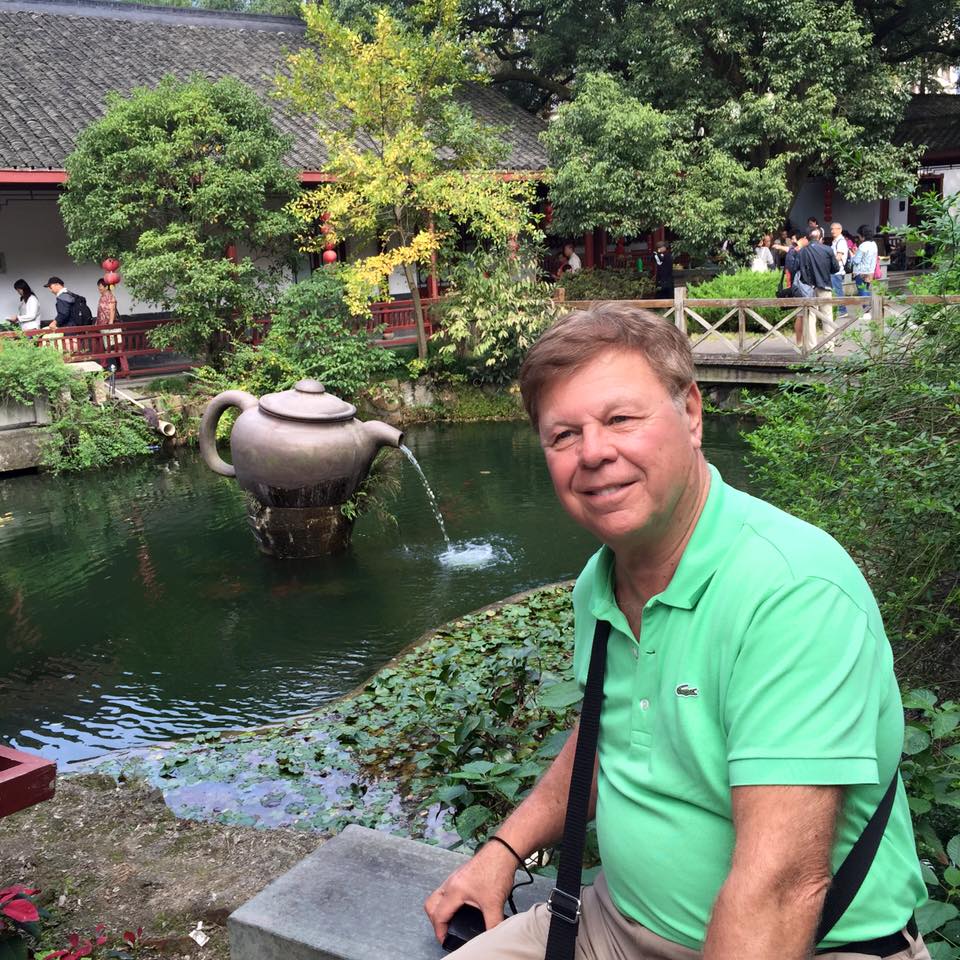 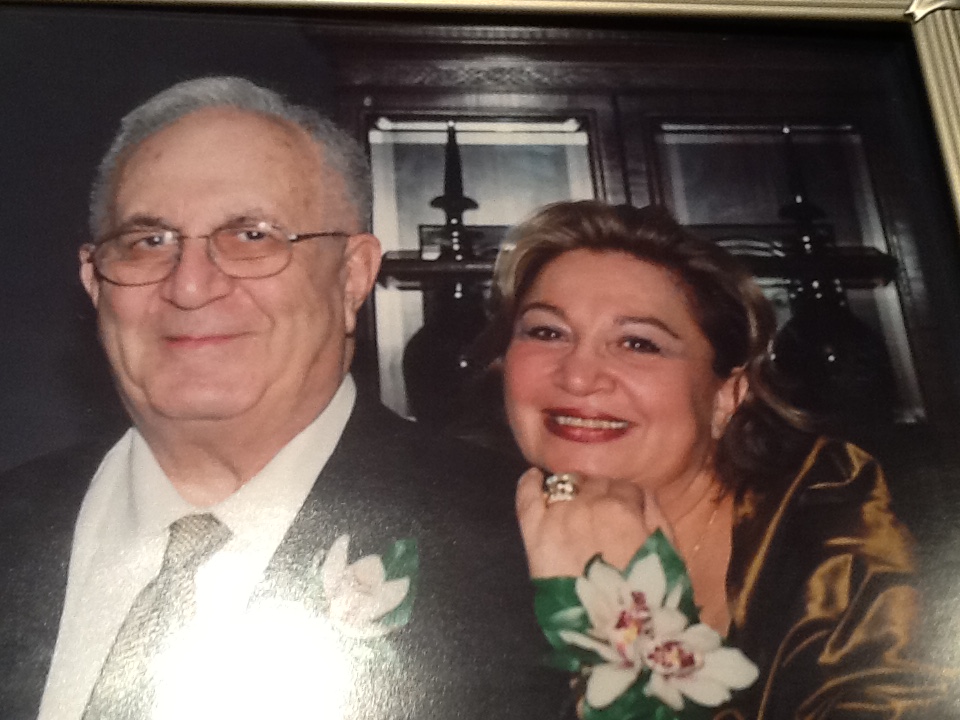 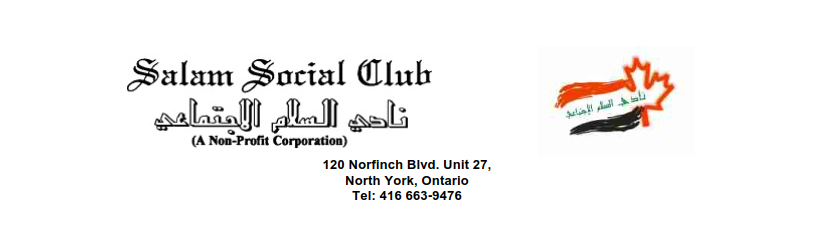 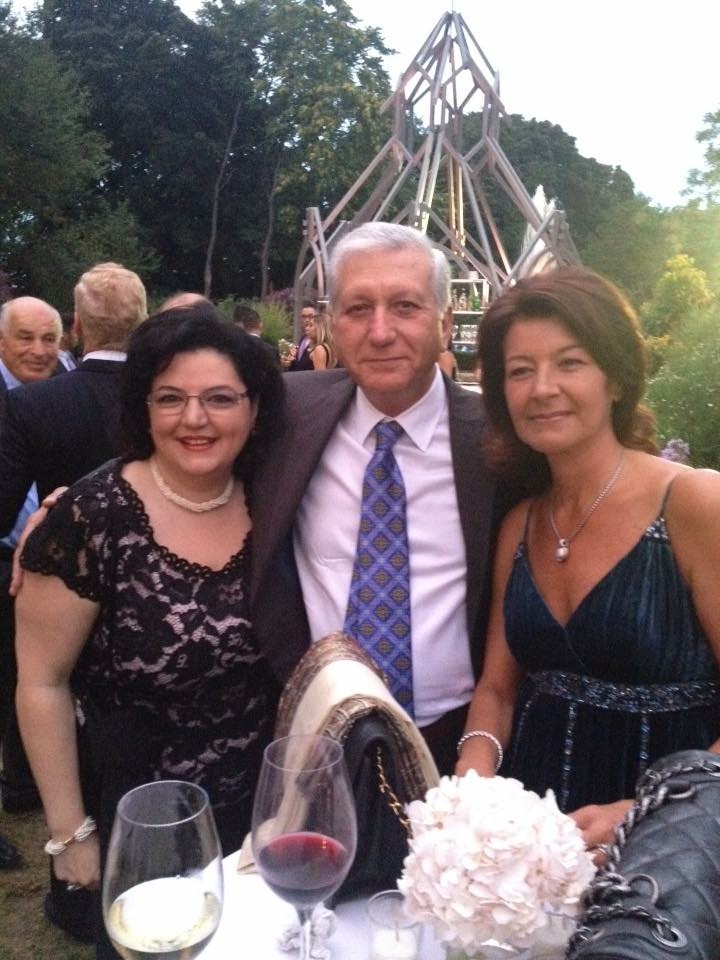 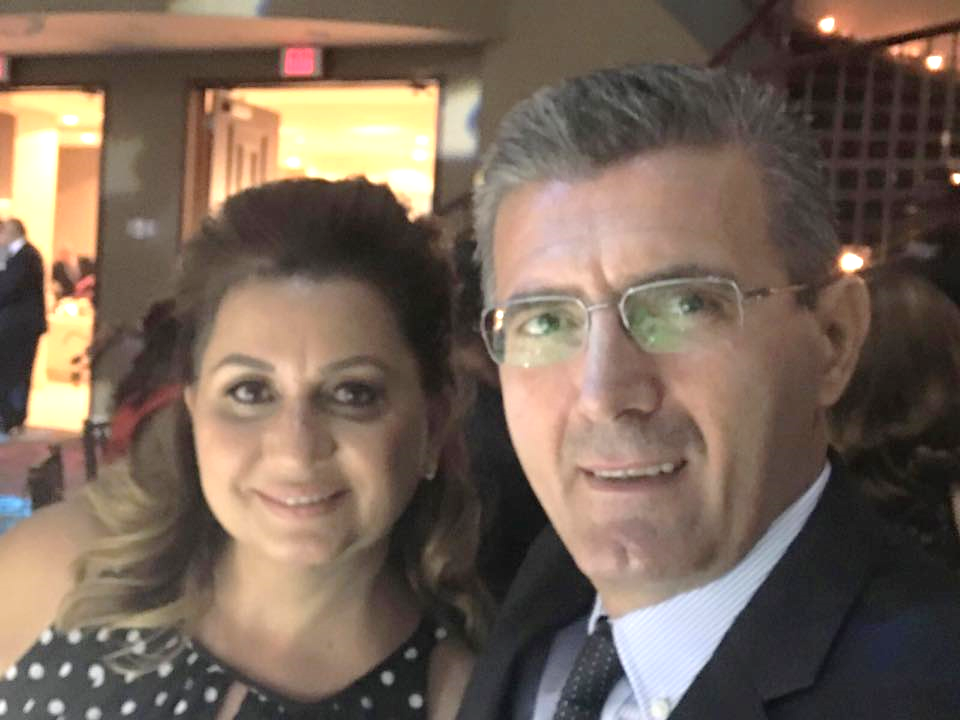 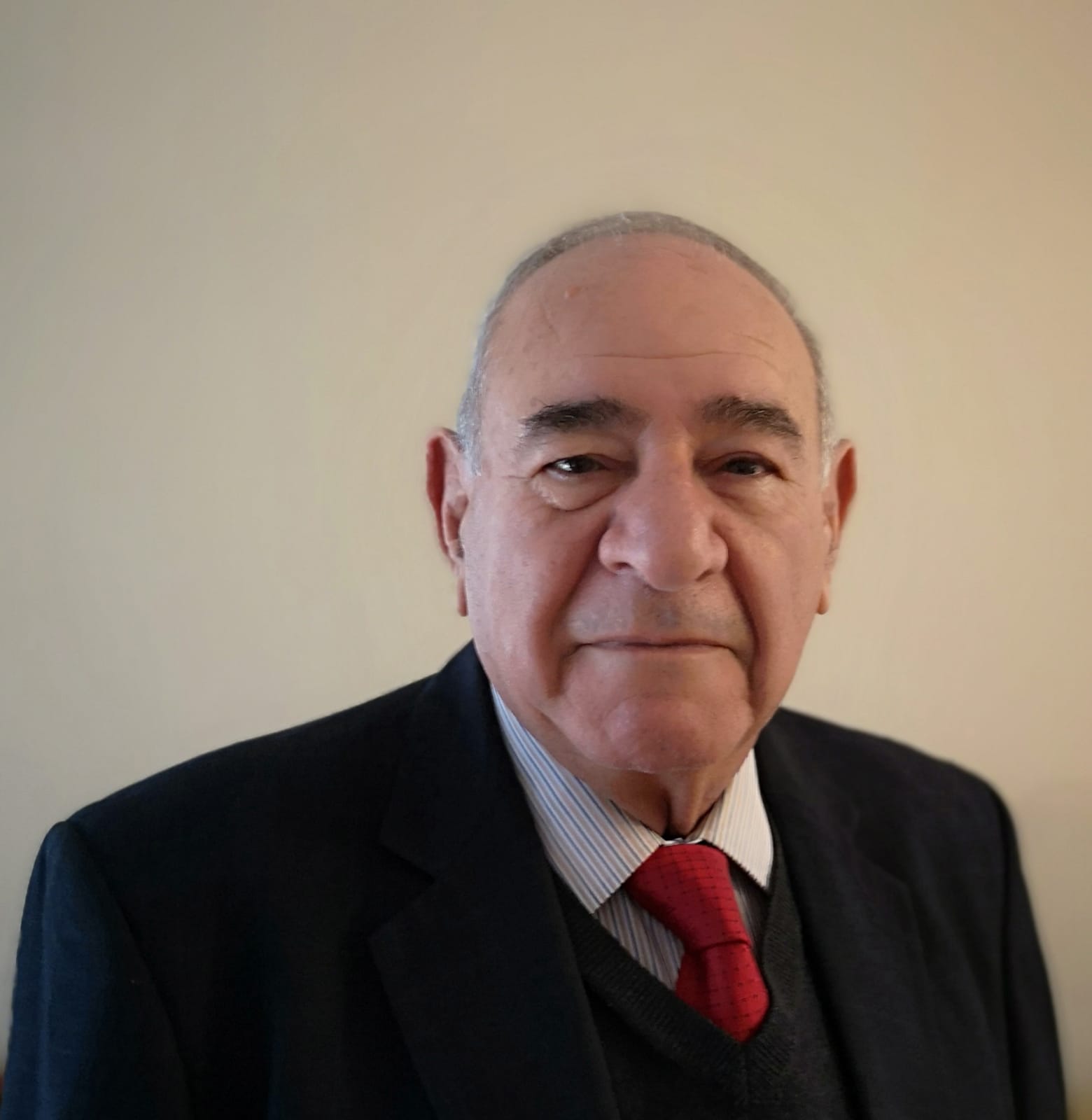 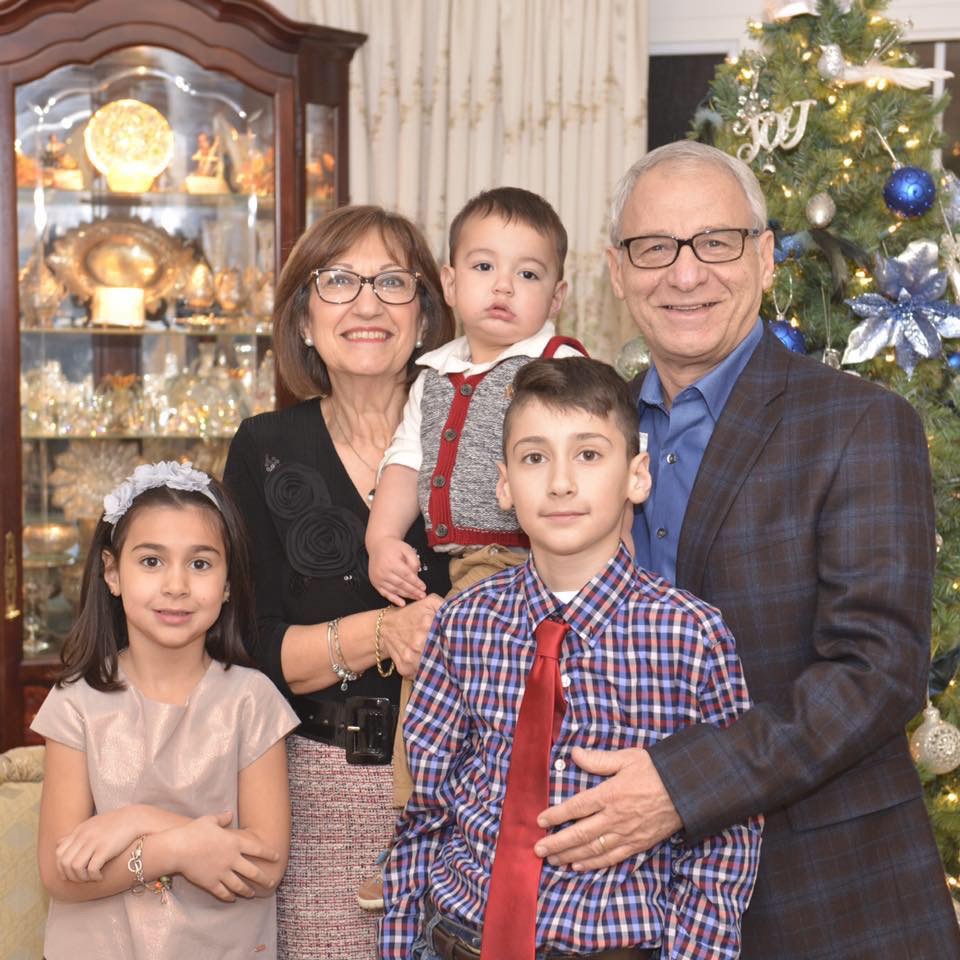 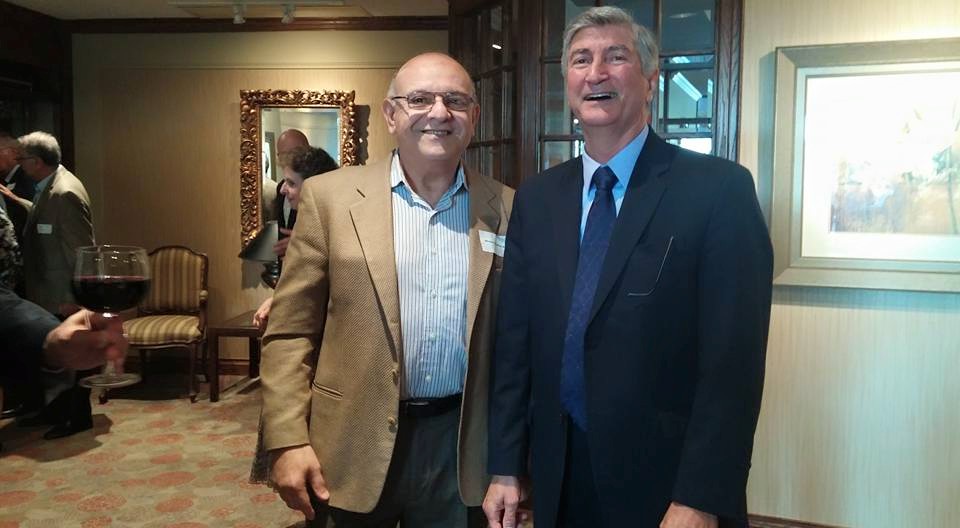 Presidents & Executive members2002 – 2004
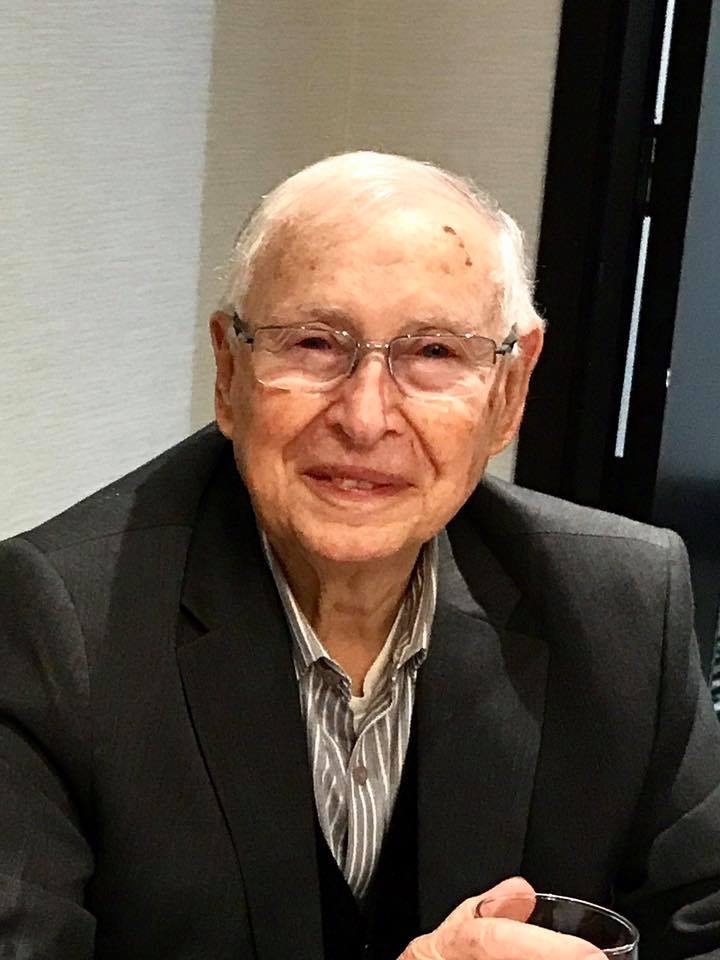 Mr. Munther Gabriel (President)
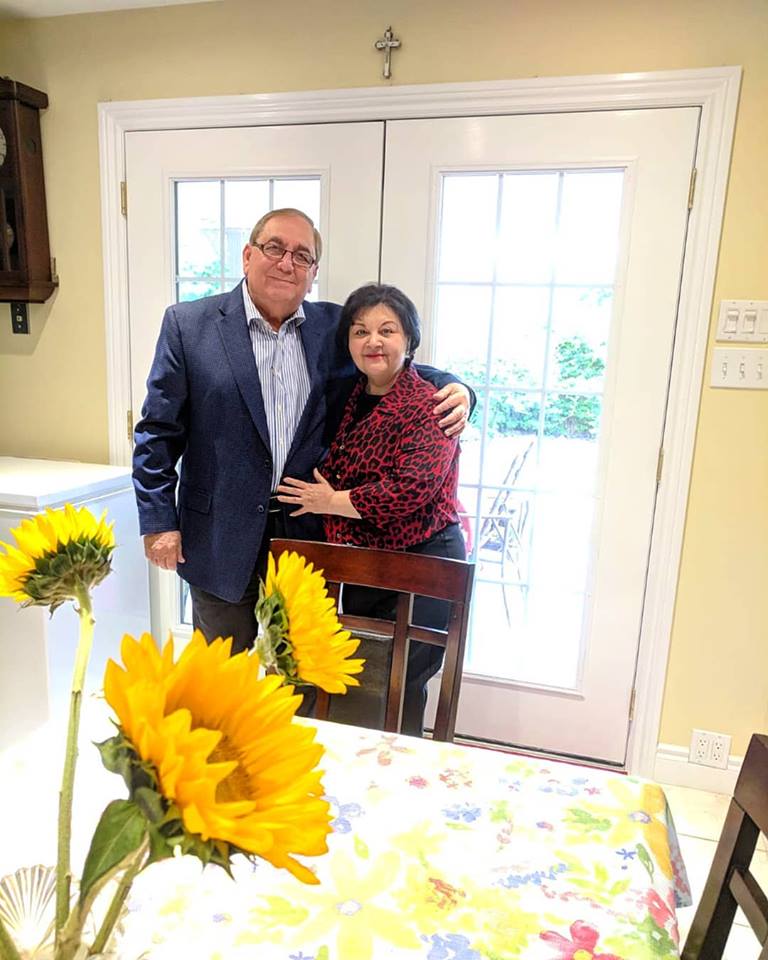 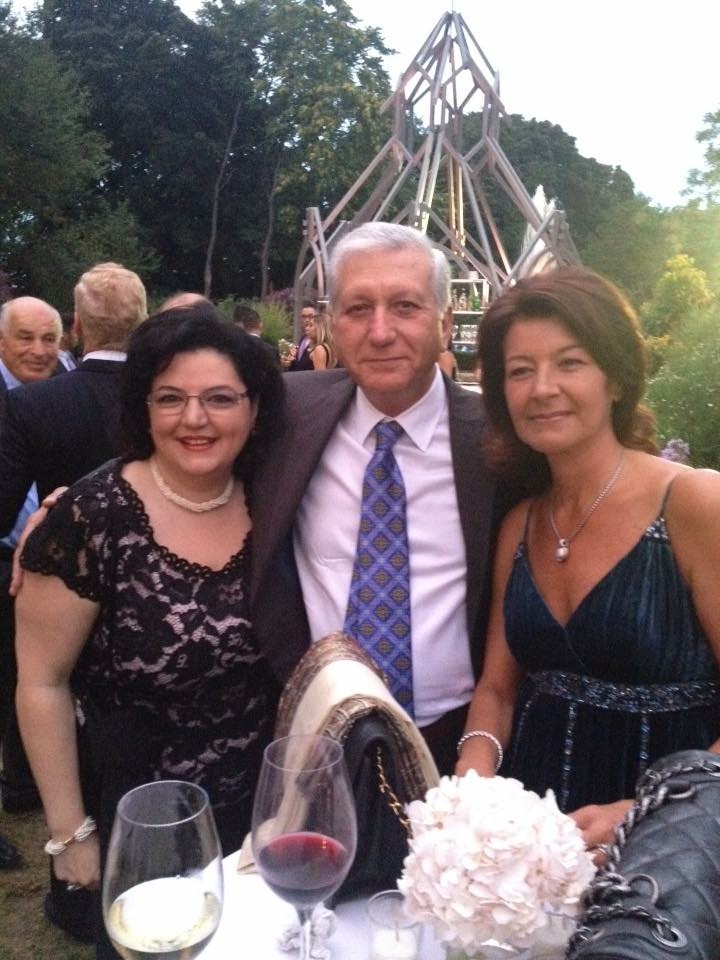 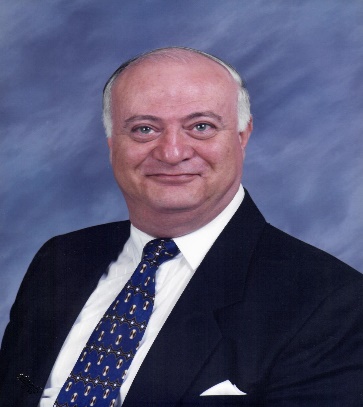 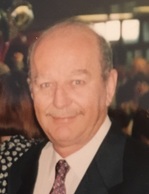 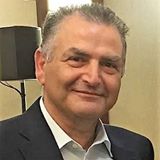 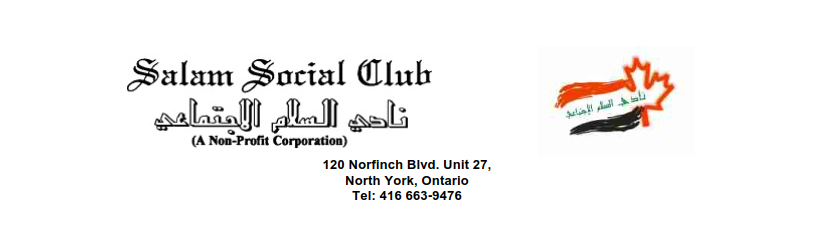 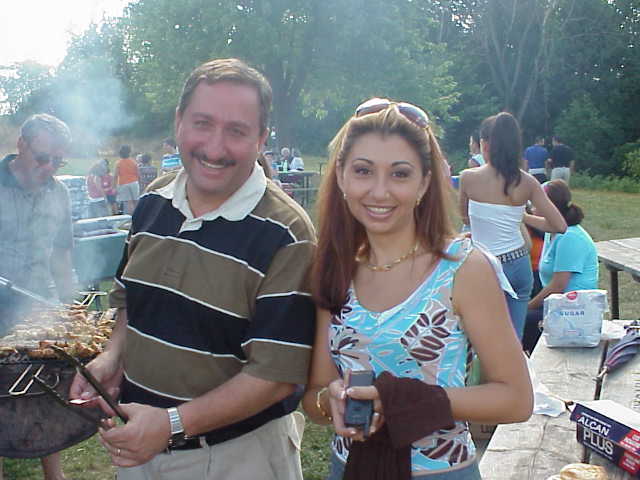 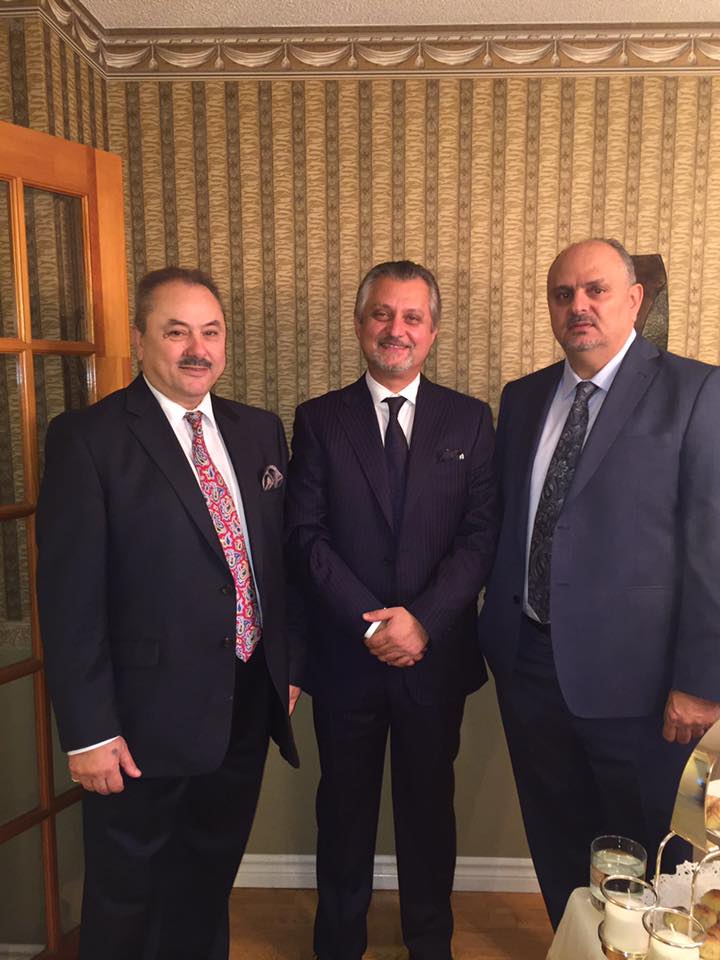 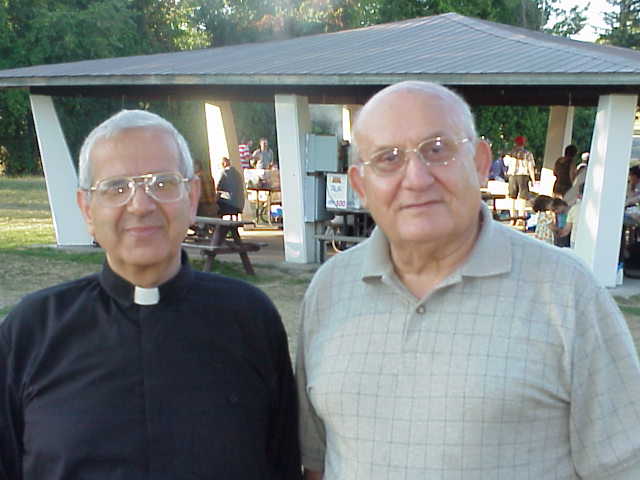 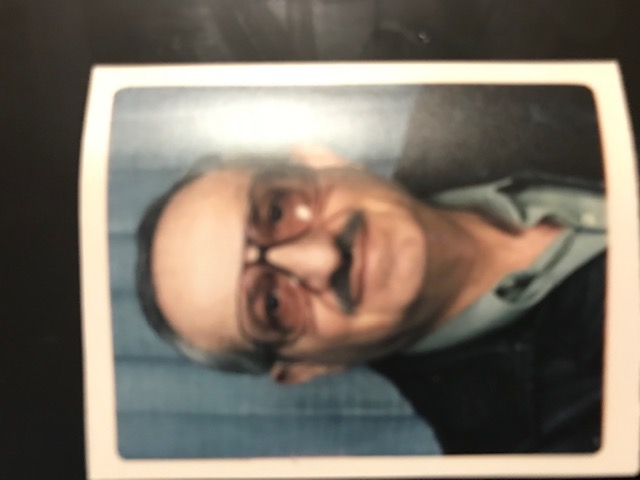 Presidents & Executive members2004 – 2007
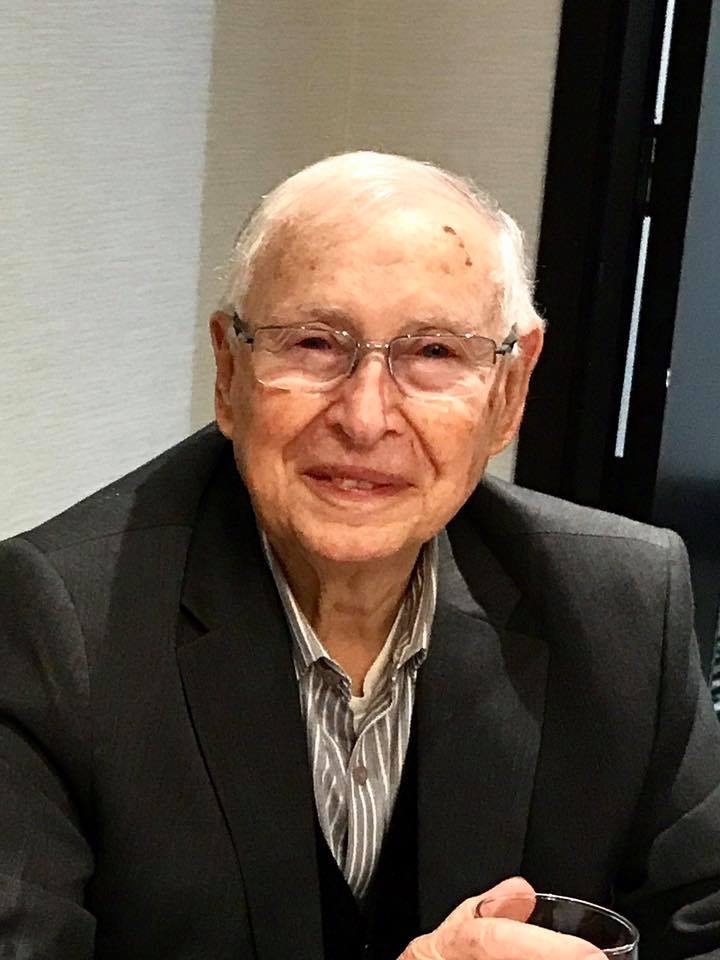 Mr. Munther Gabriel (President)
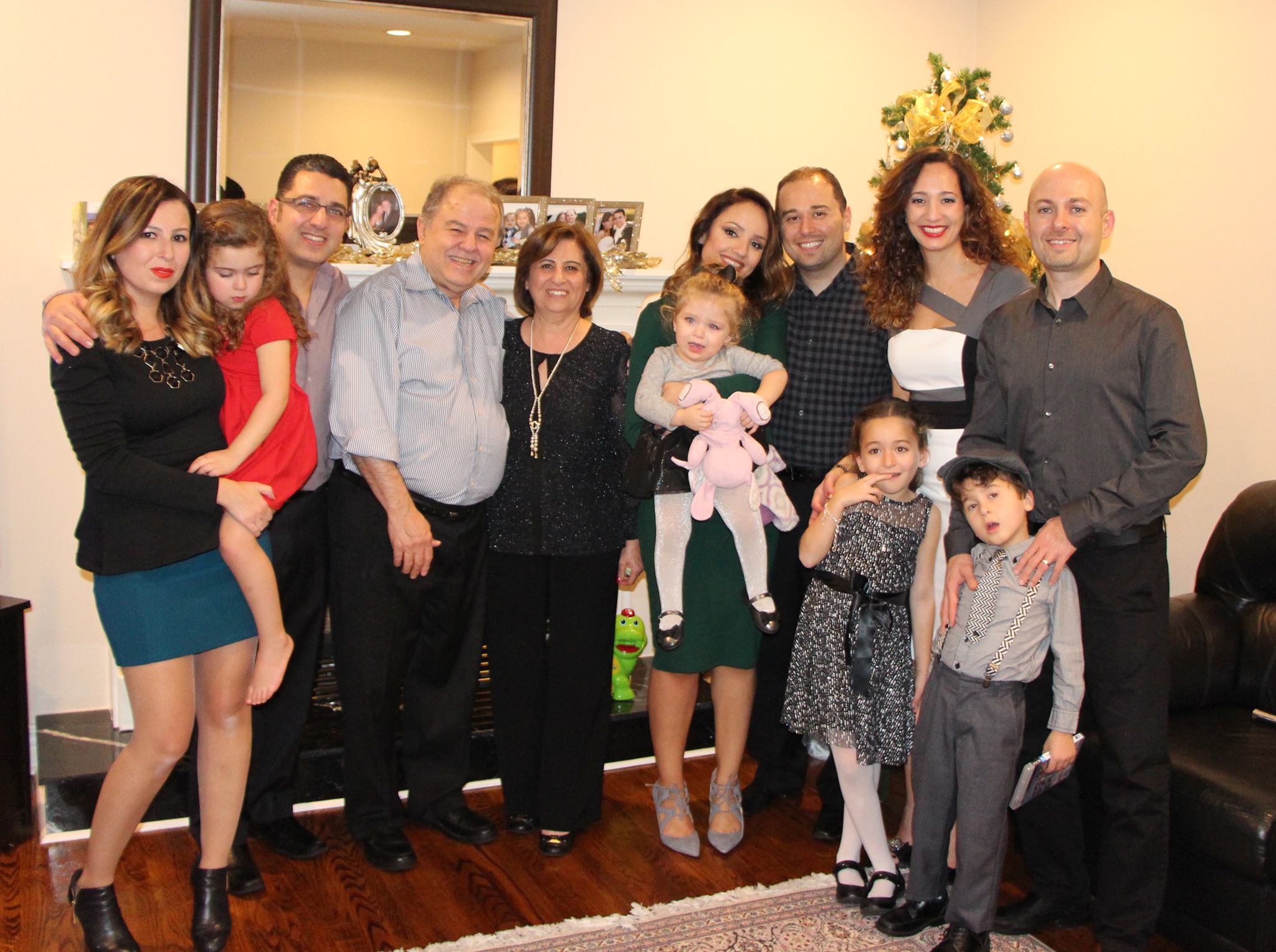 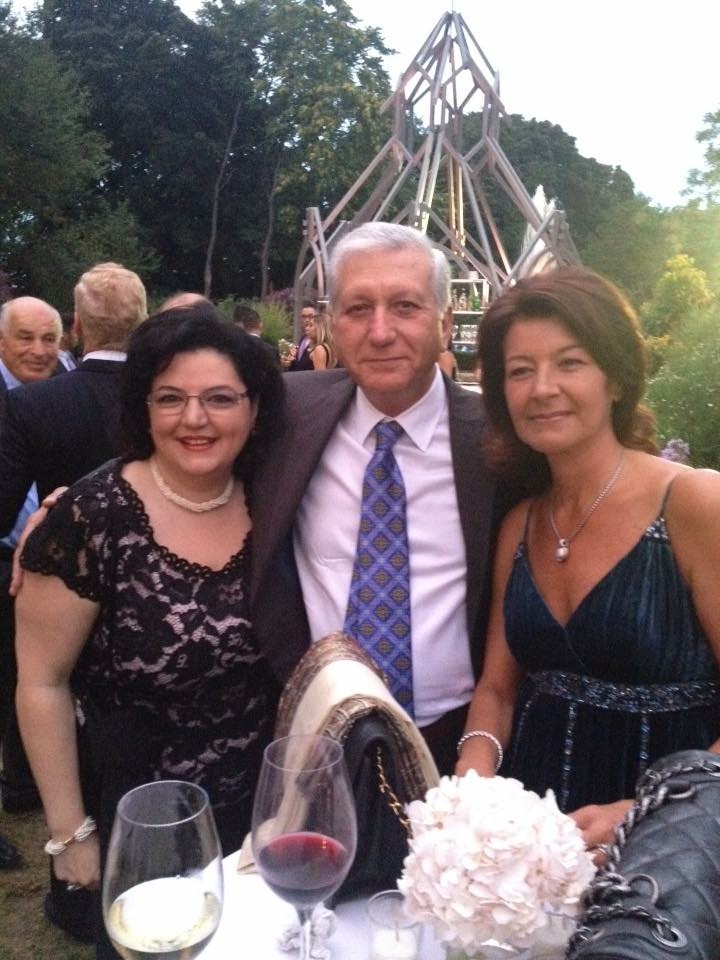 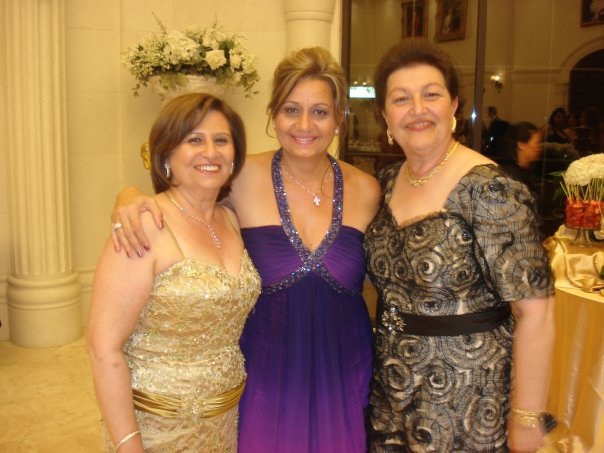 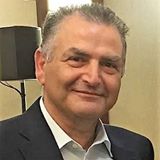 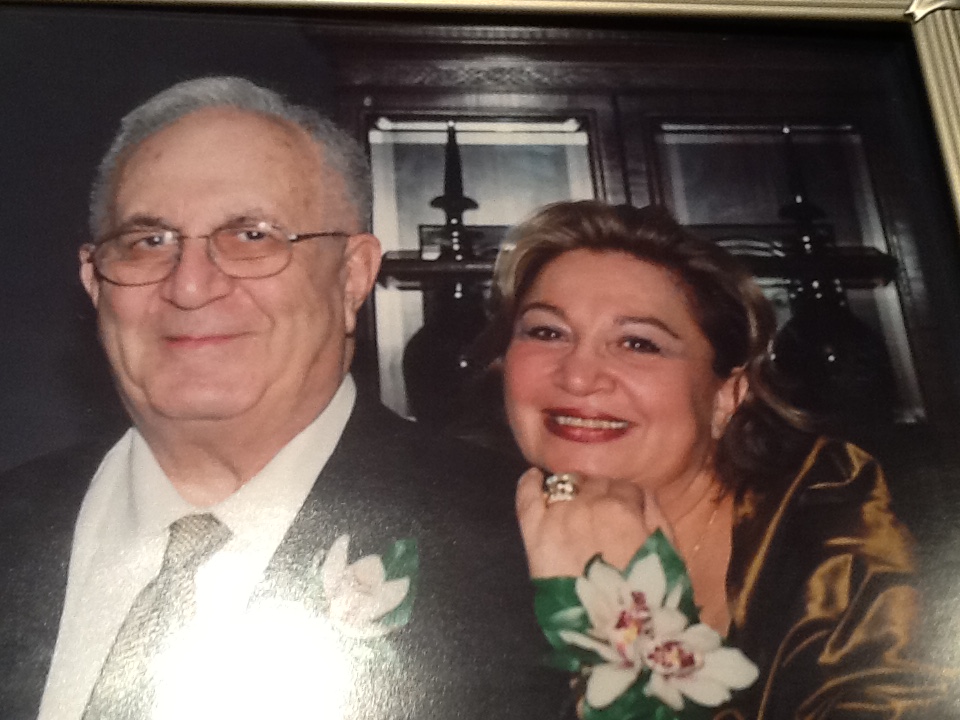 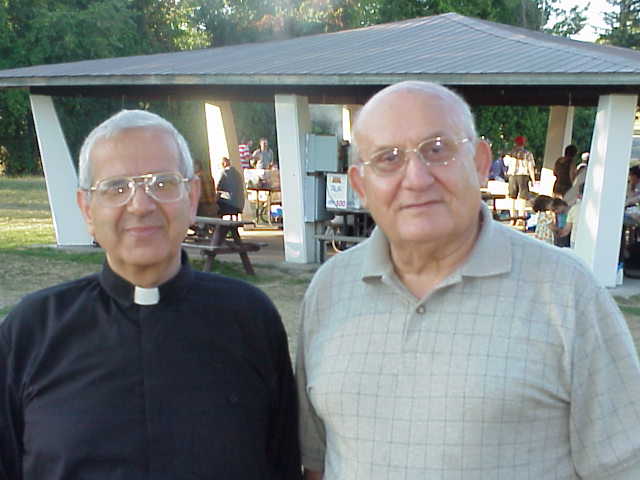 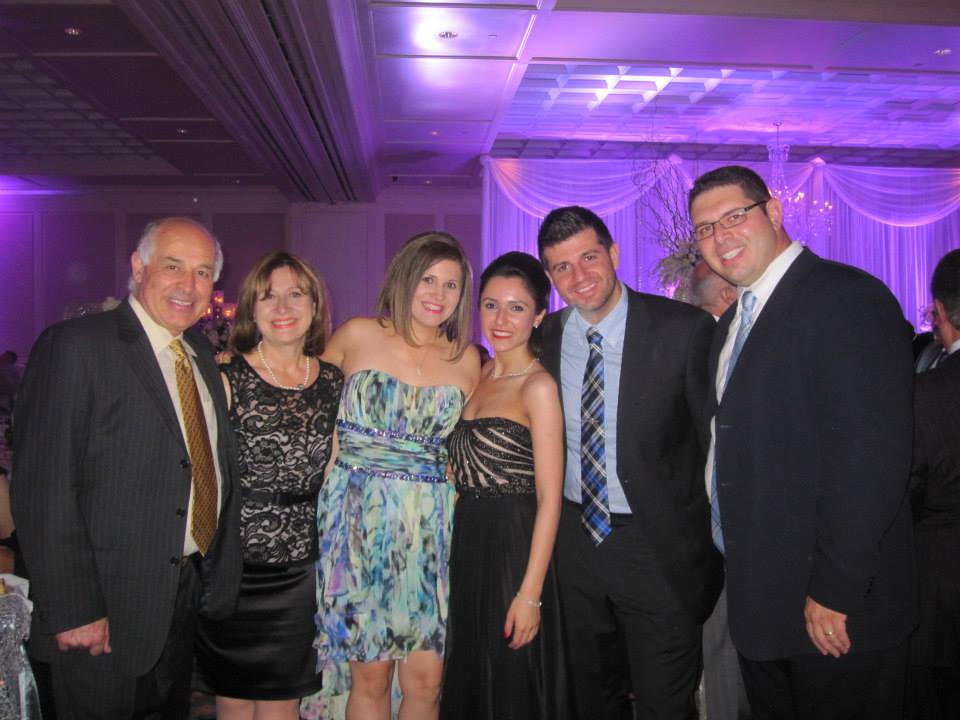 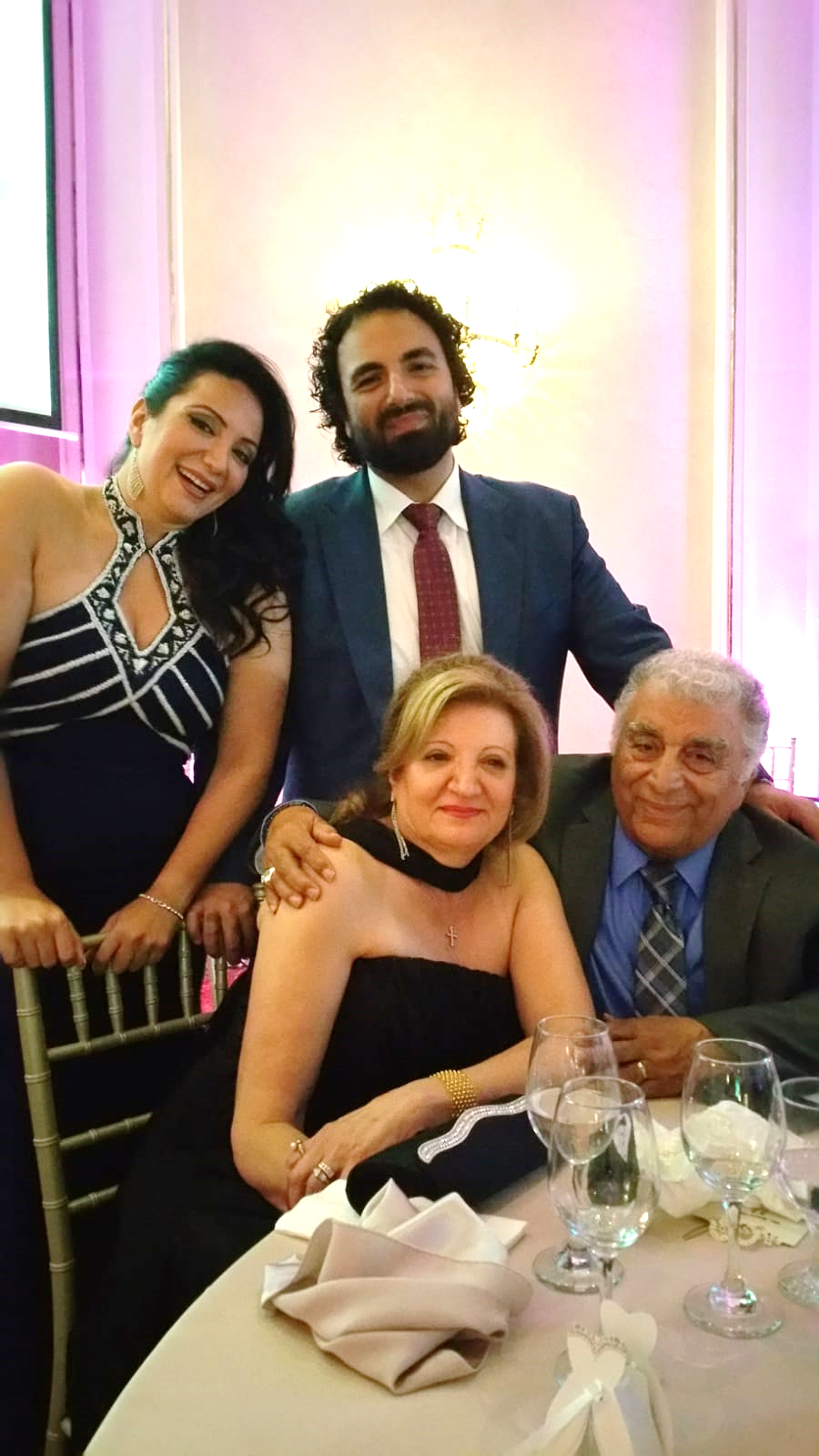 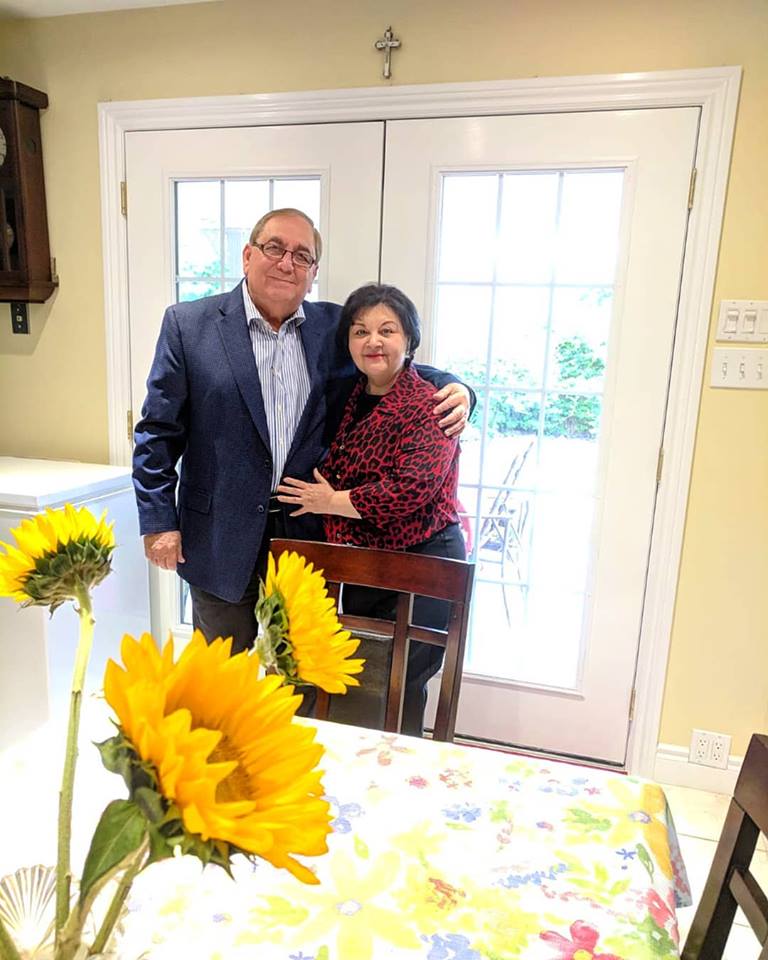 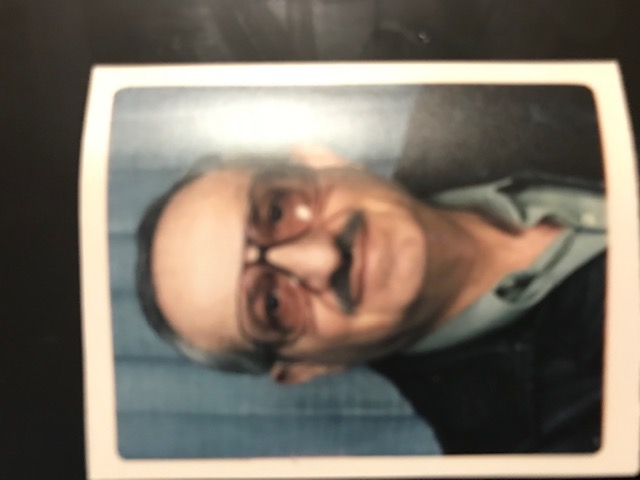 Presidents & Executive members2007 – 2009
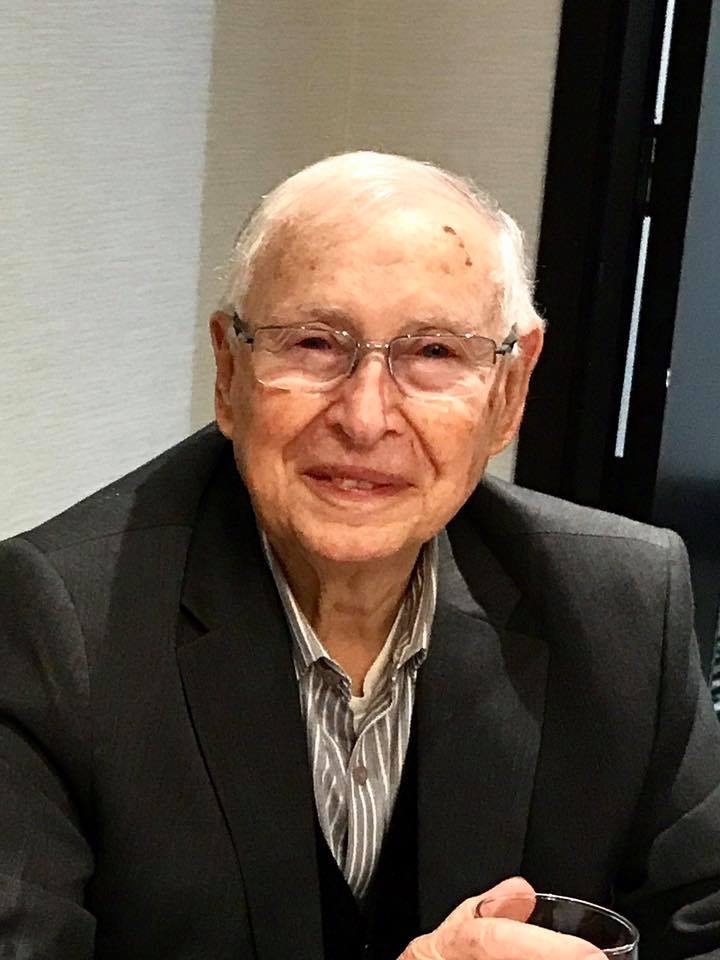 Mr. Munther Gabriel (President)
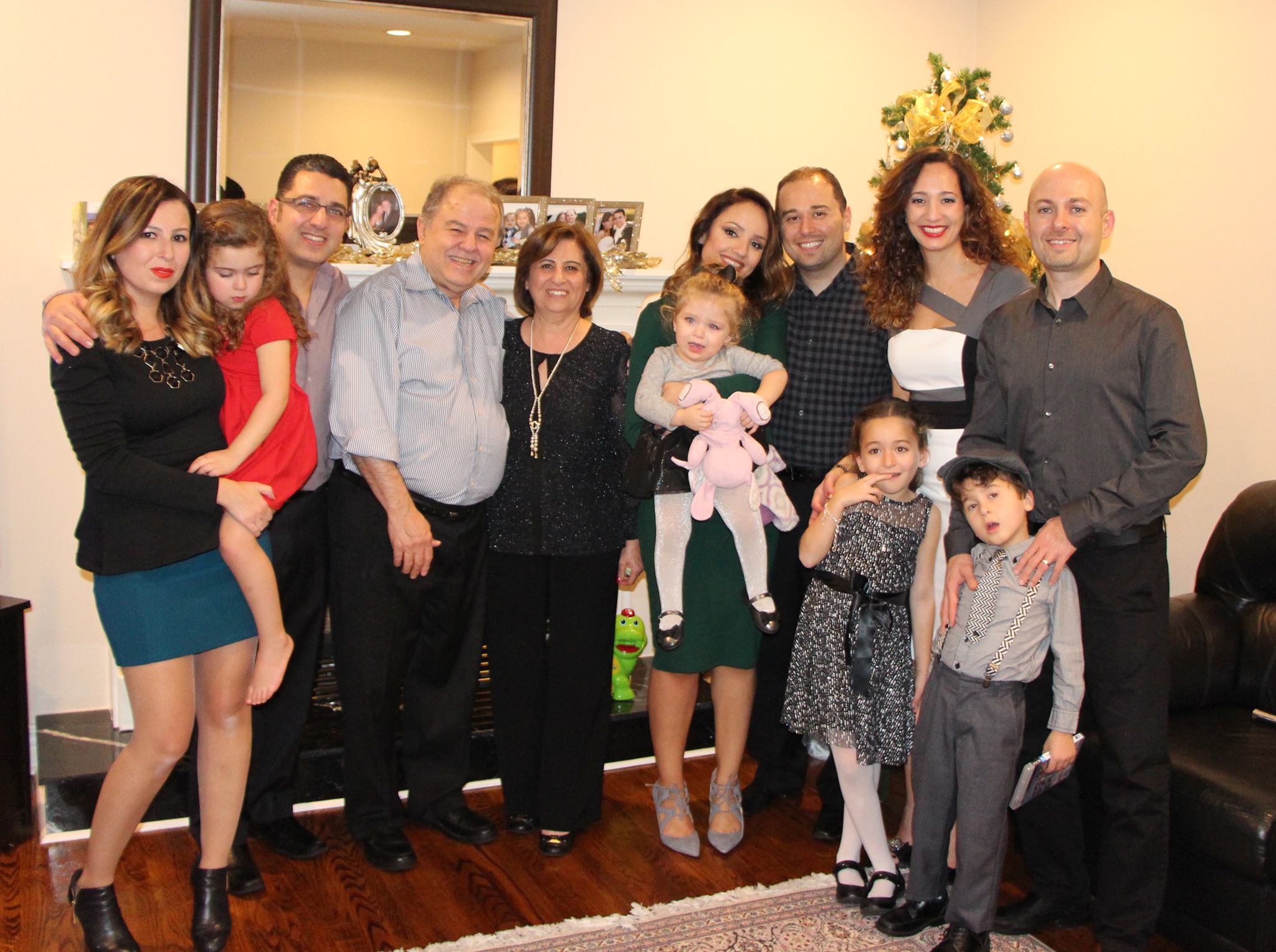 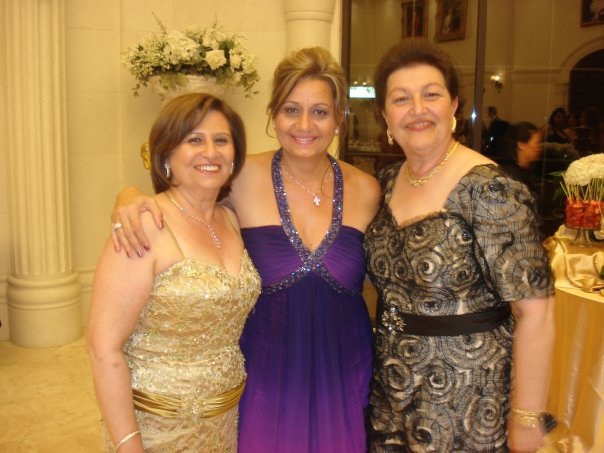 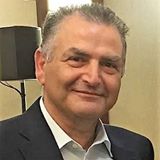 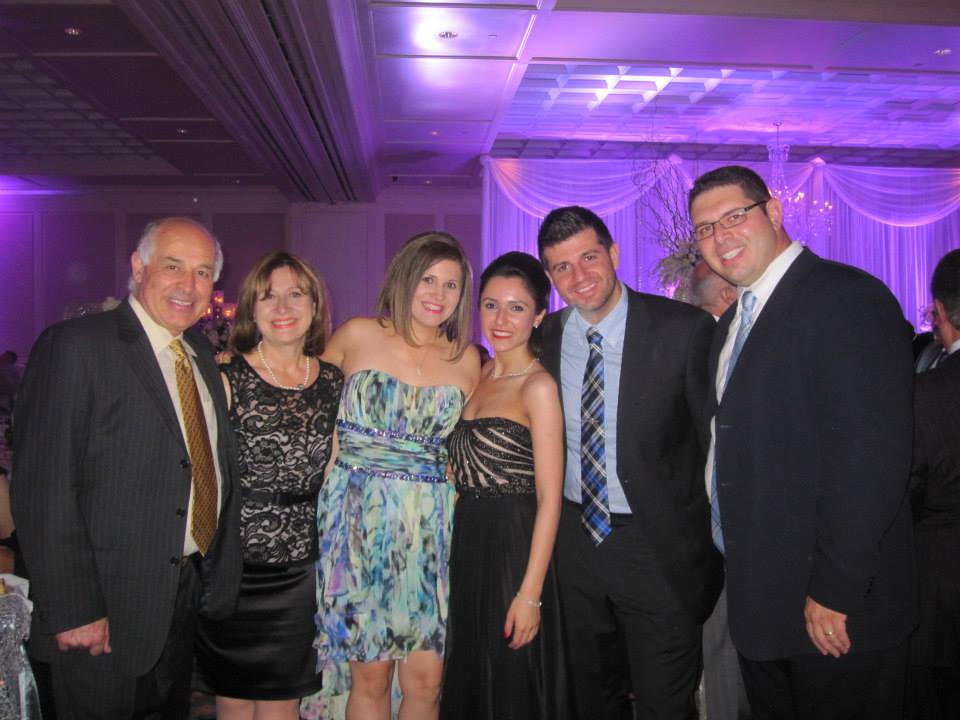 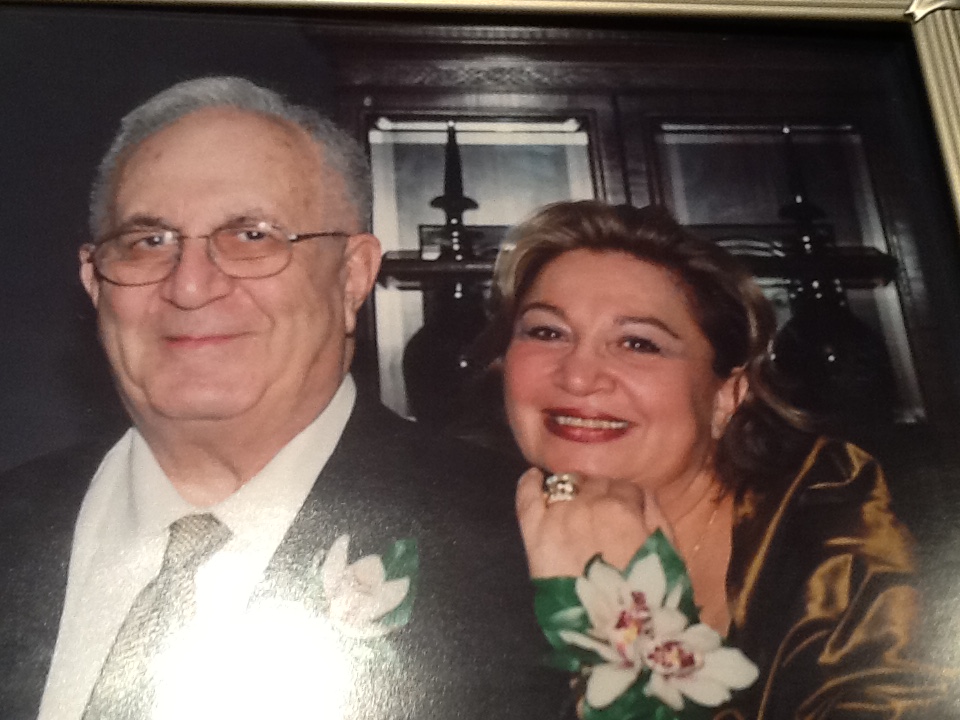 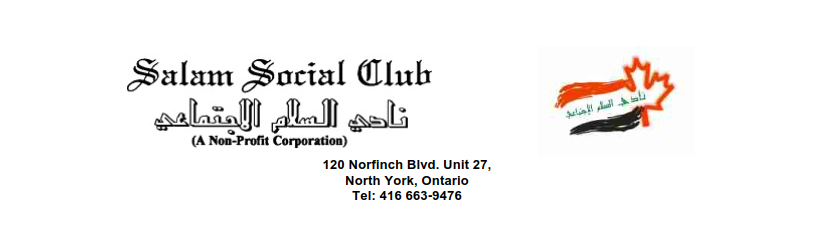 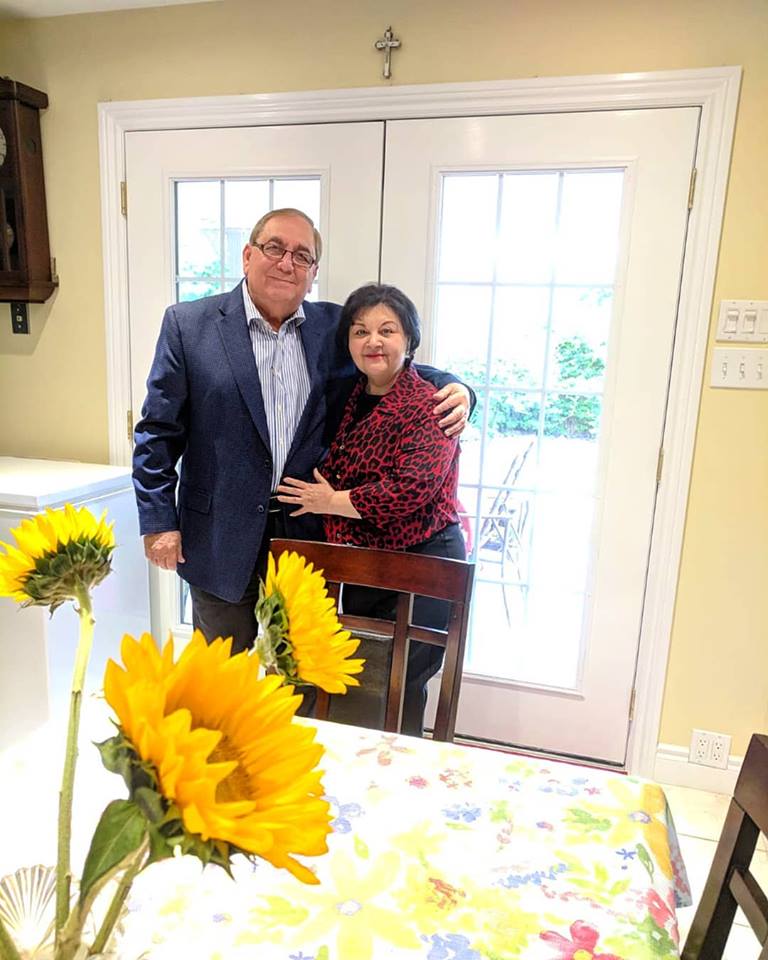 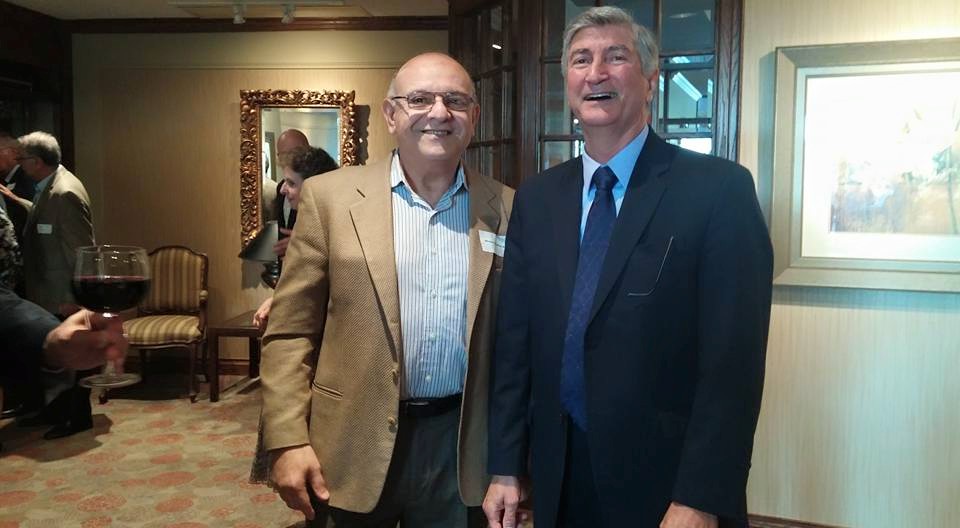 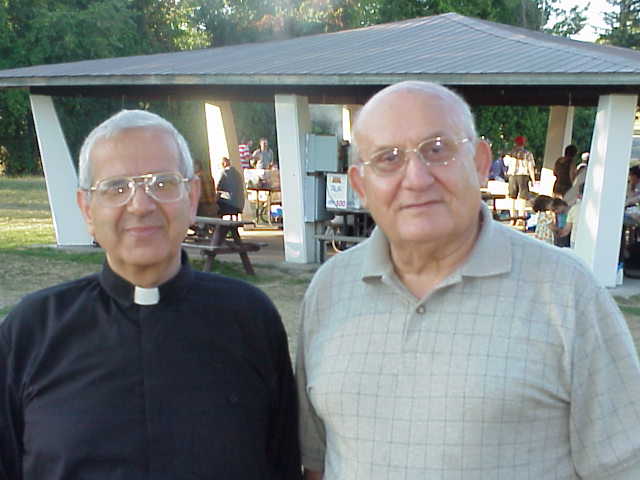 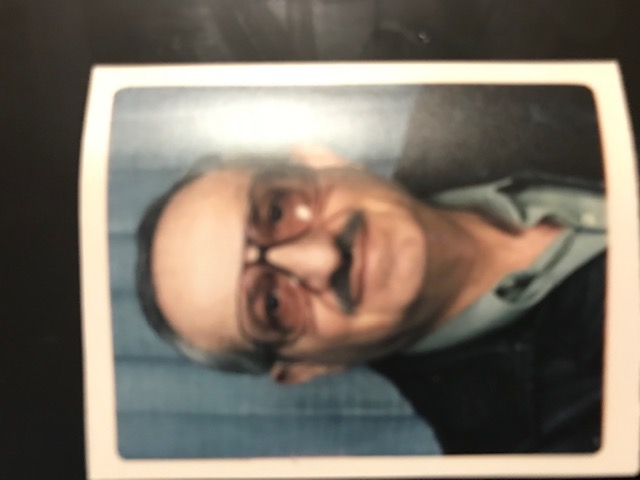 Presidents & Executive members2009 – 2011
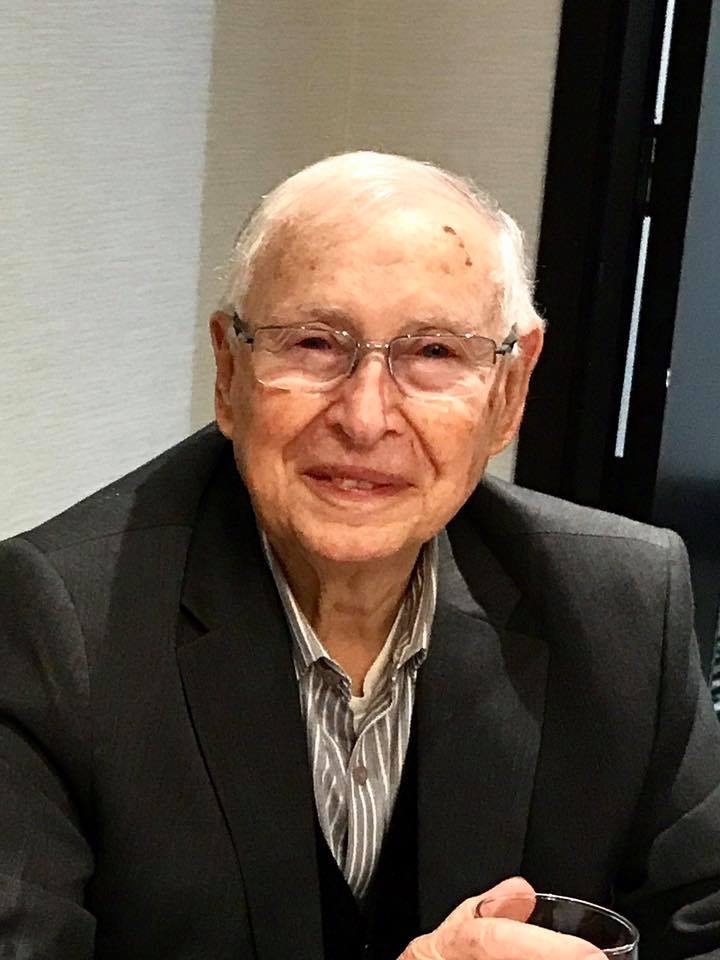 Mr. Munther Gabriel (President)
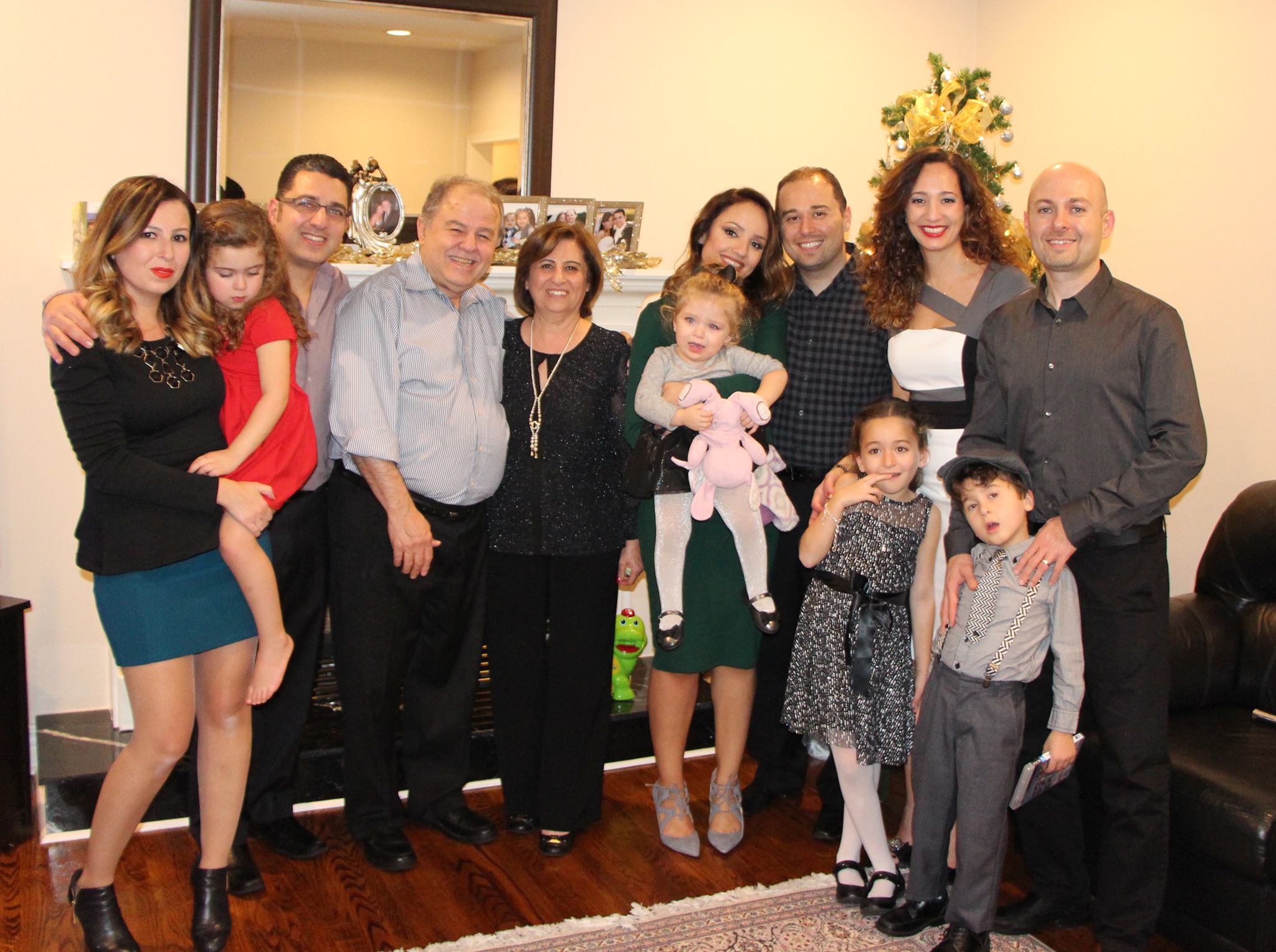 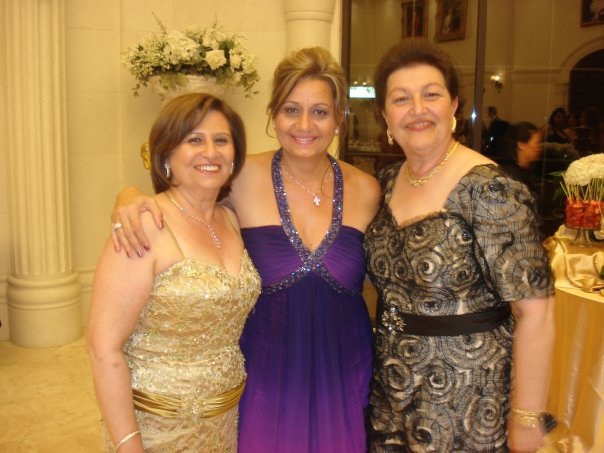 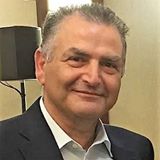 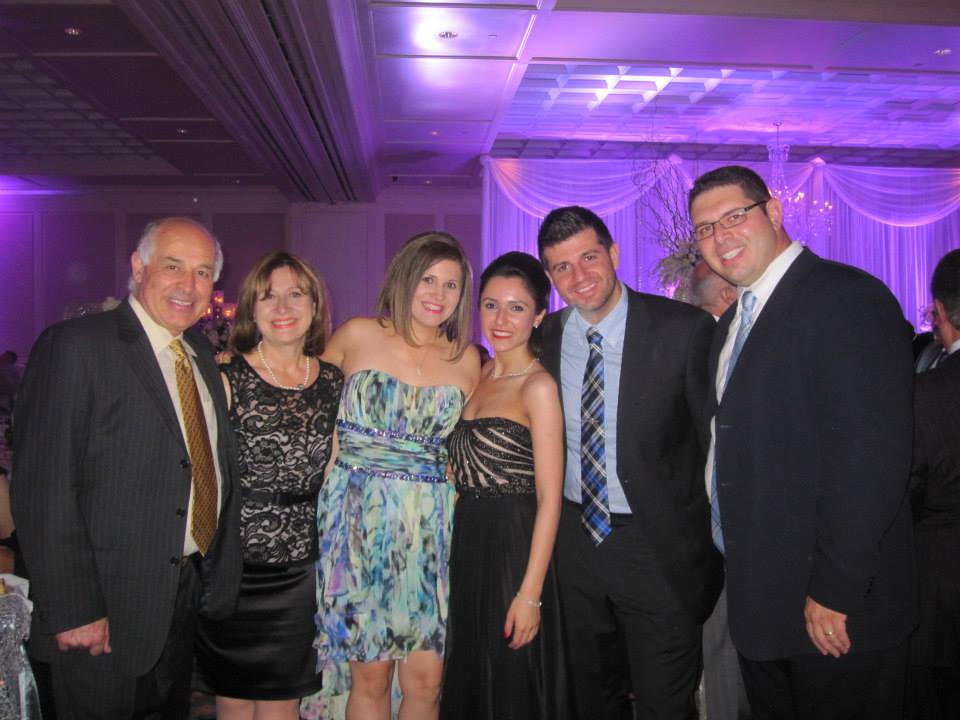 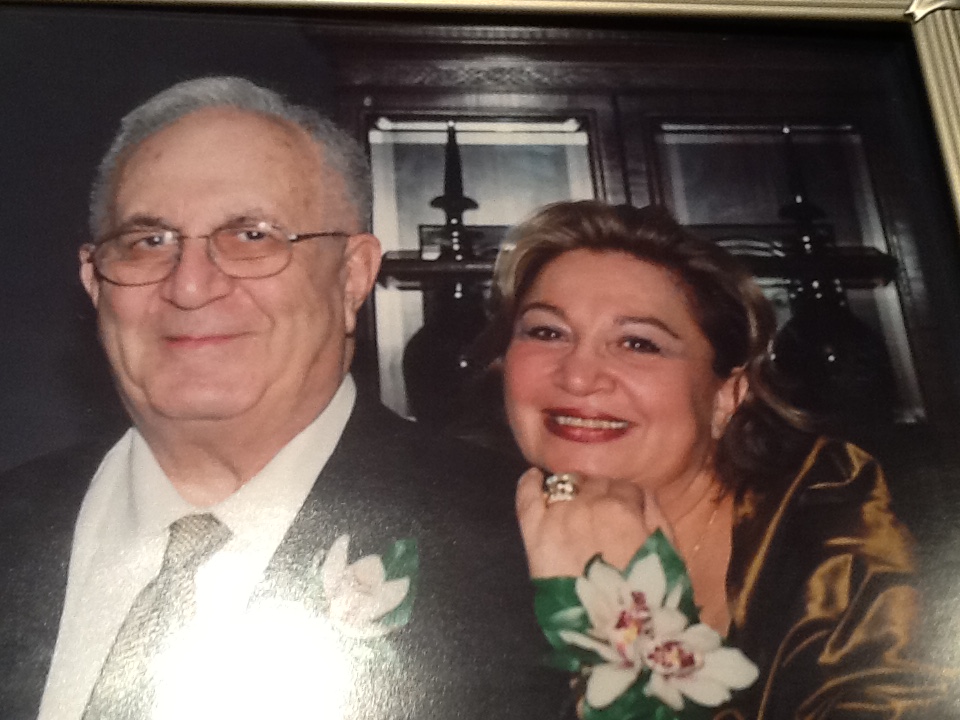 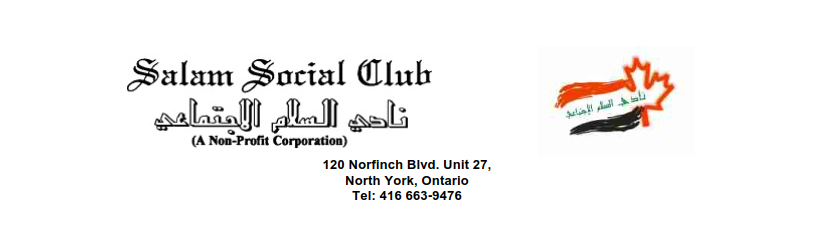 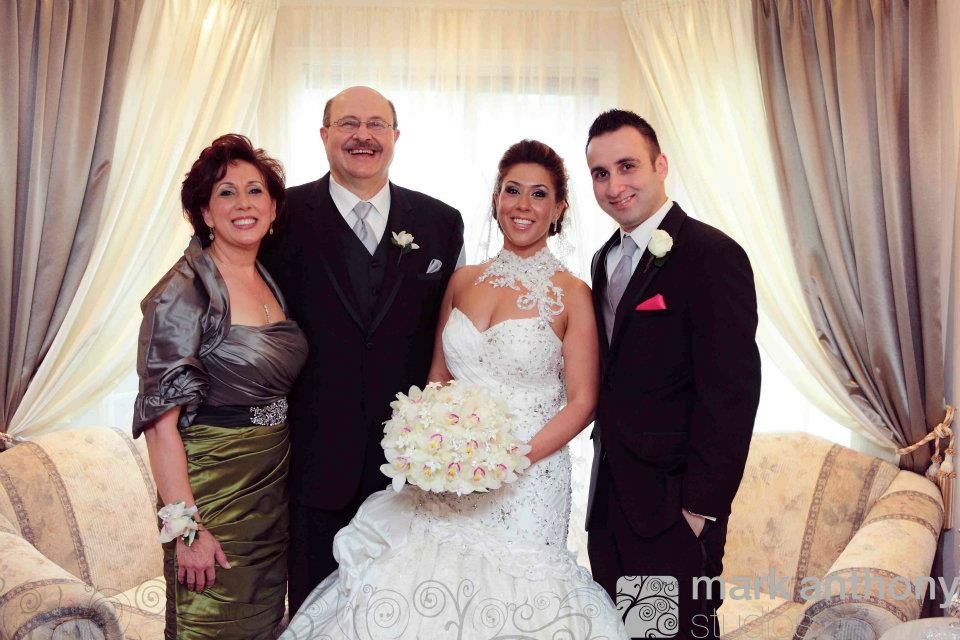 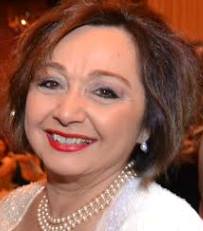 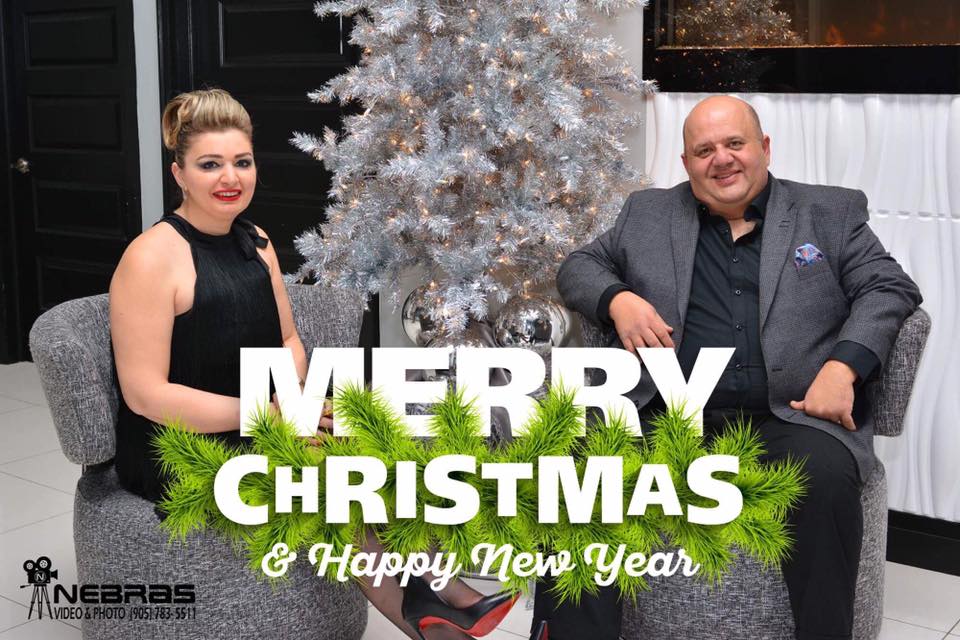 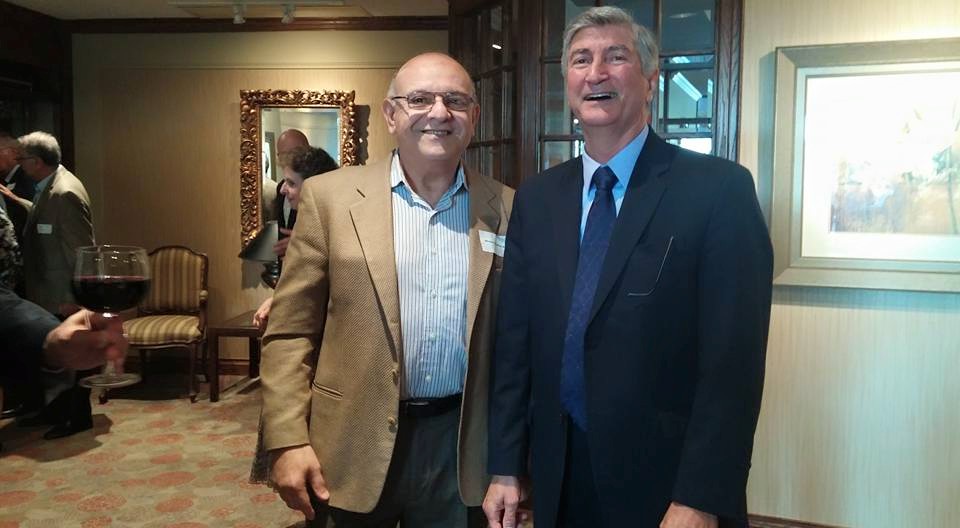 Presidents & Executive members2011 – 2014
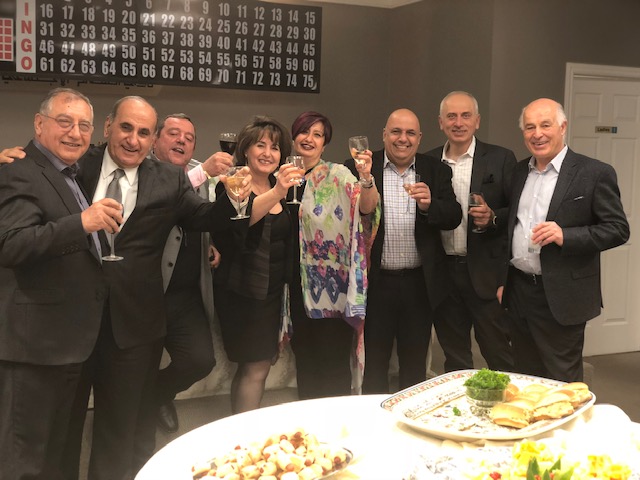 Mr. Khalid Yassi (President)
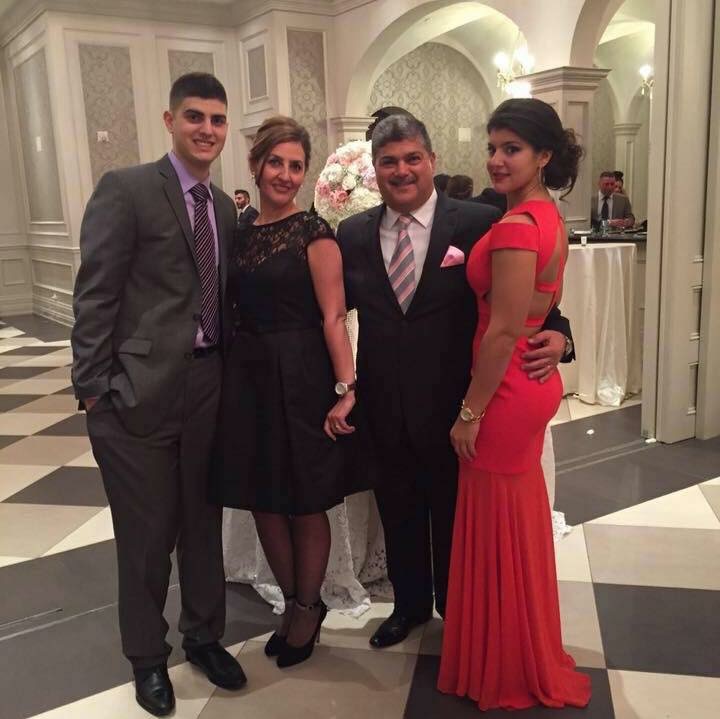 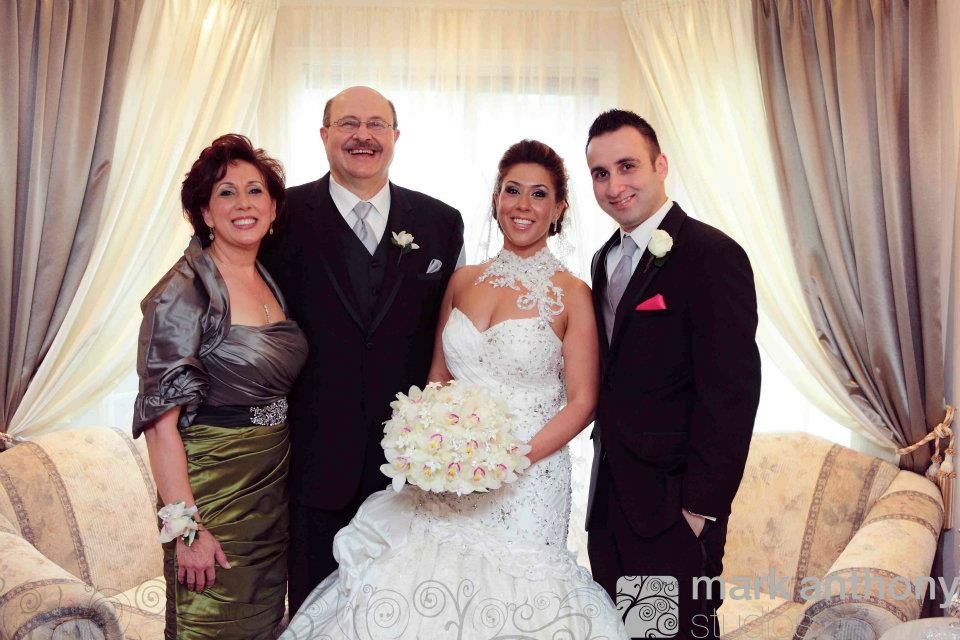 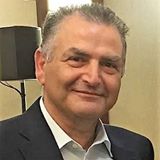 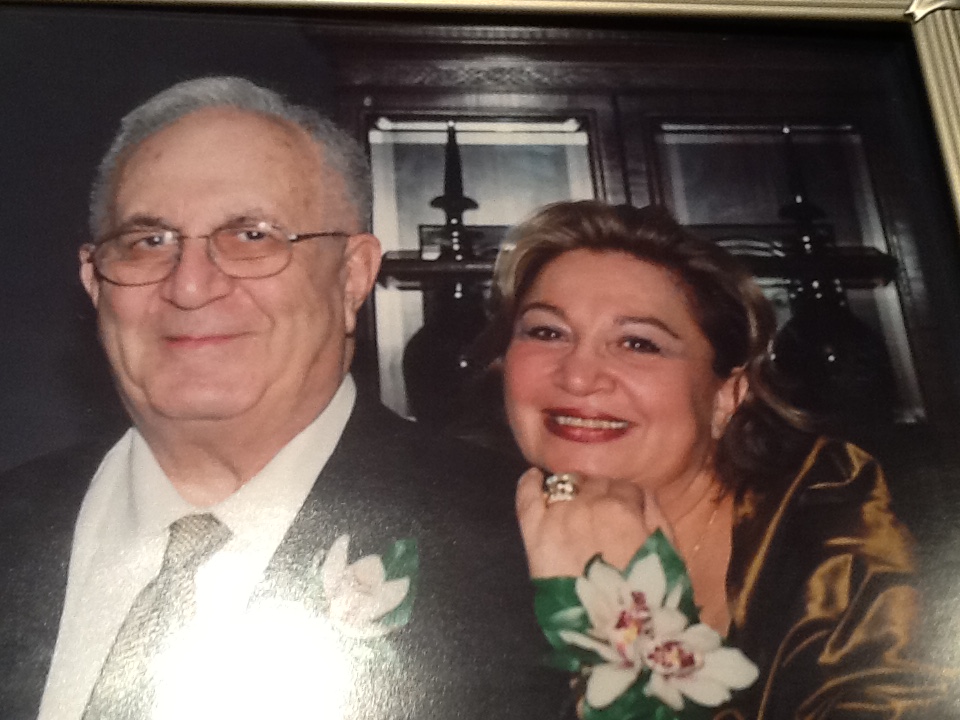 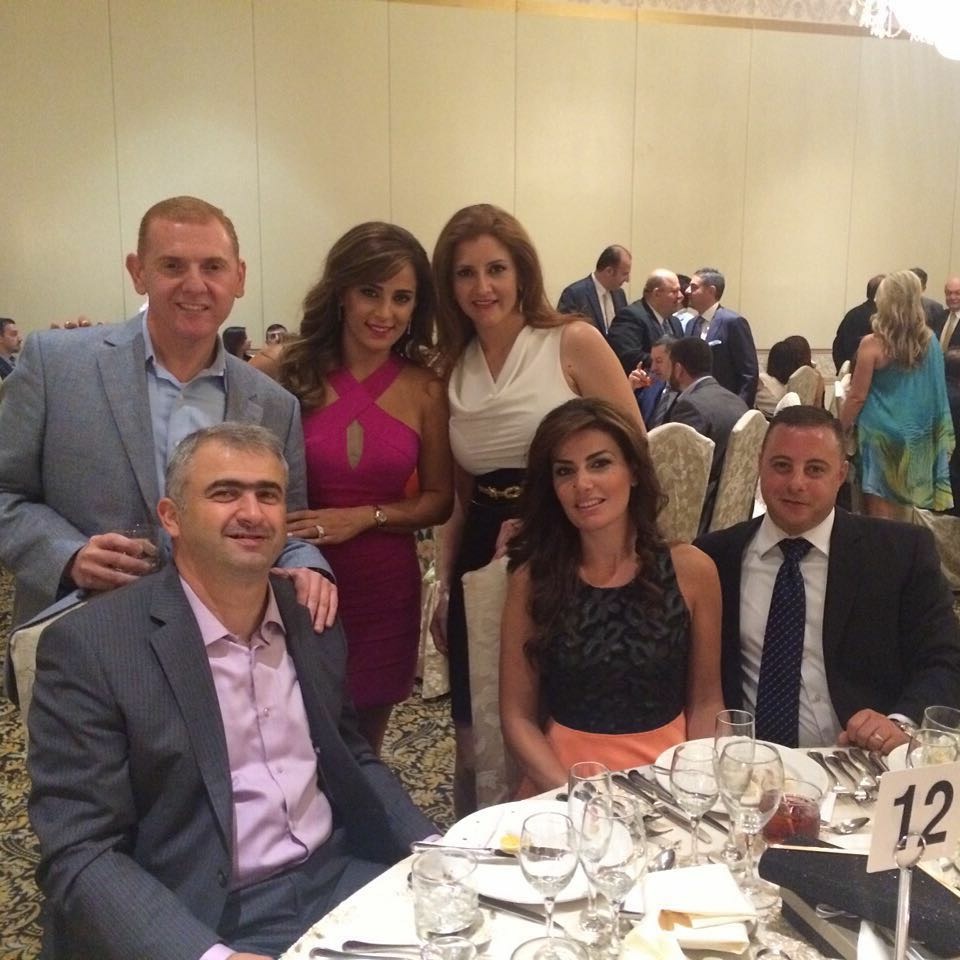 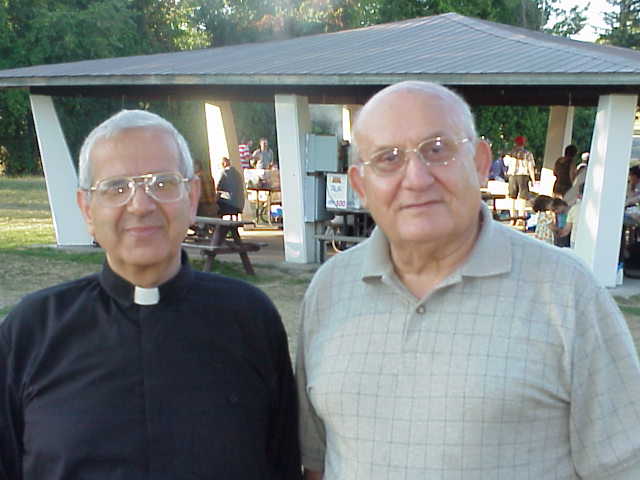 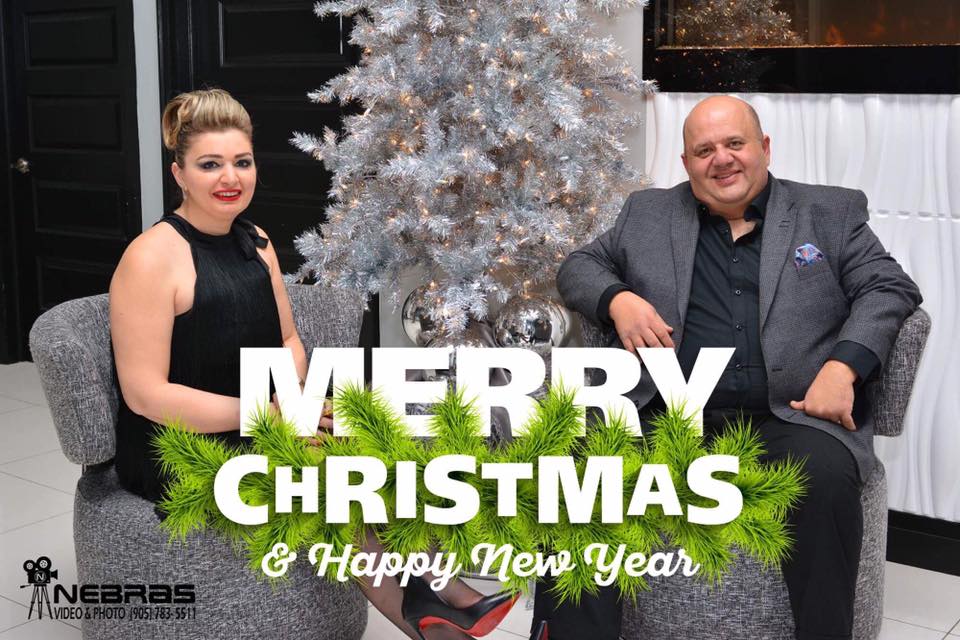 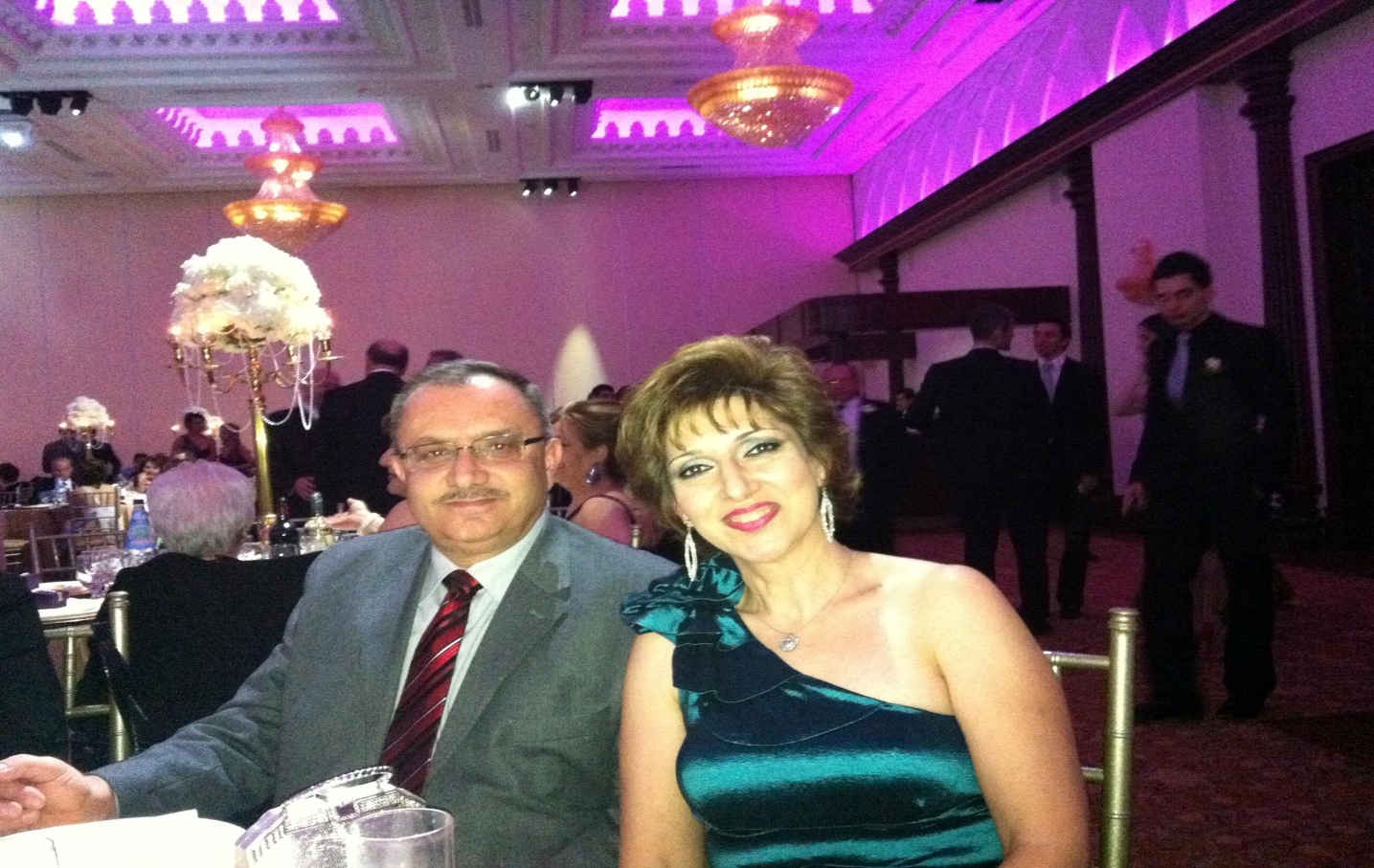 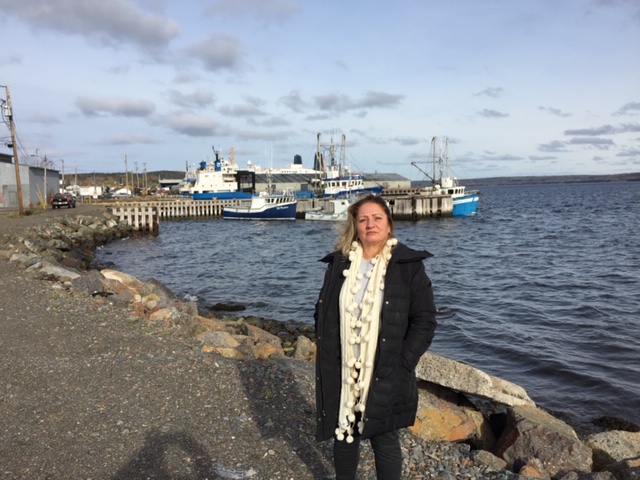 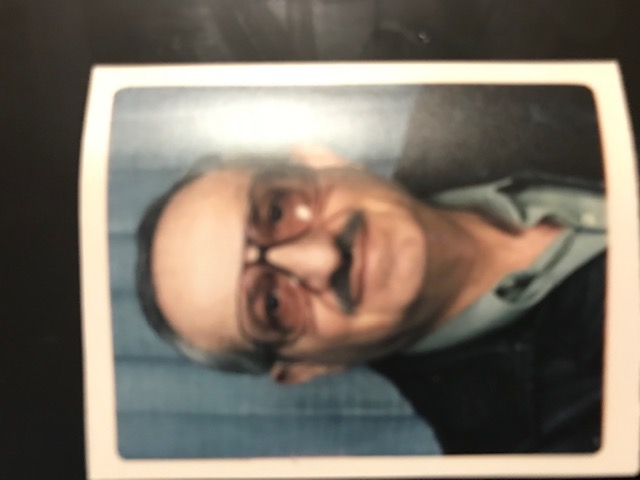 Presidents & Executive members2014 – 2016
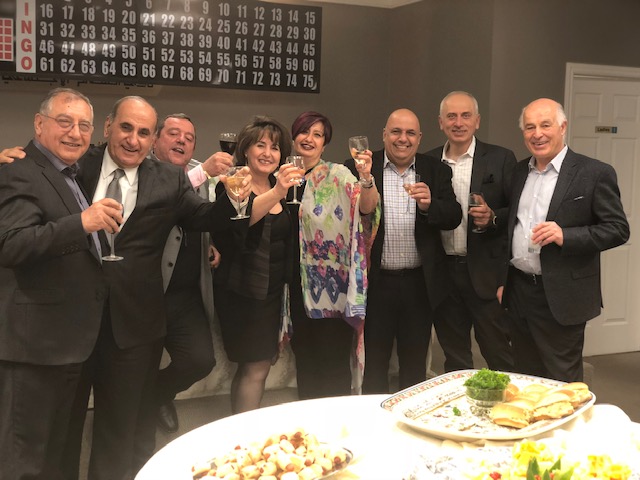 Mr. Khalid Yassi (President)
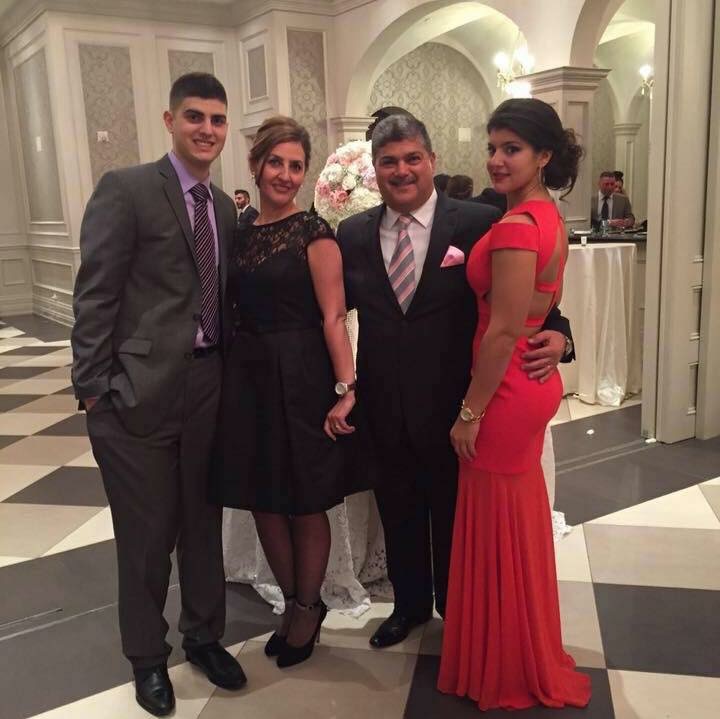 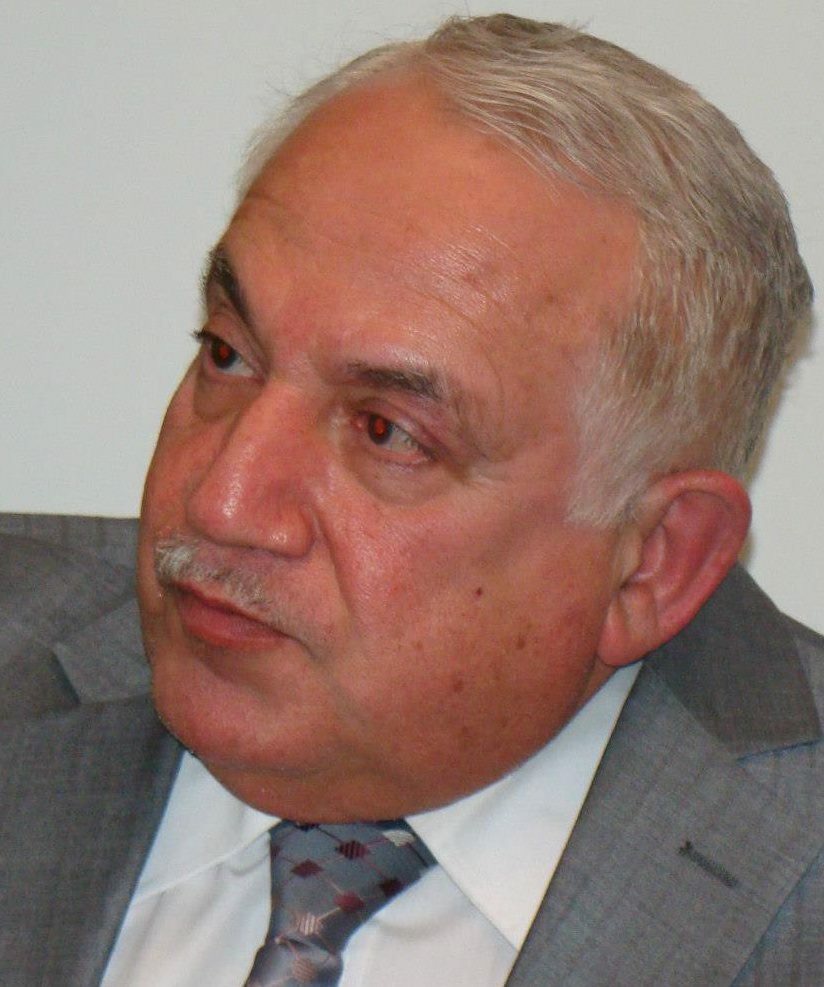 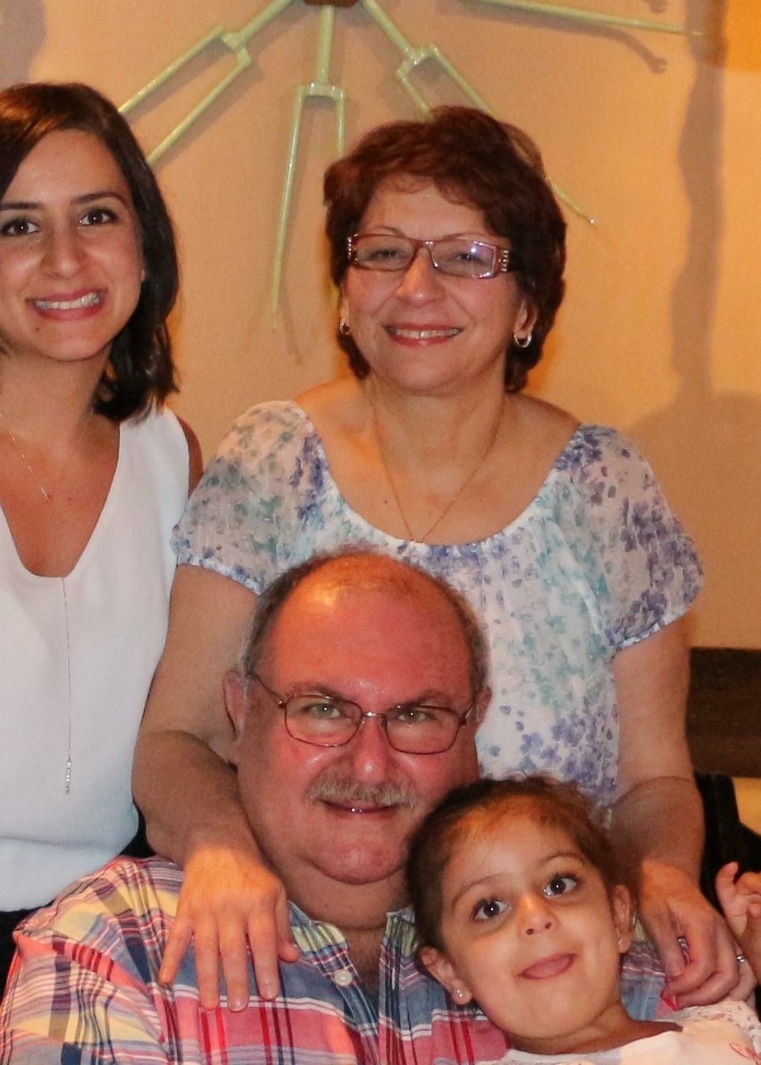 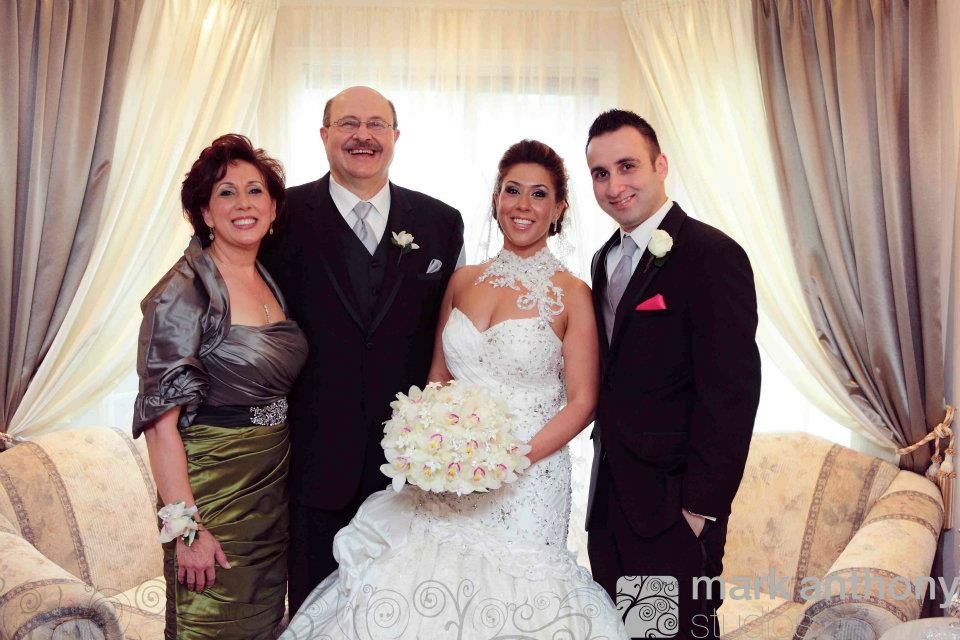 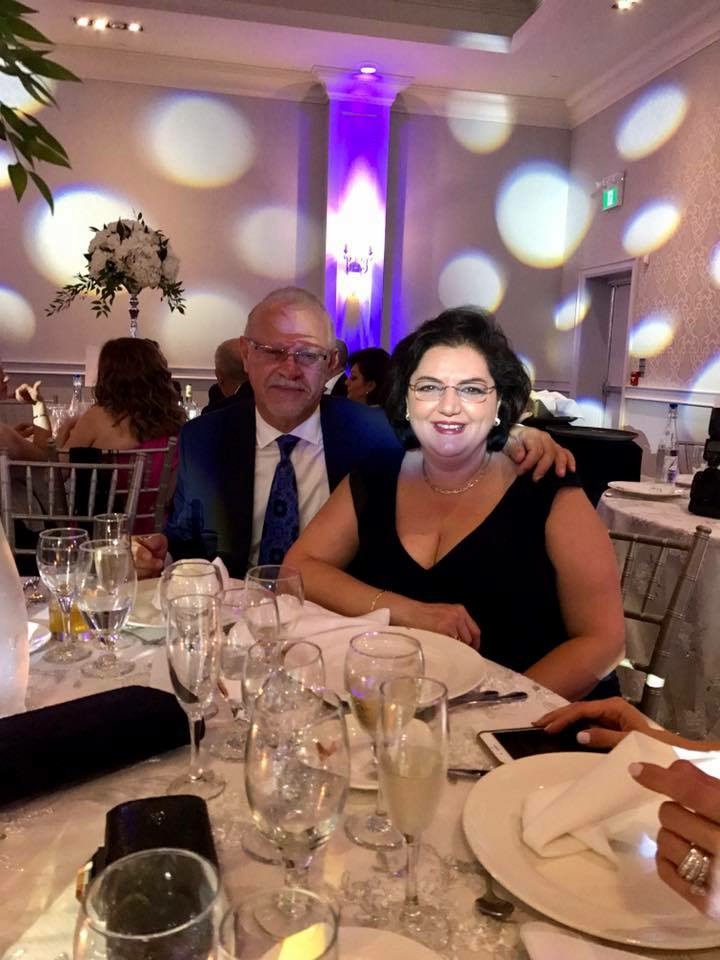 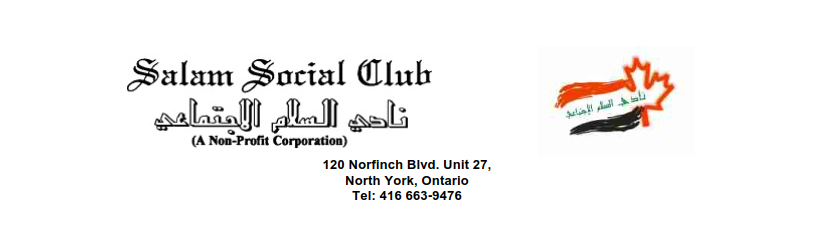 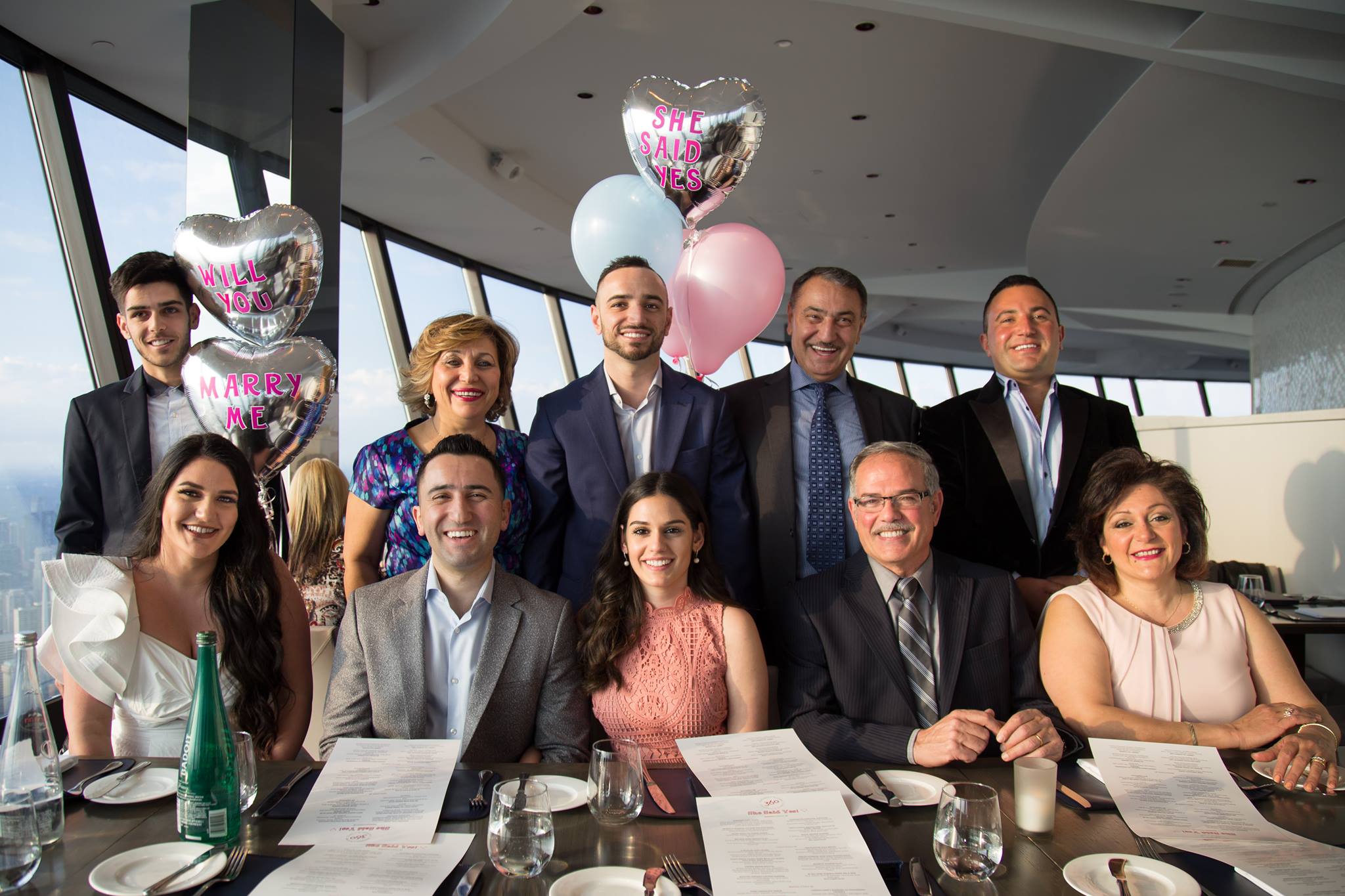 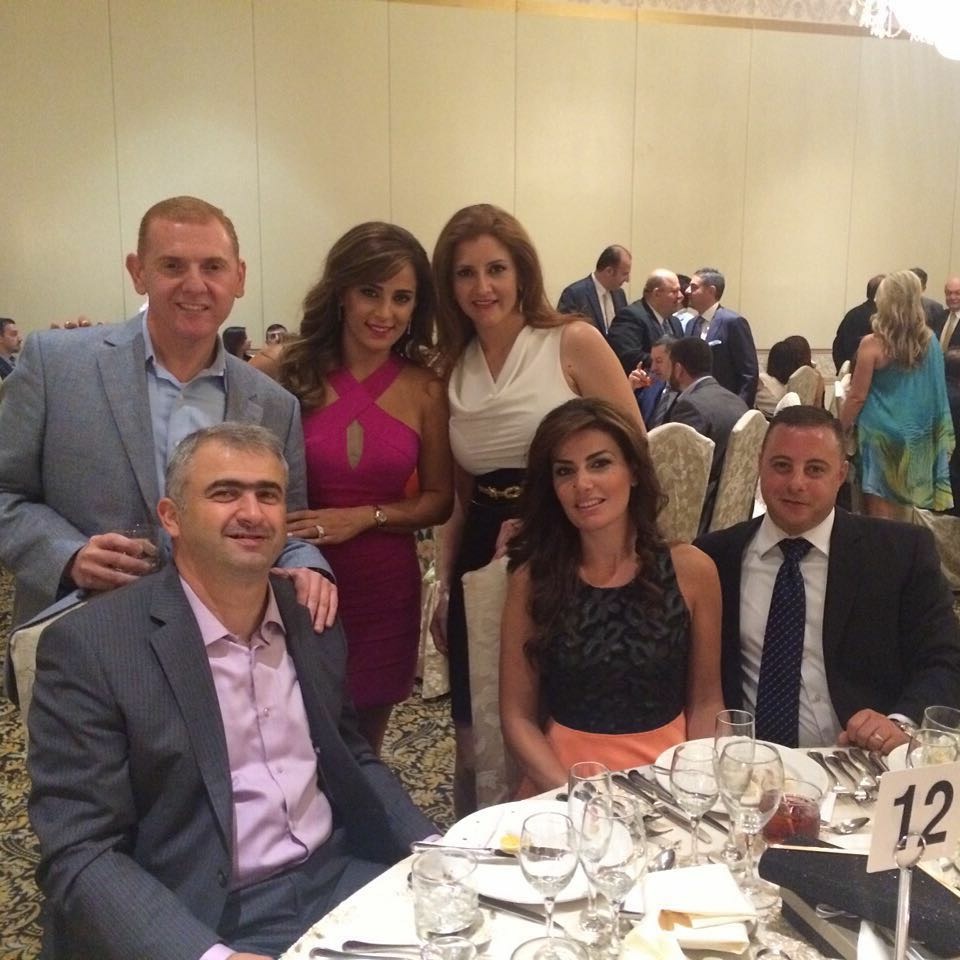 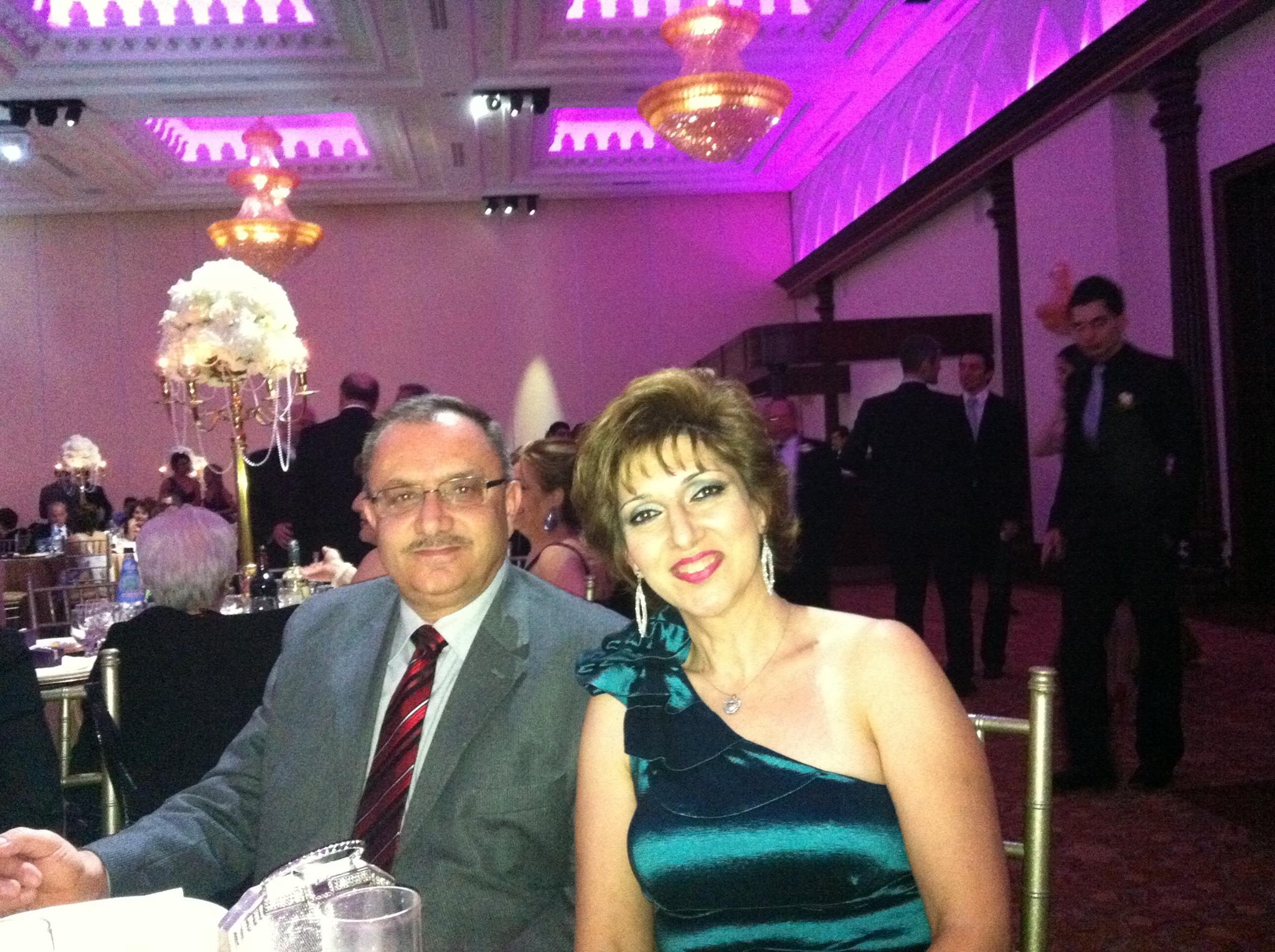 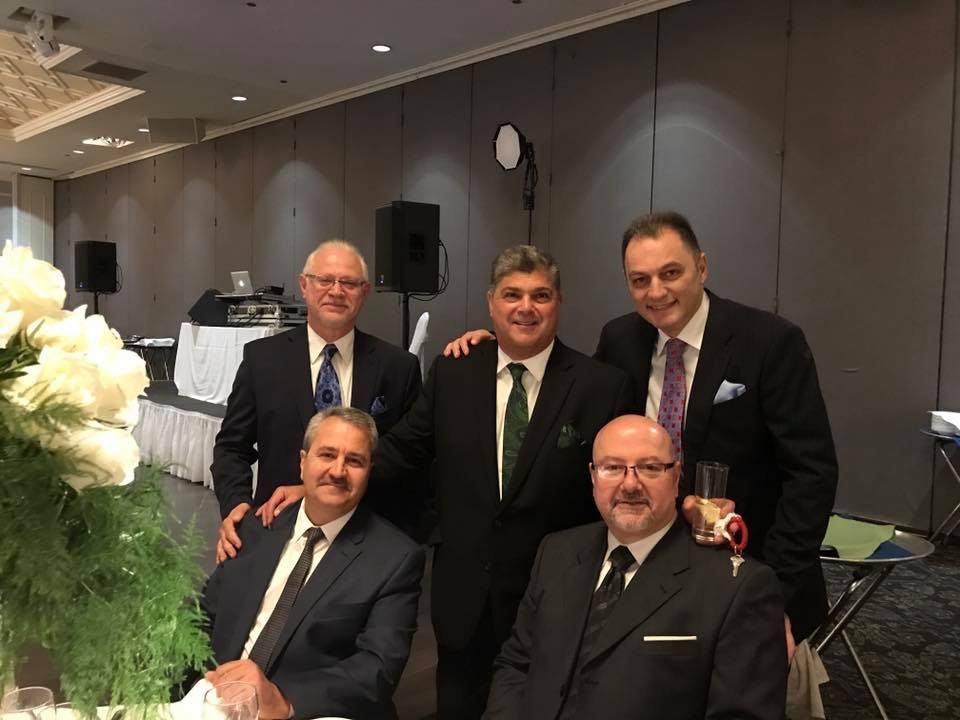 Presidents & Executive members2016 – 2018
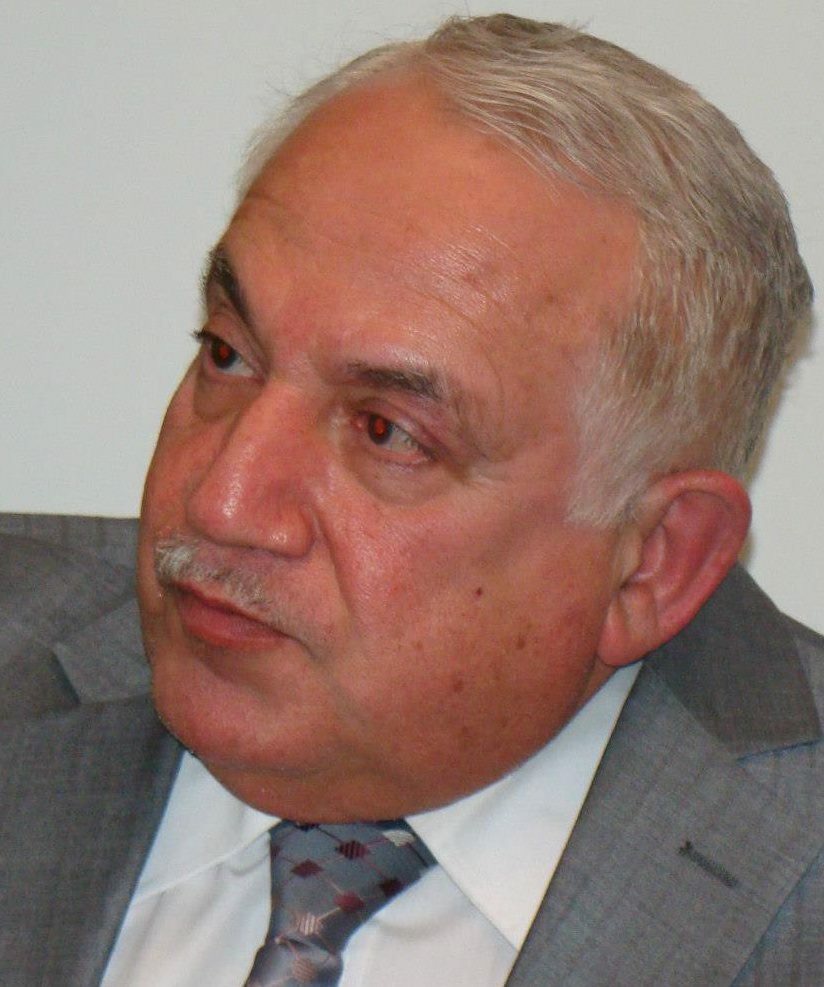 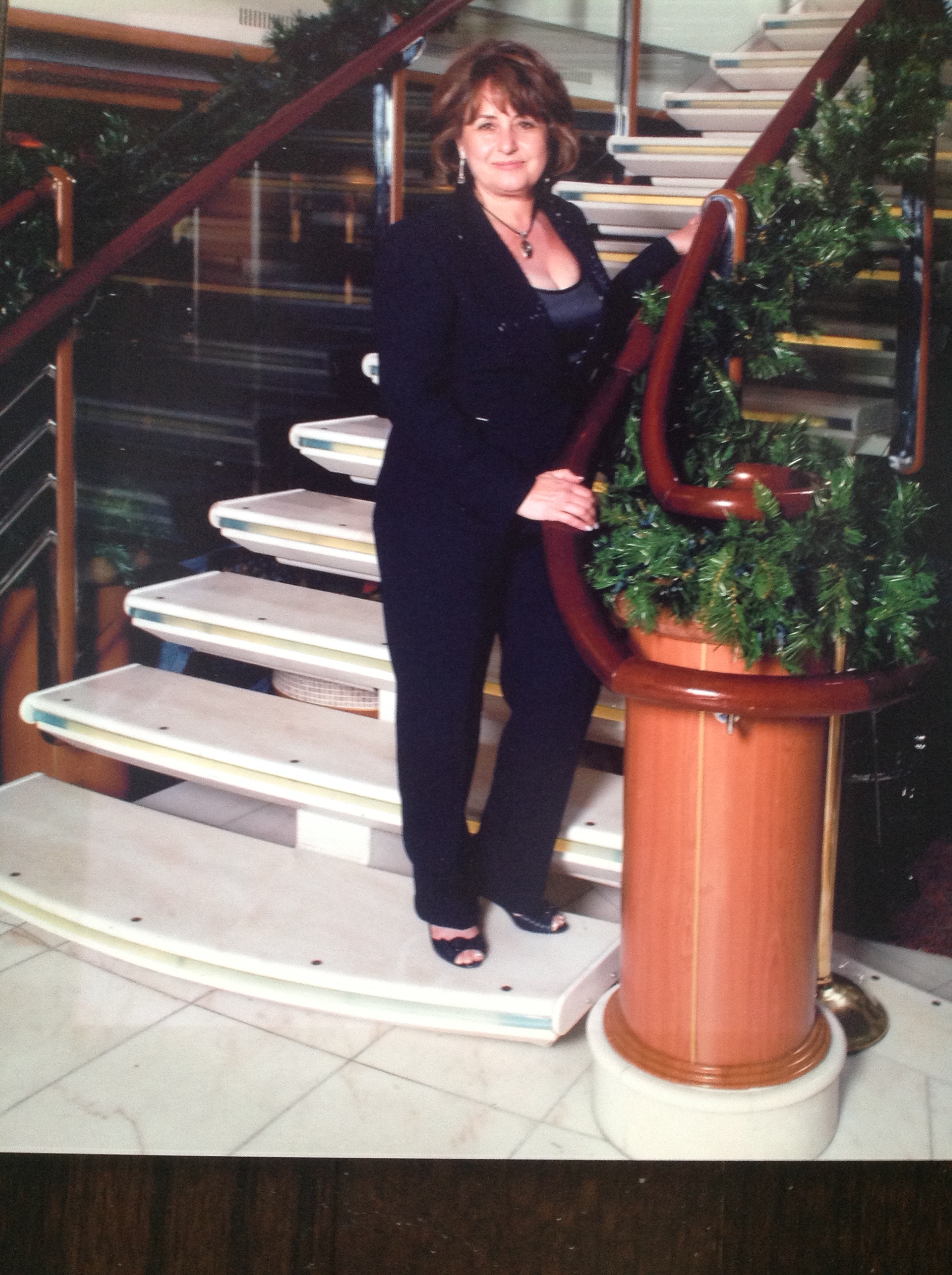 Dr. Nizar Mitaiti (President)
Mrs. Nathira Saour (President)
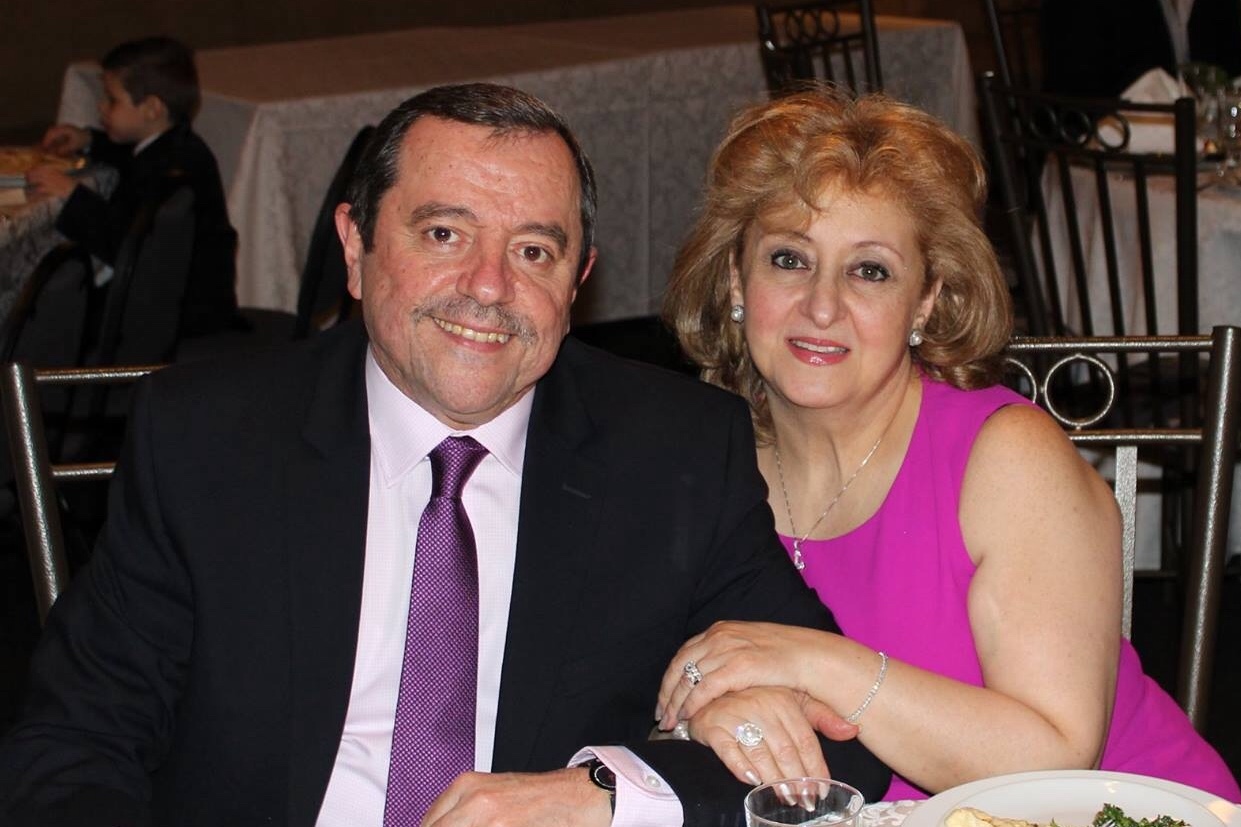 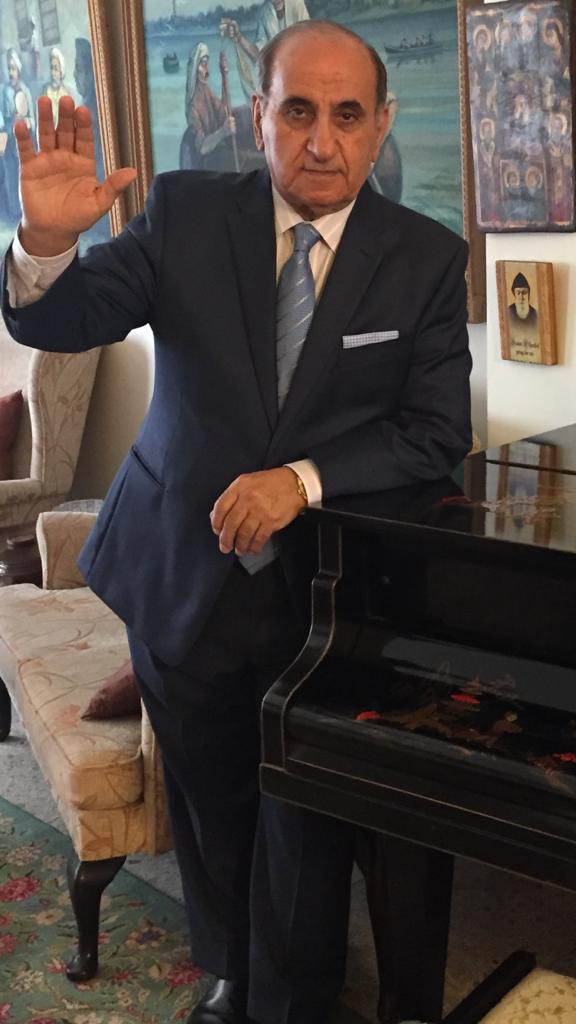 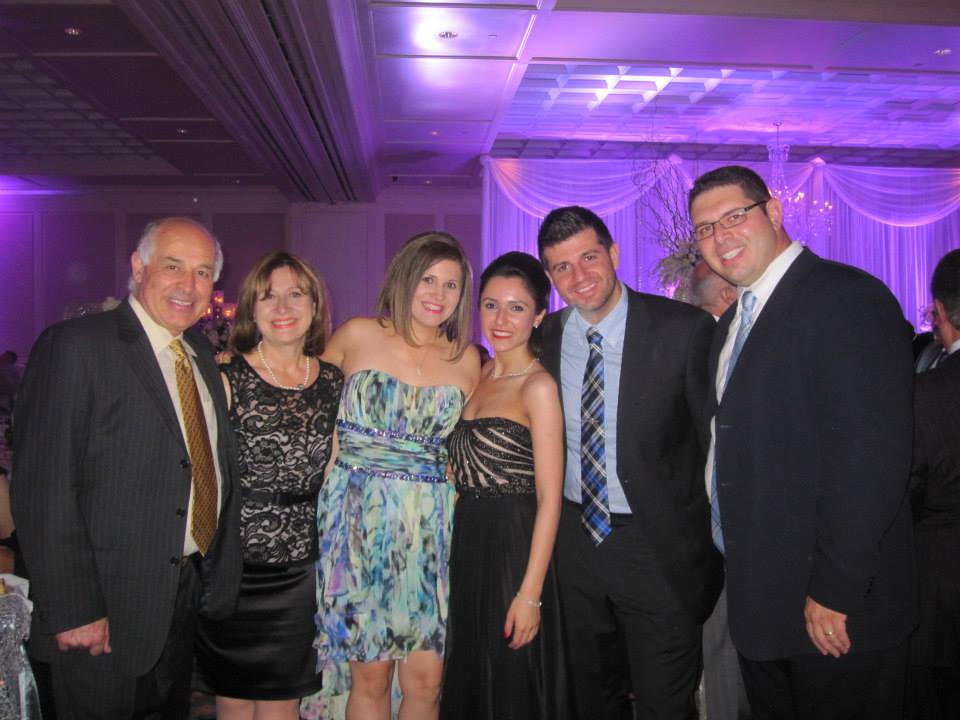 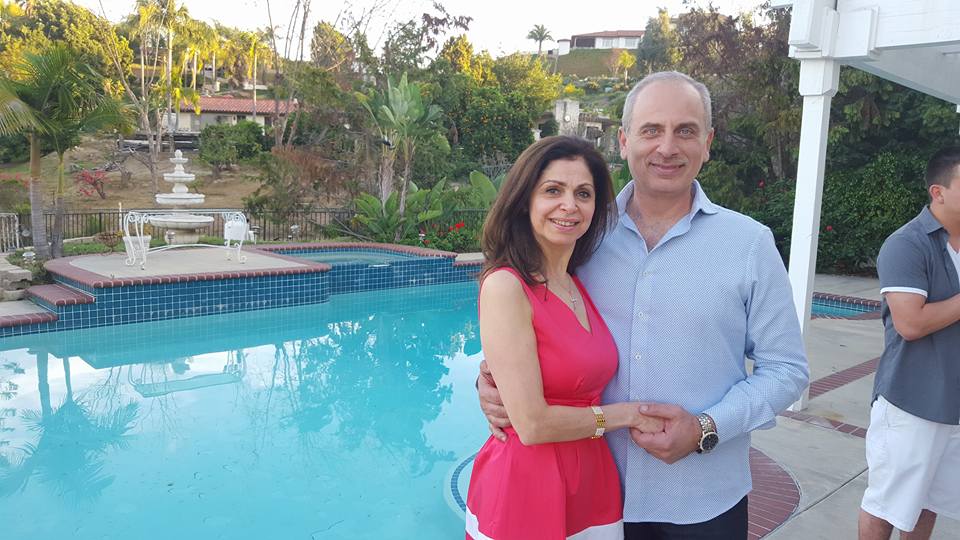 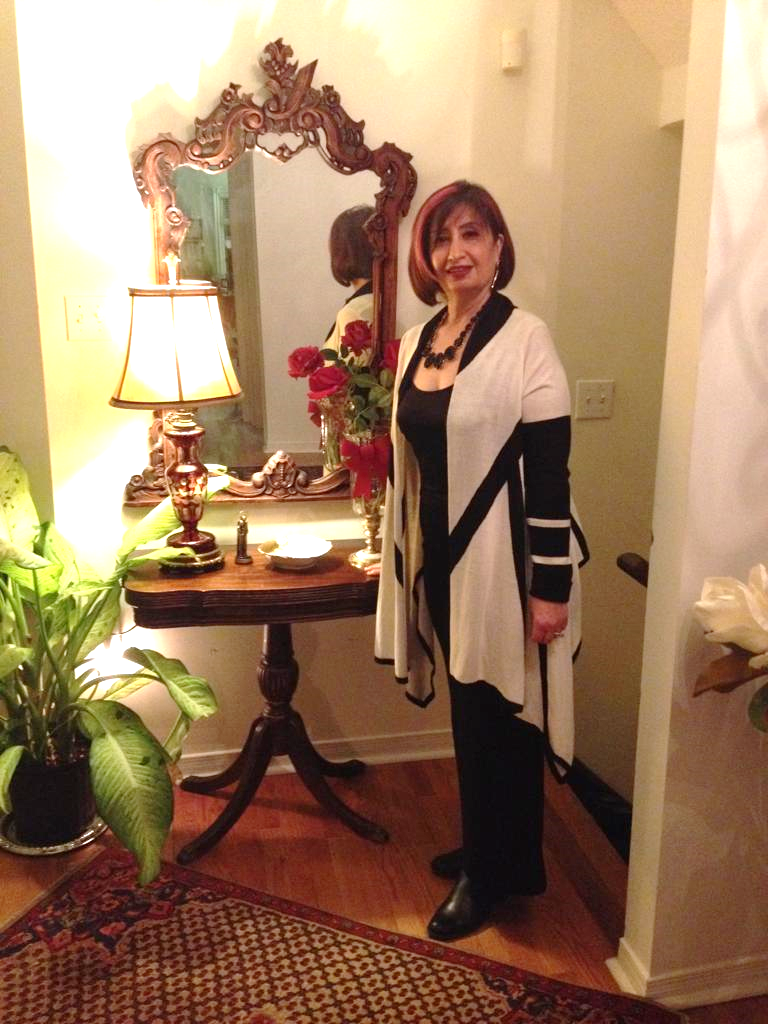 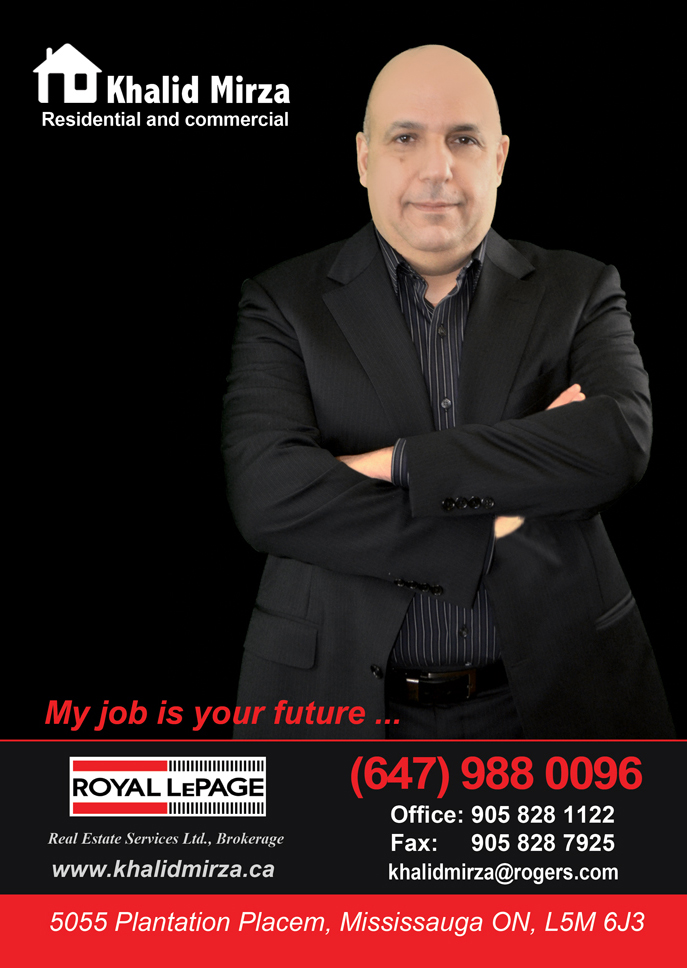 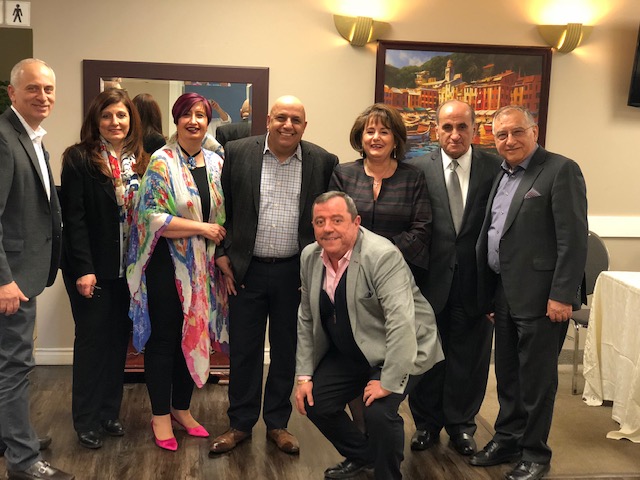 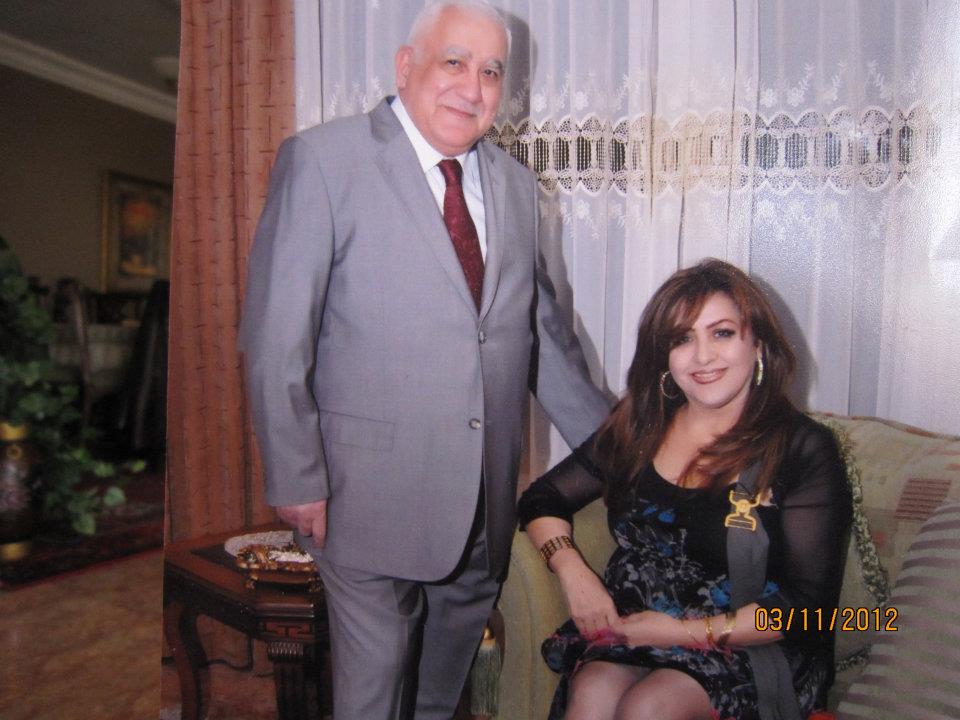 Presidents & Executive members2018 – 2020
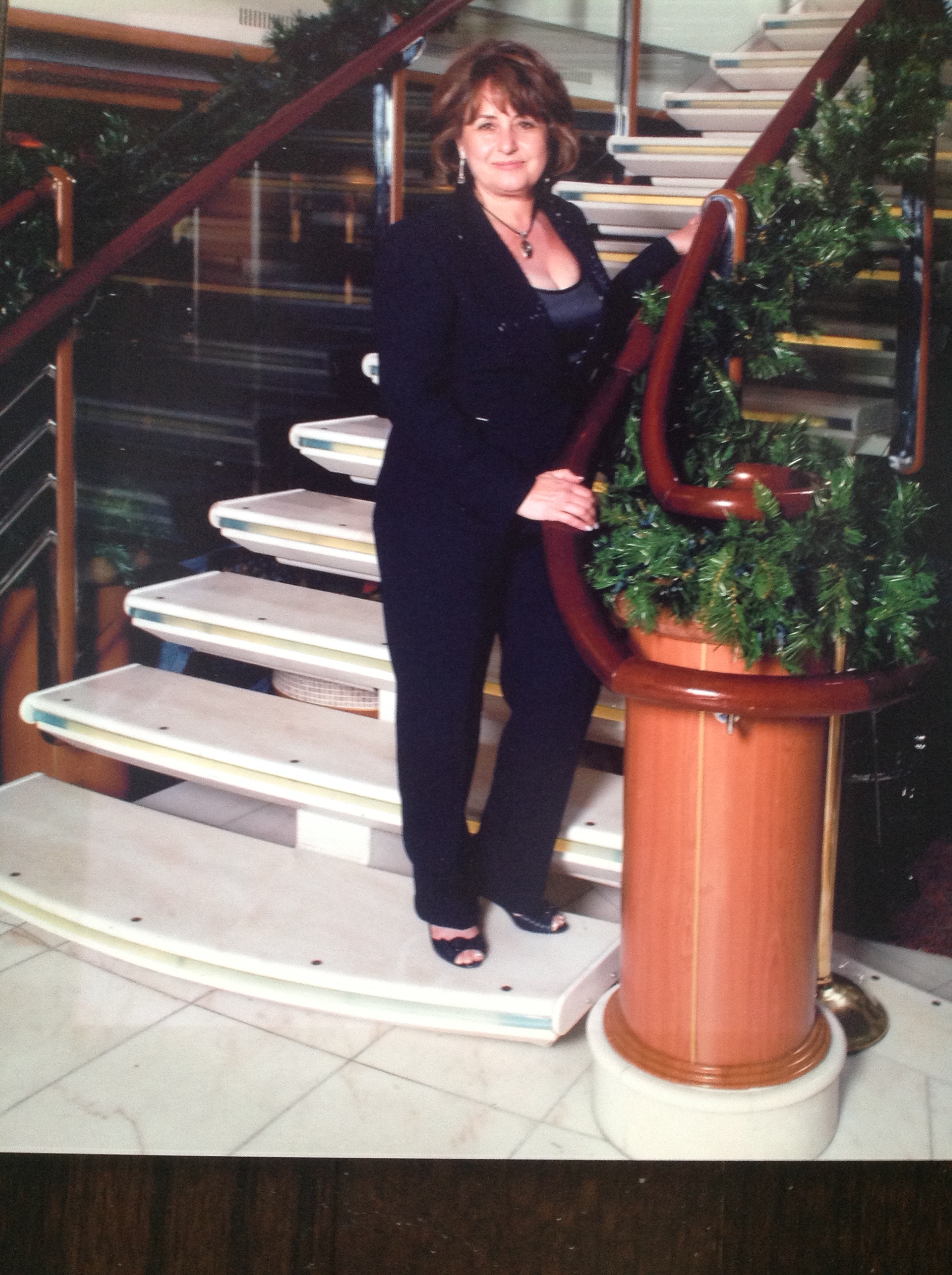 Mrs. Nathira Saour (President)
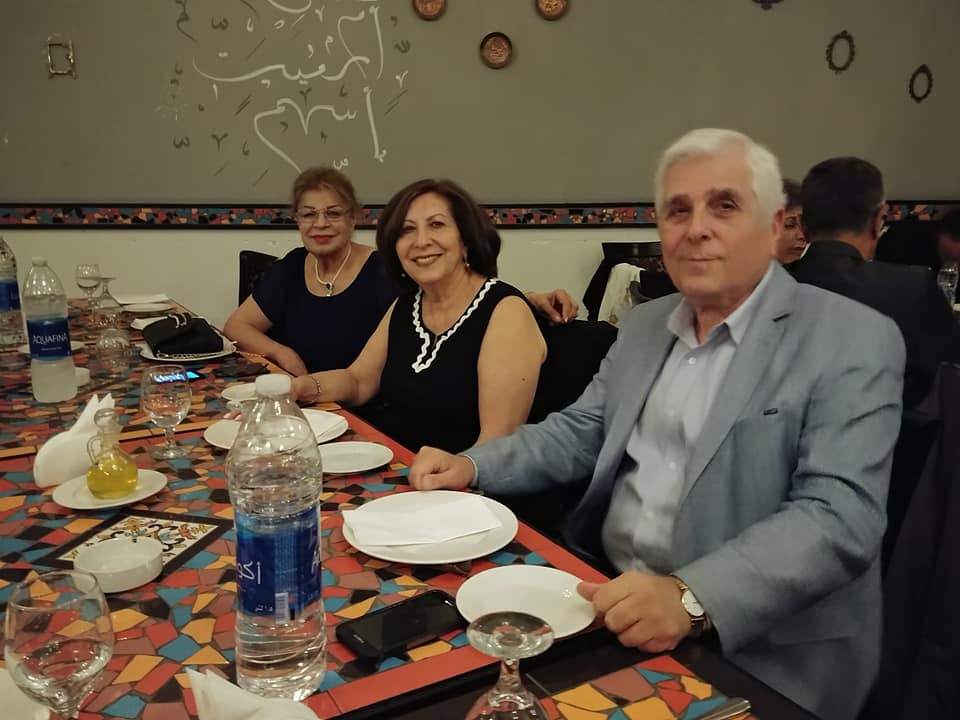 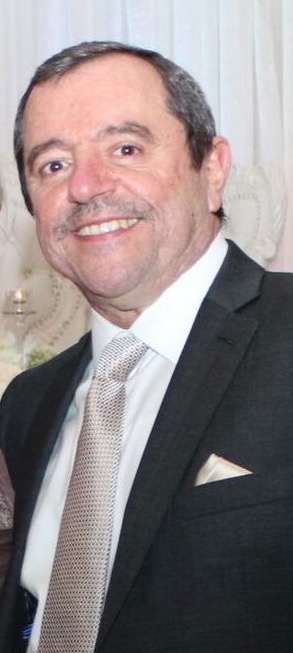 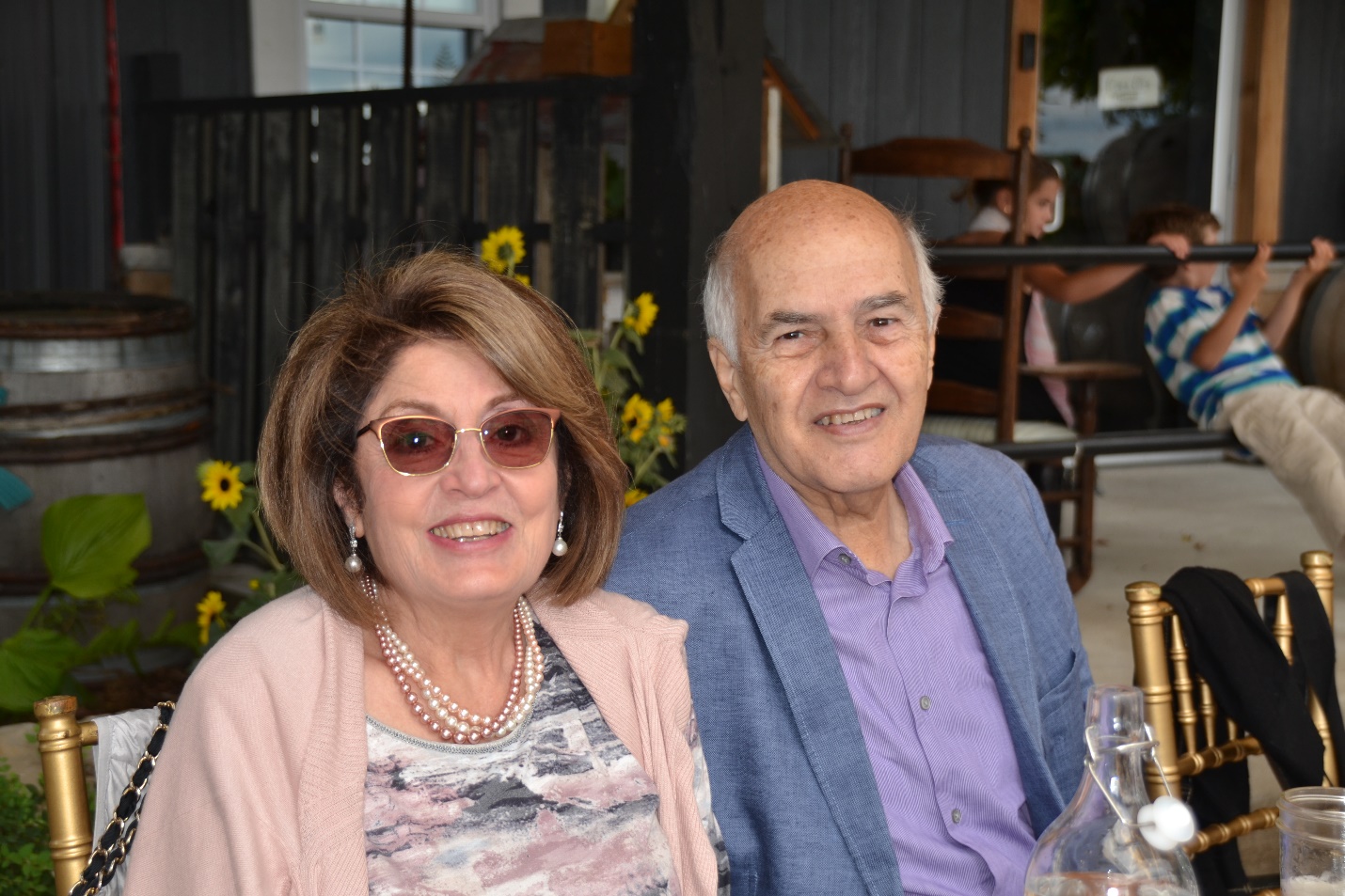 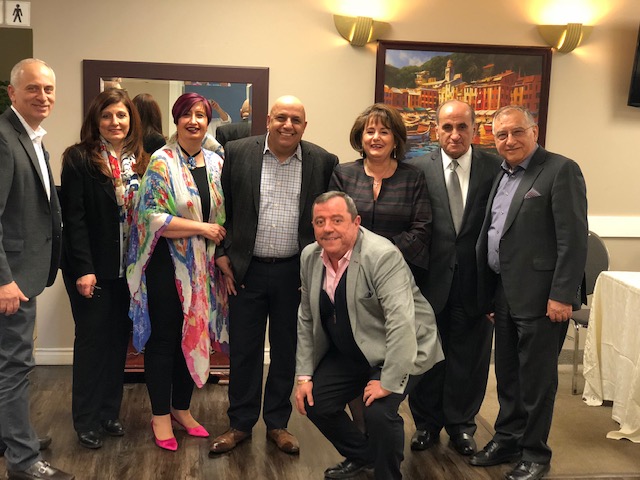 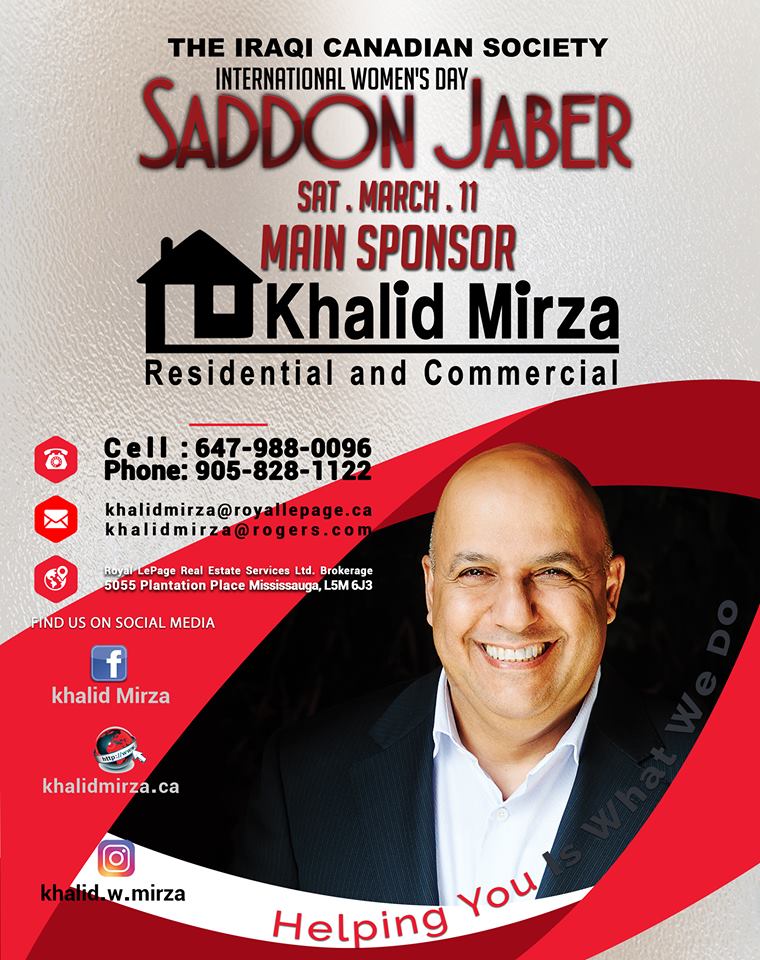 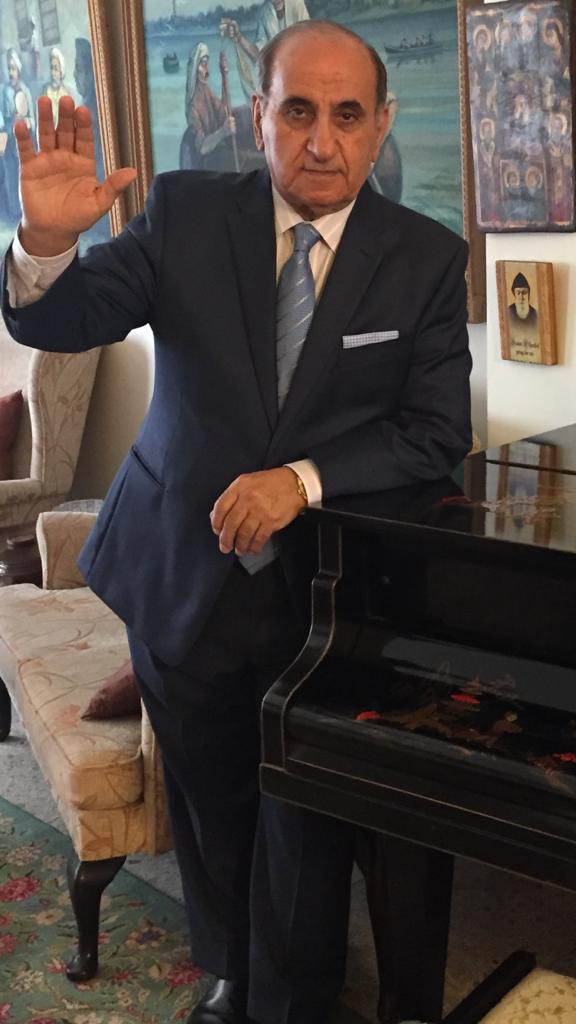 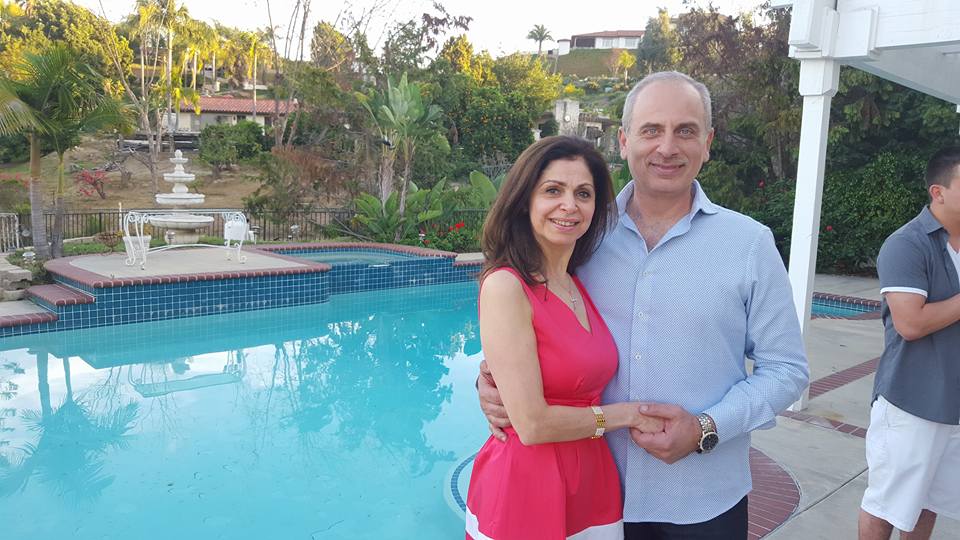 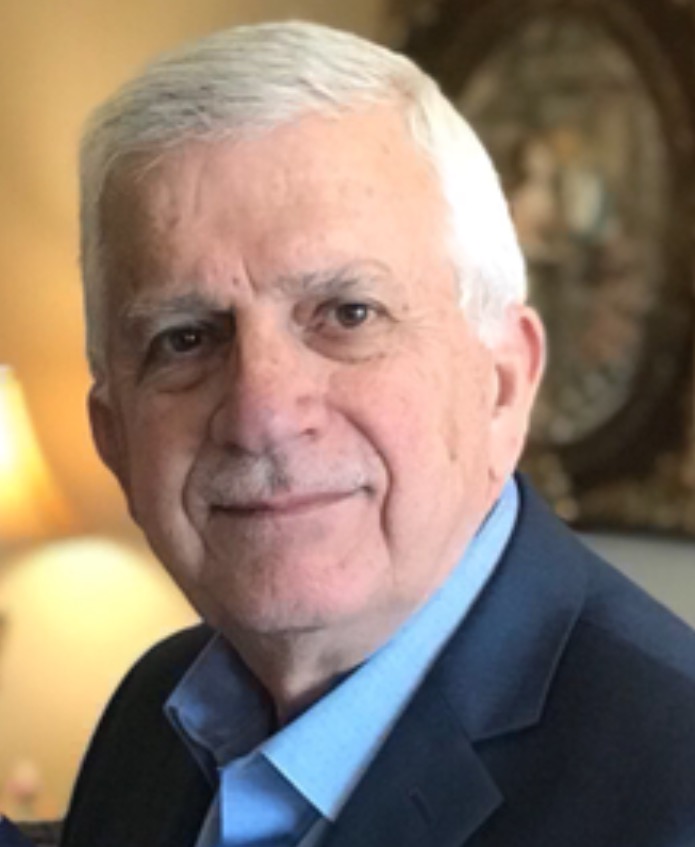 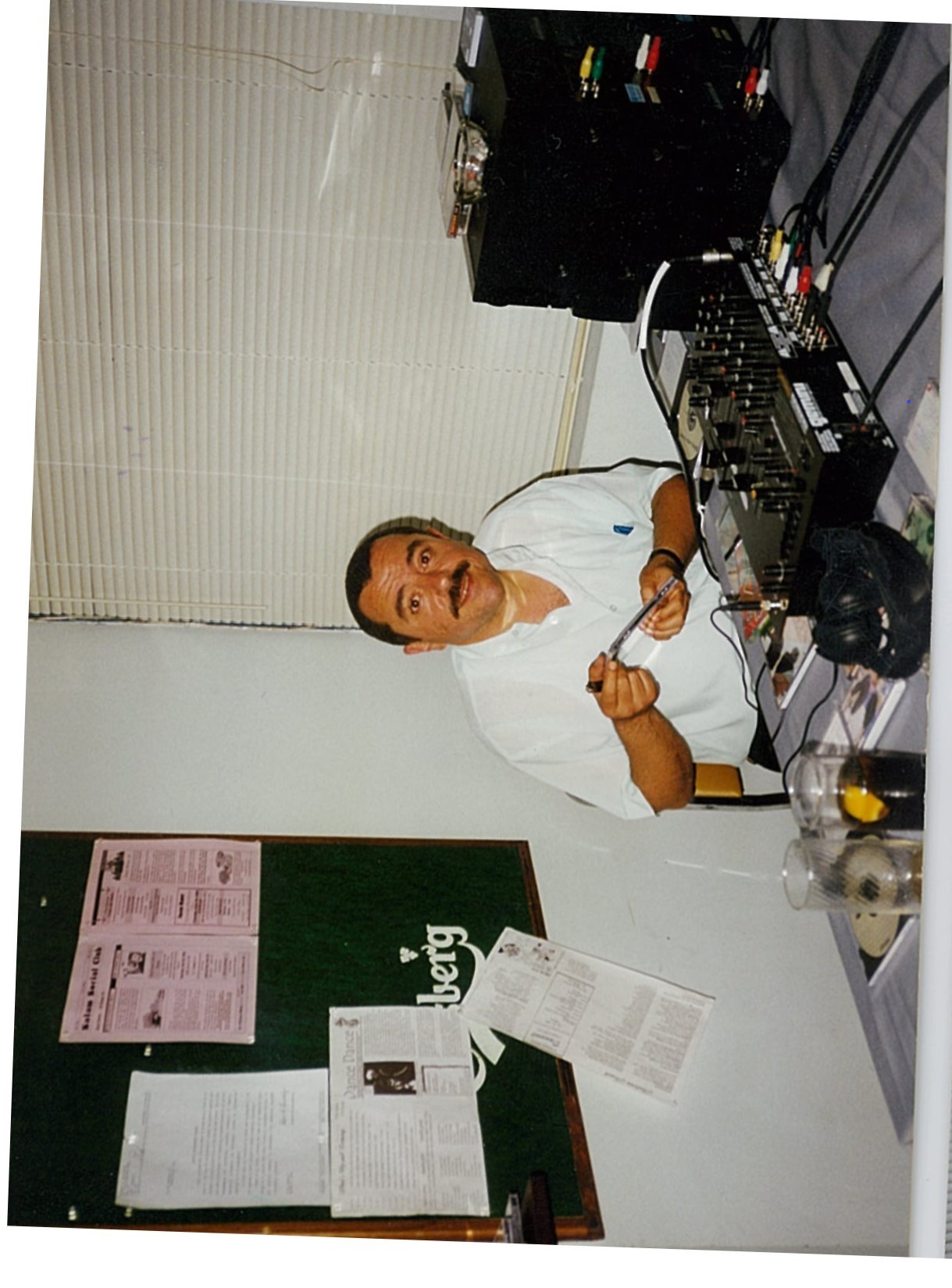 Miscellaneous club activities 1993 –2000 167 APPLEWOOD CRES.
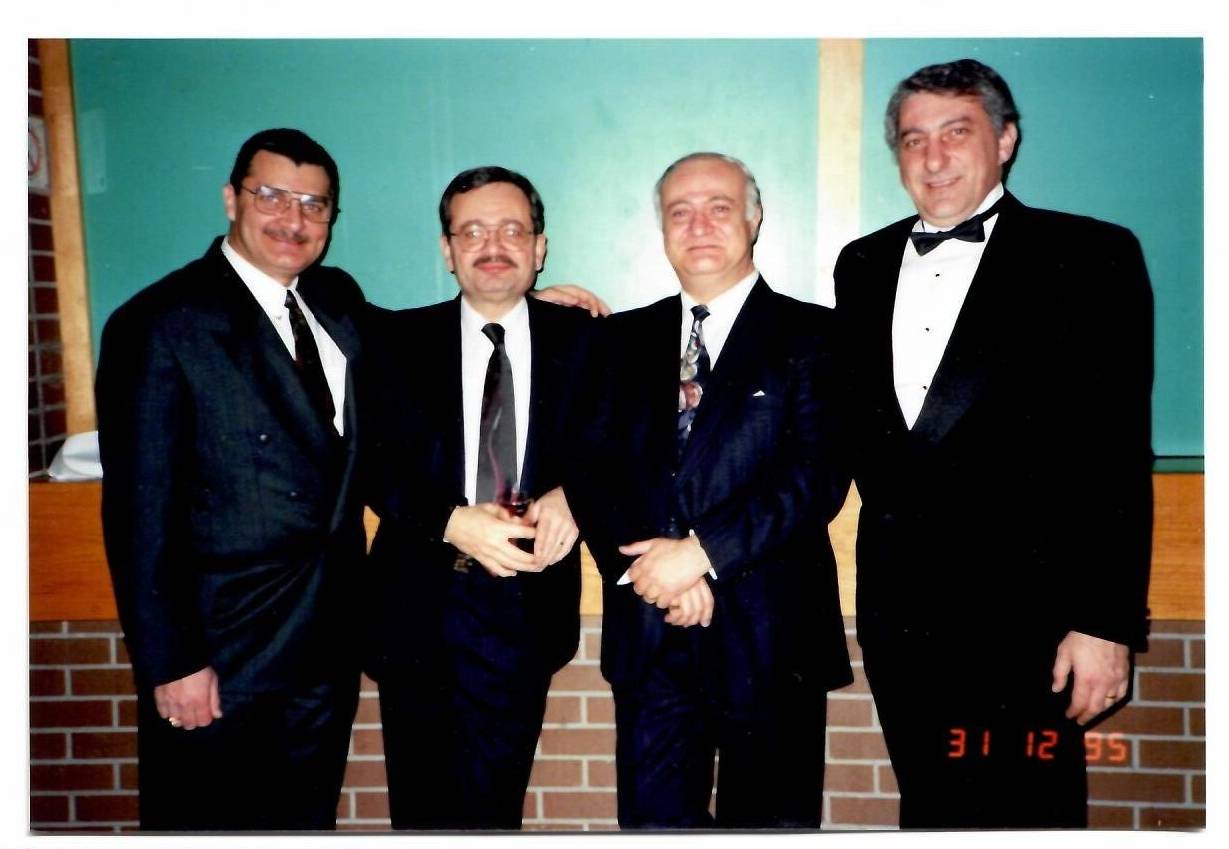 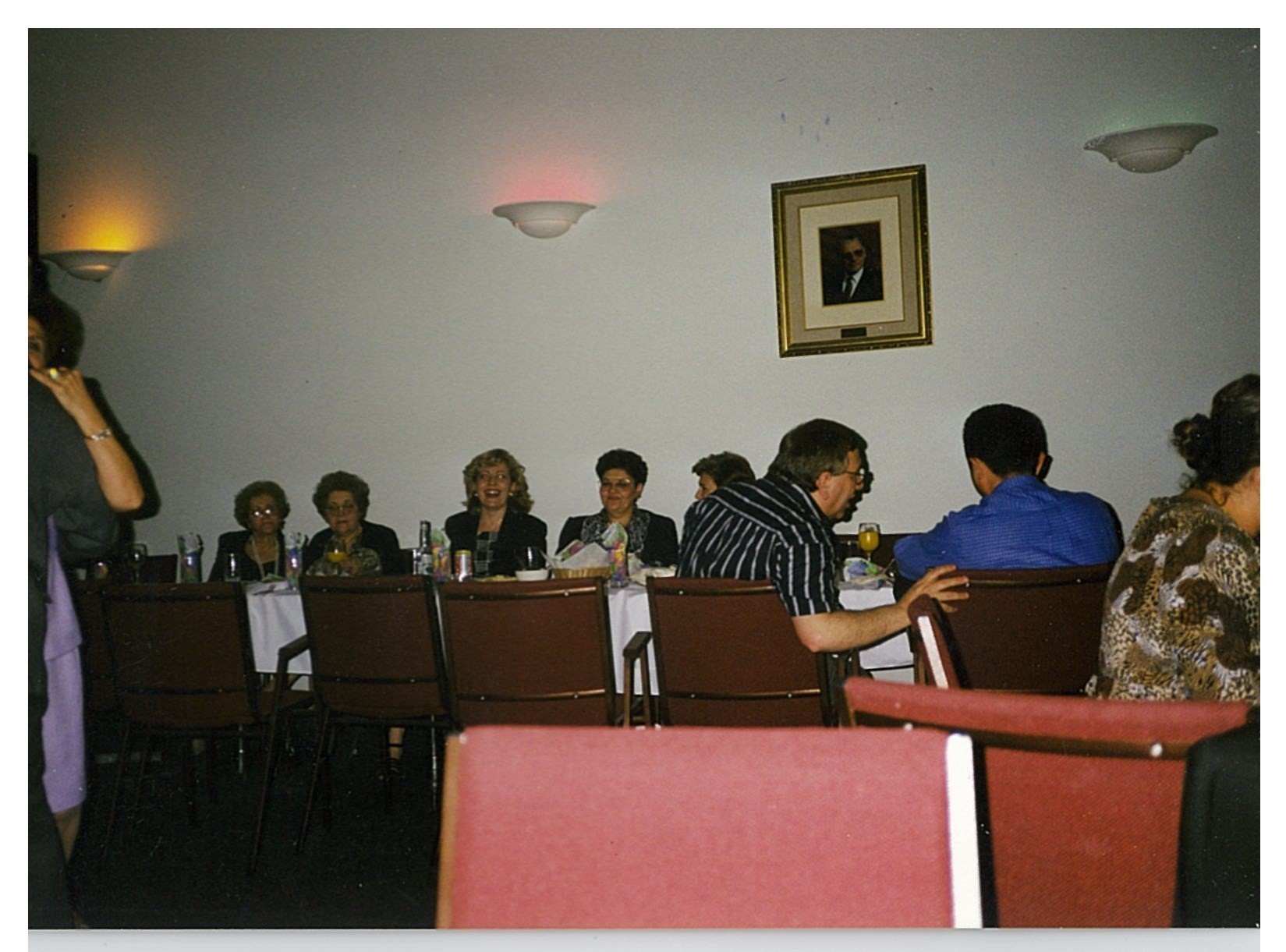 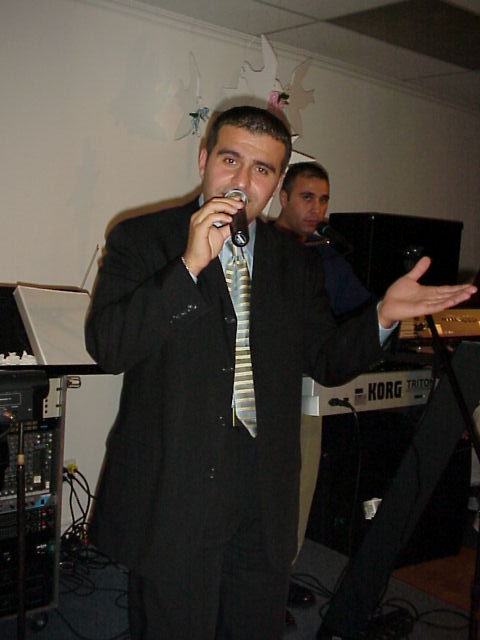 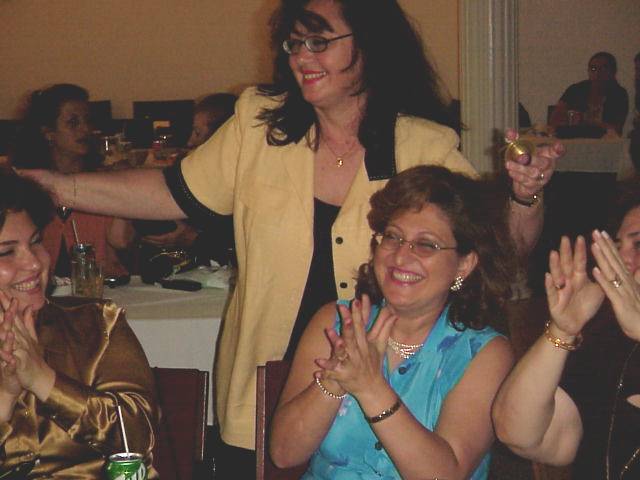 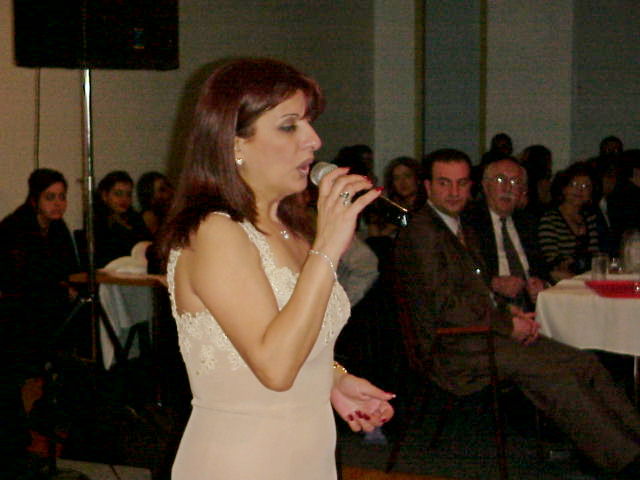 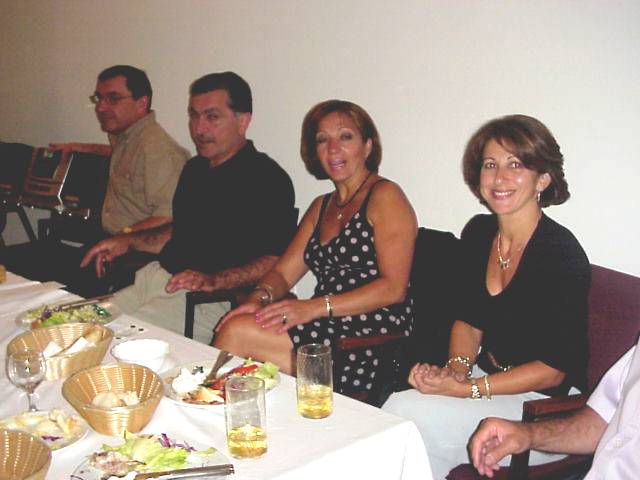 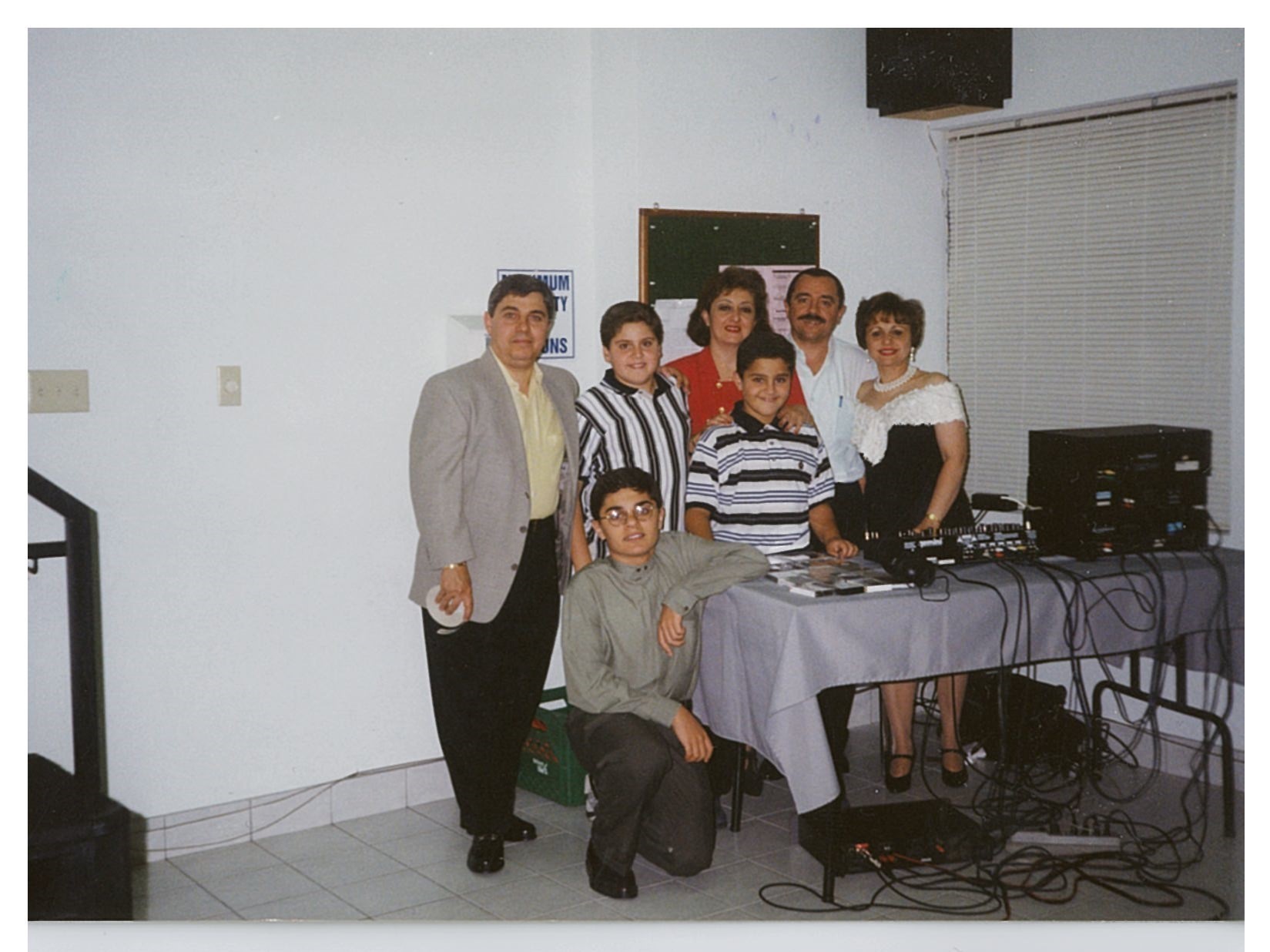 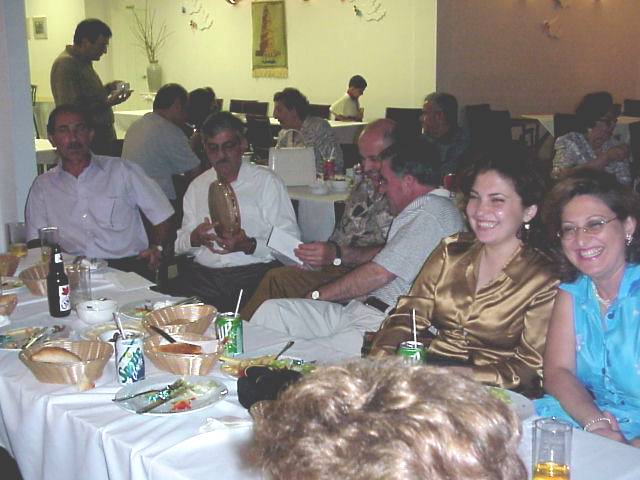 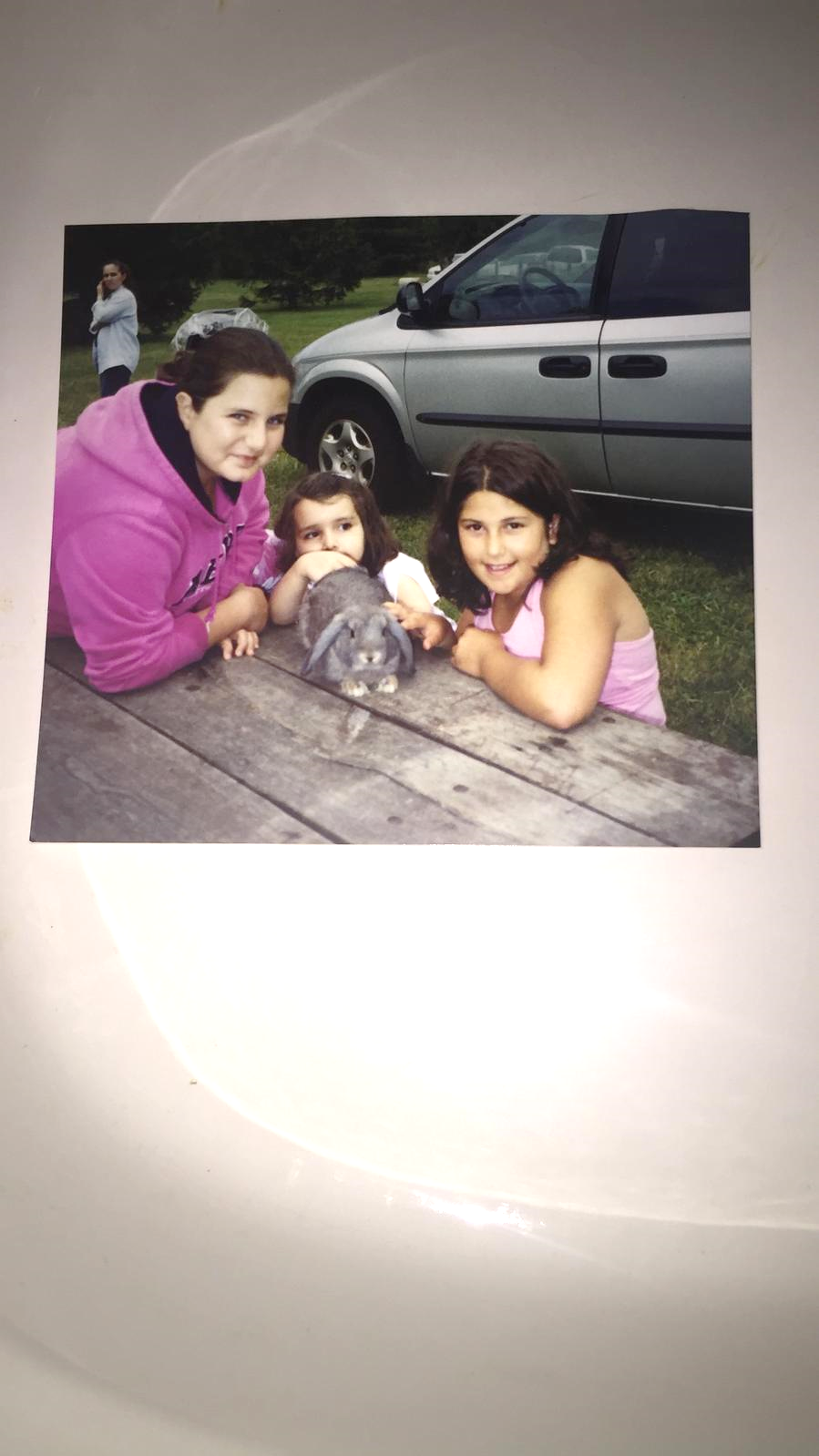 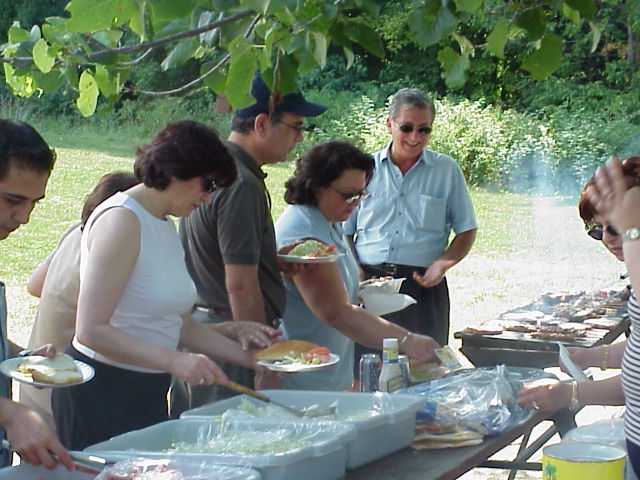 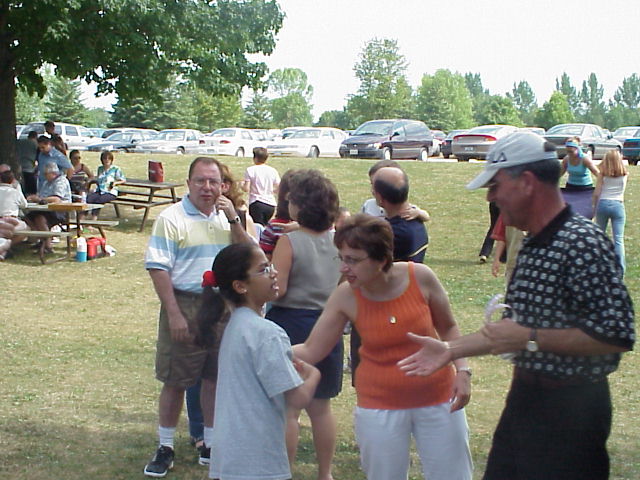 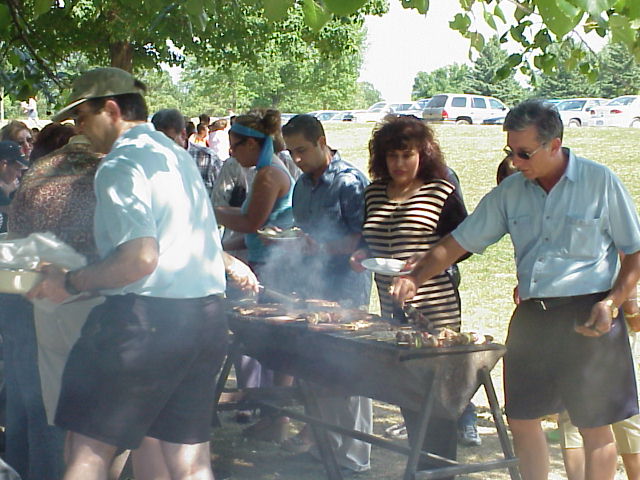 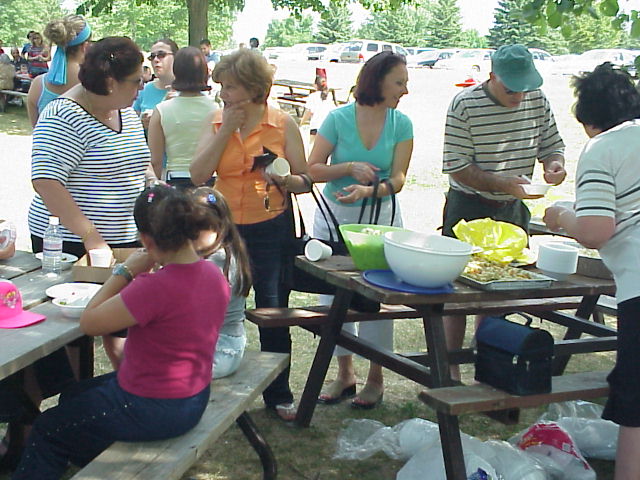 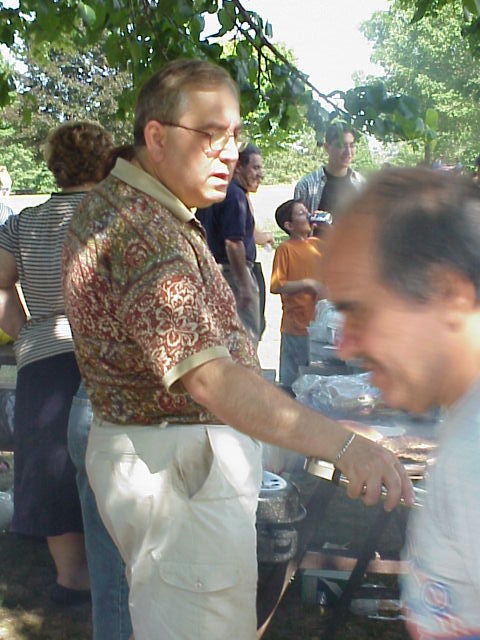 FUN TIME
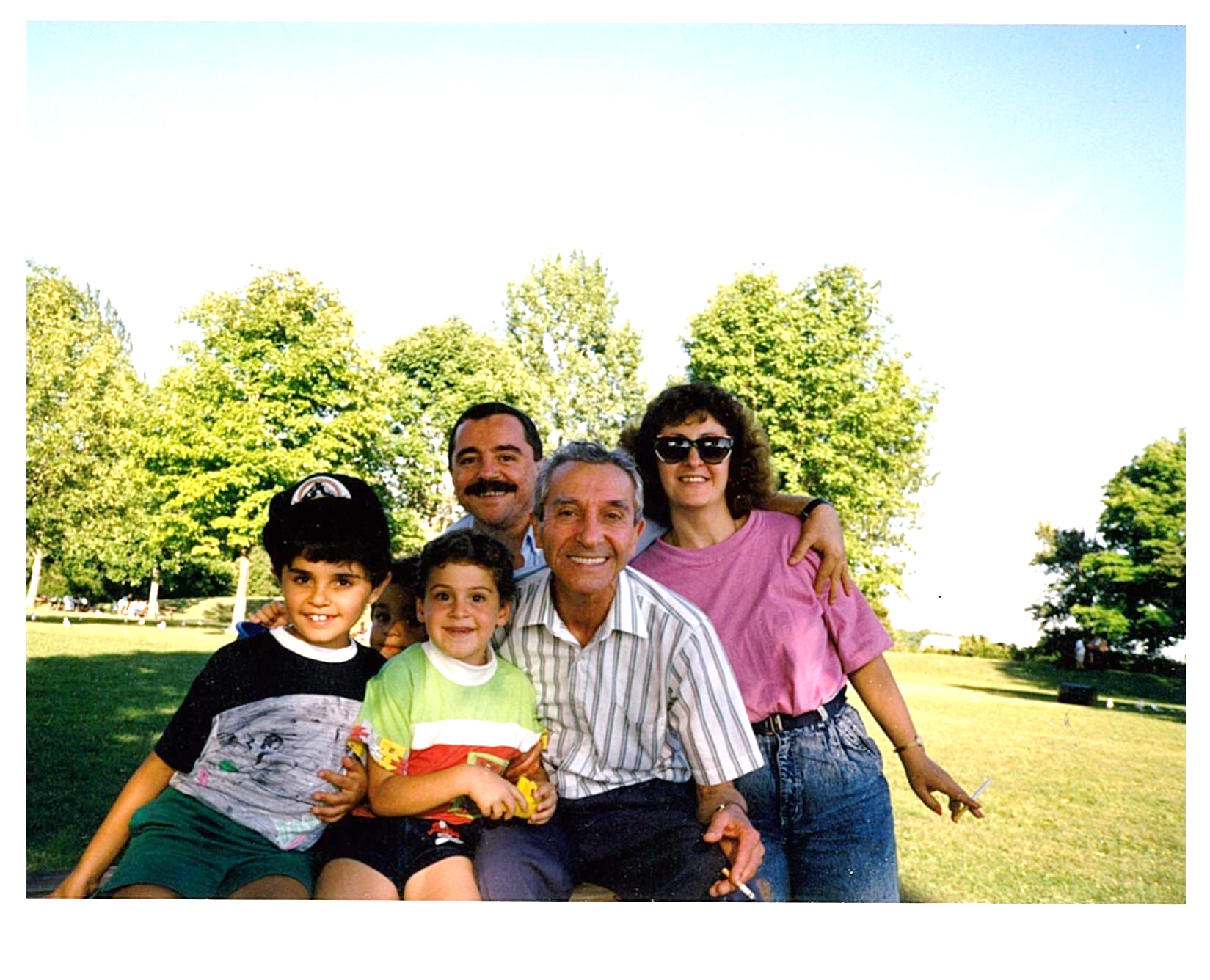 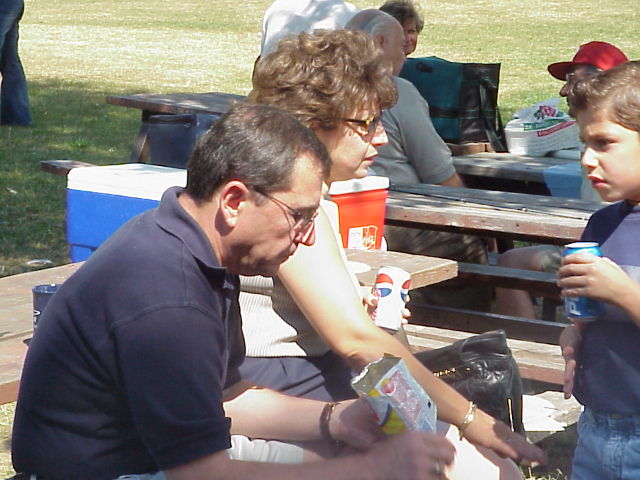 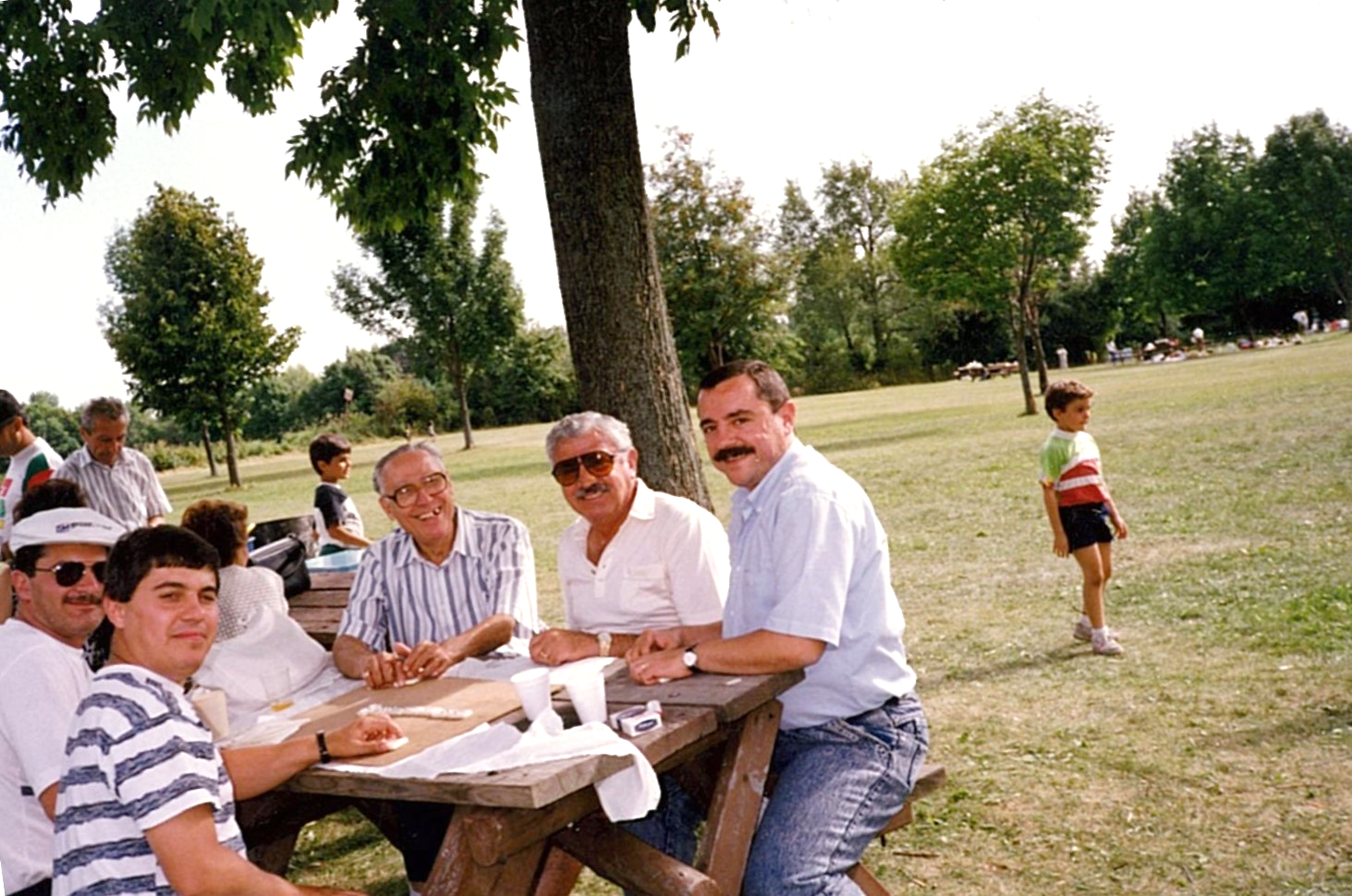 Miscellaneous club activities 2000 –2018 RENOVATIONs OF 120 NORFINCH
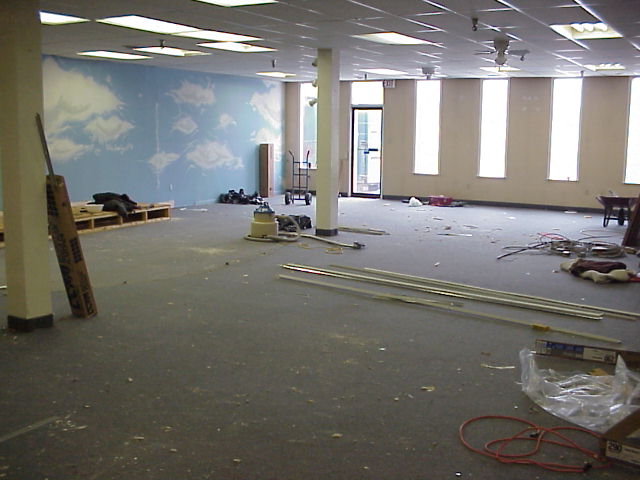 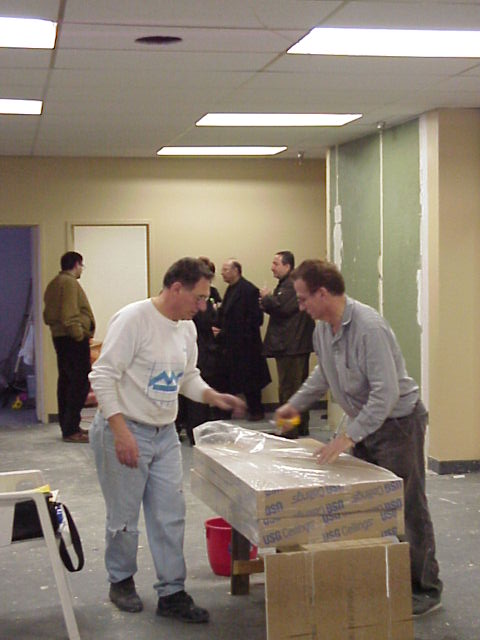 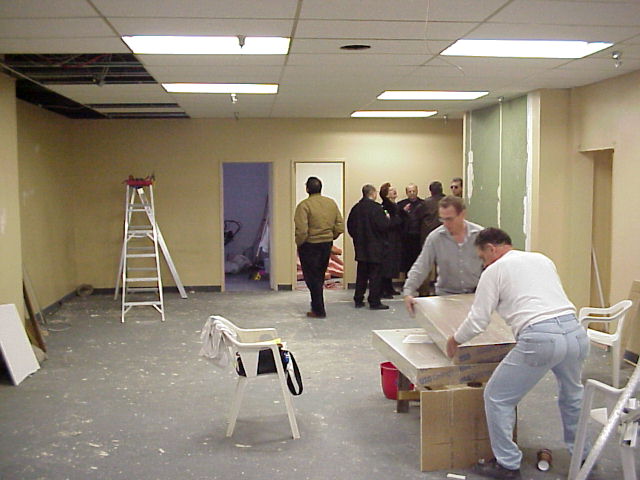 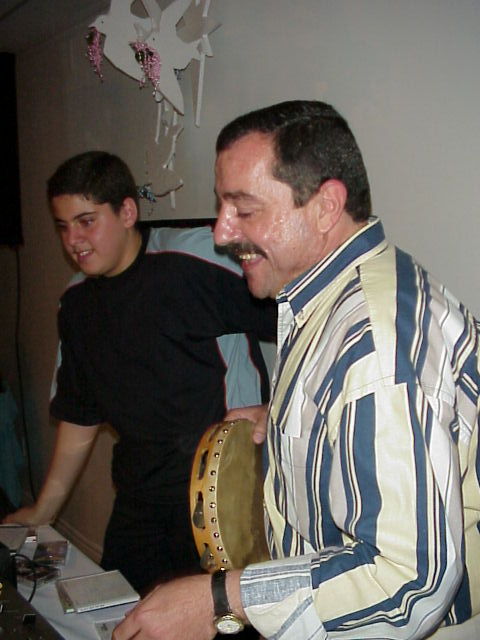 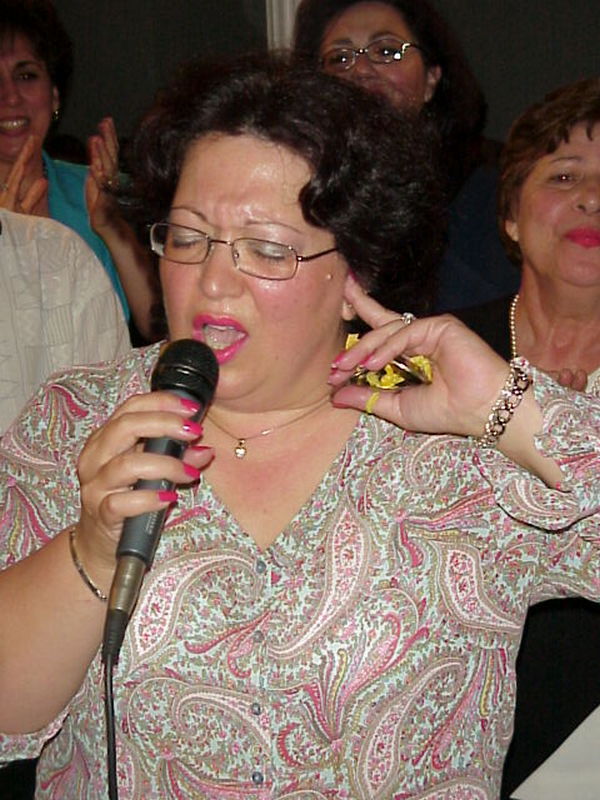 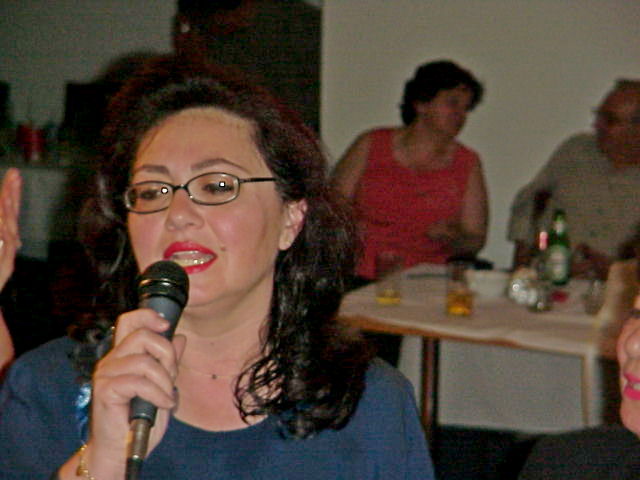 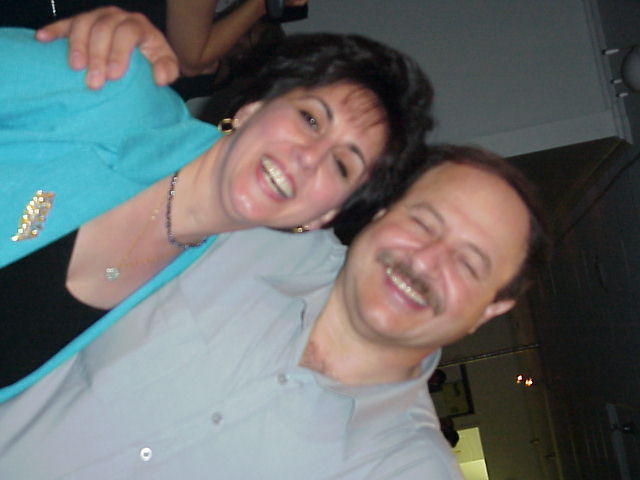 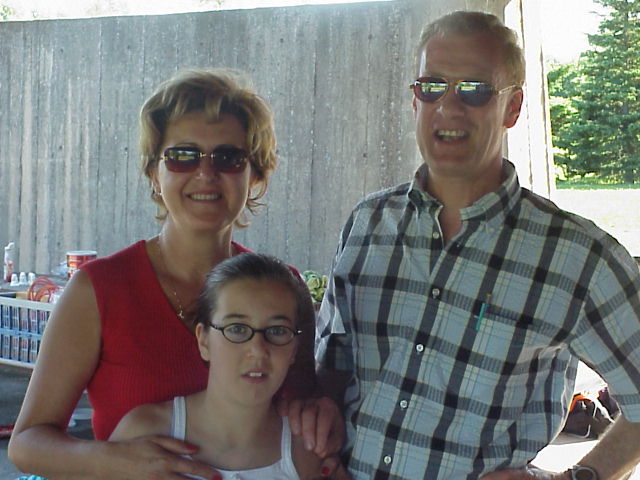 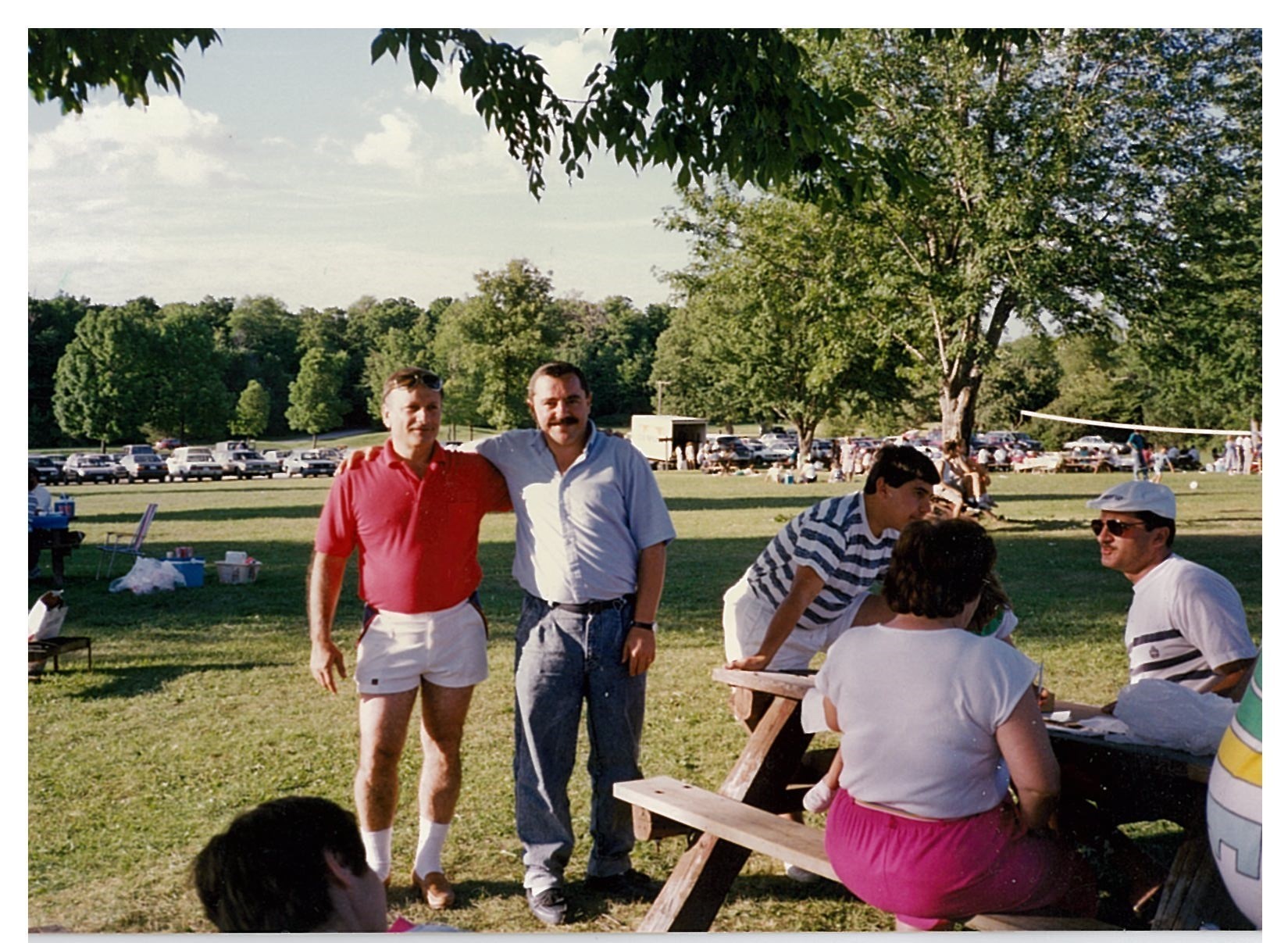 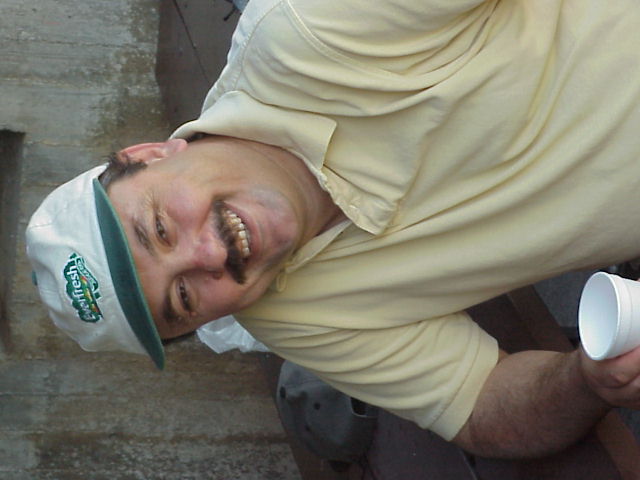 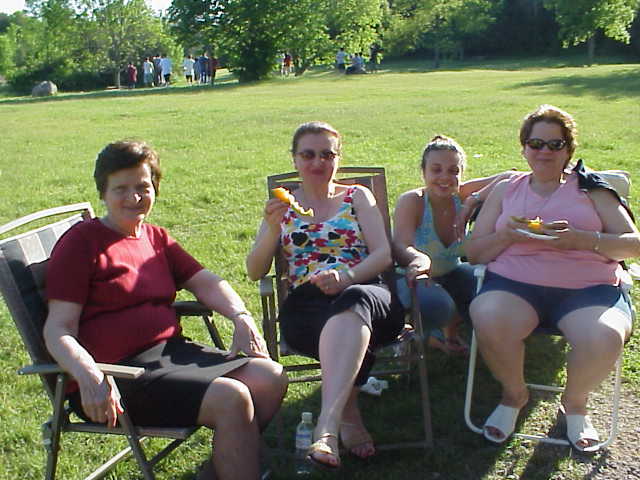 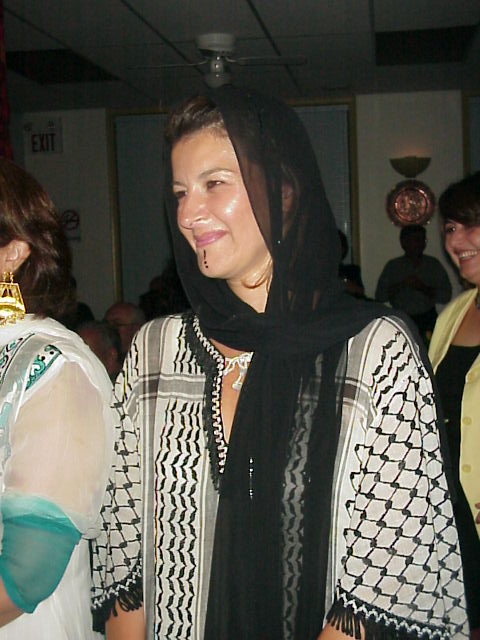 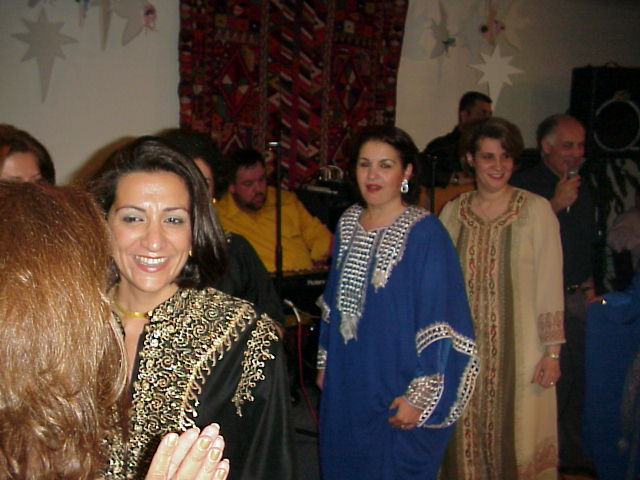 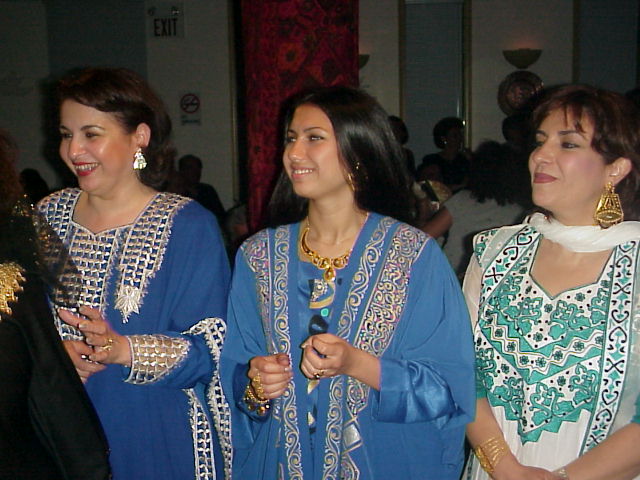 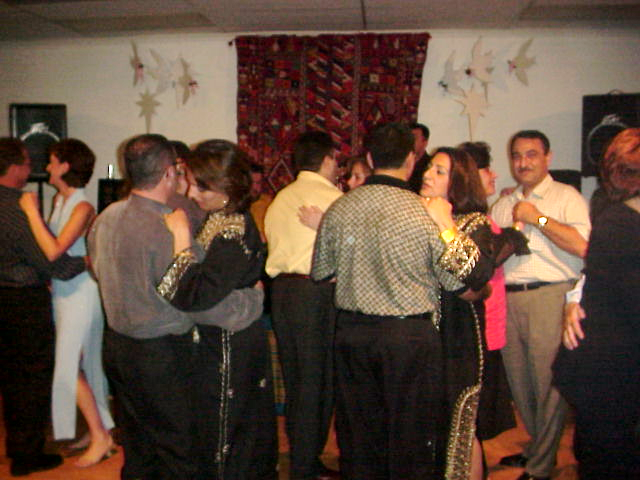 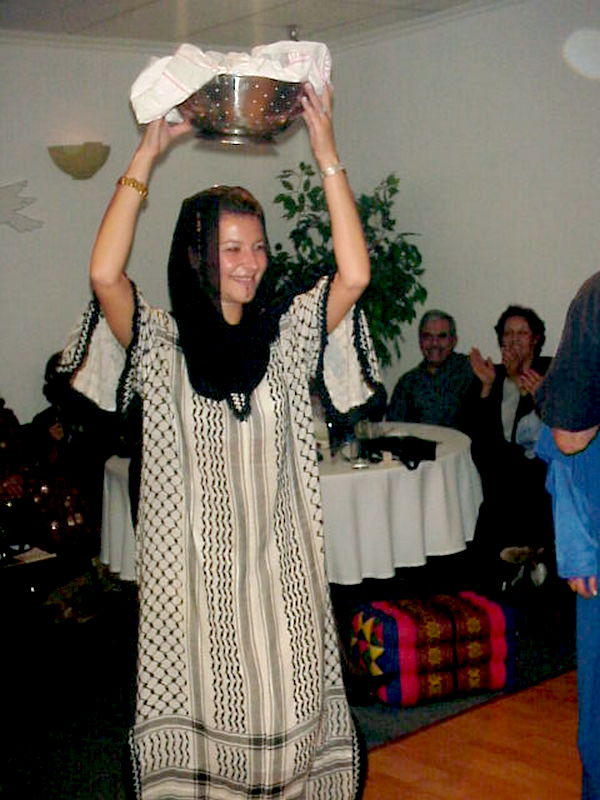 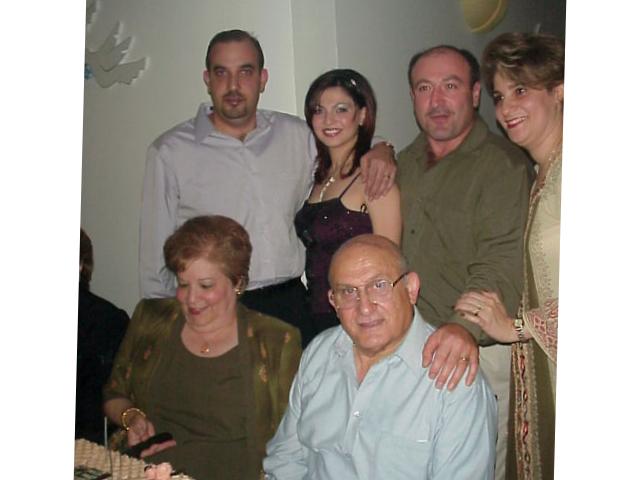 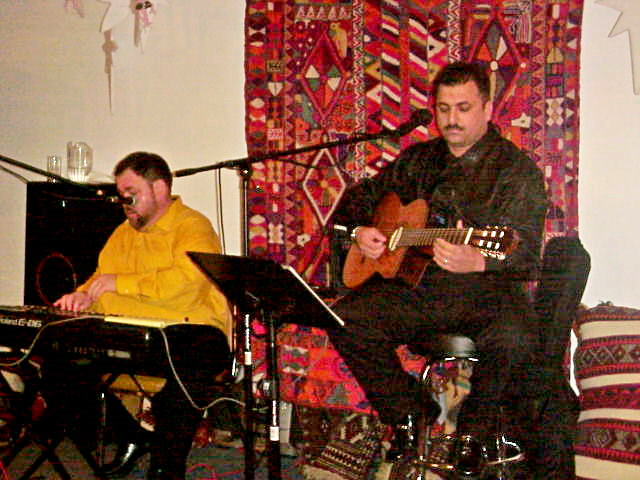 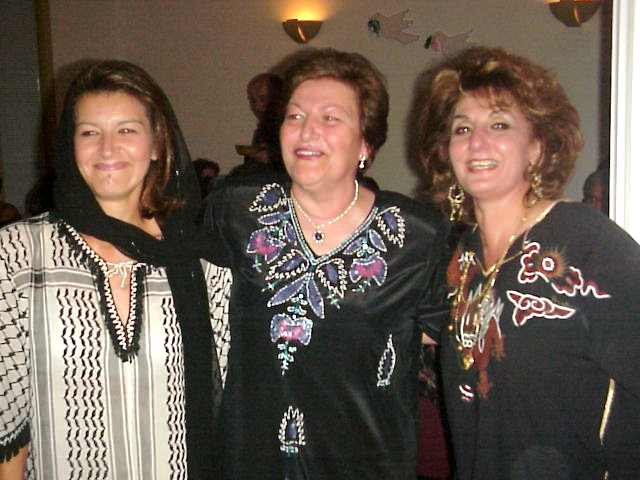 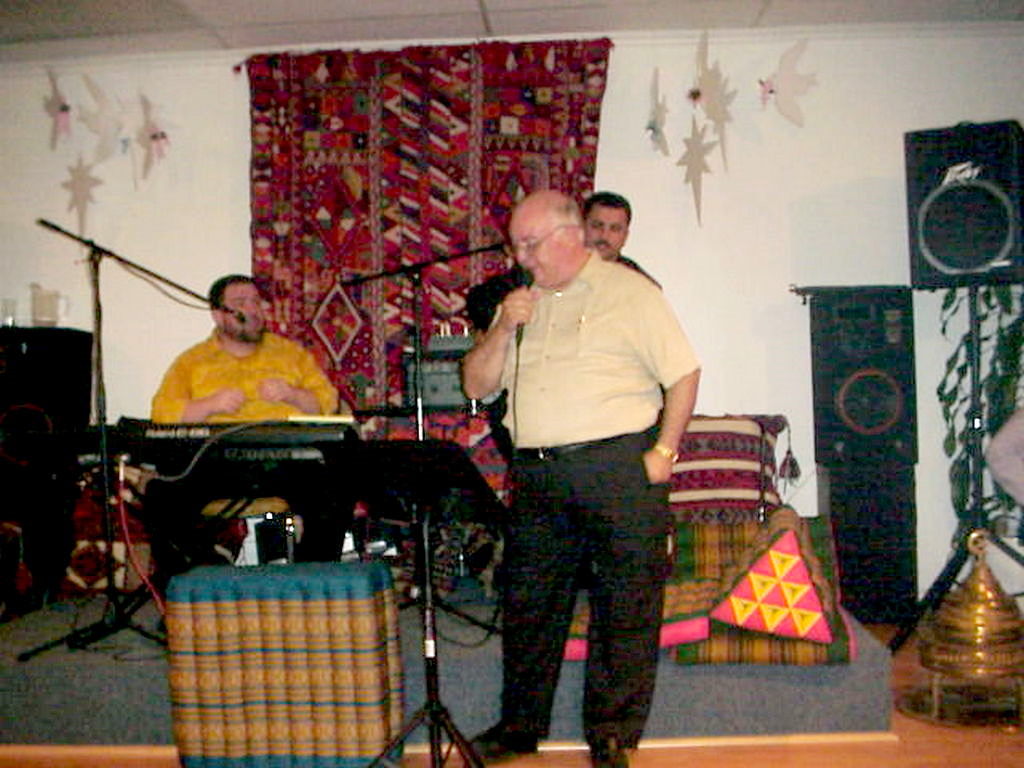 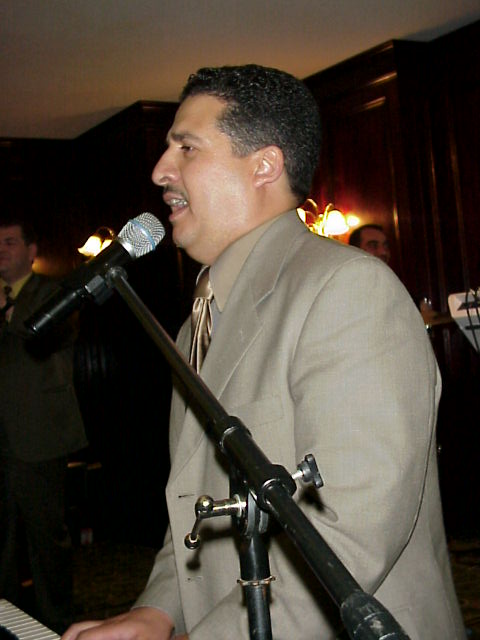 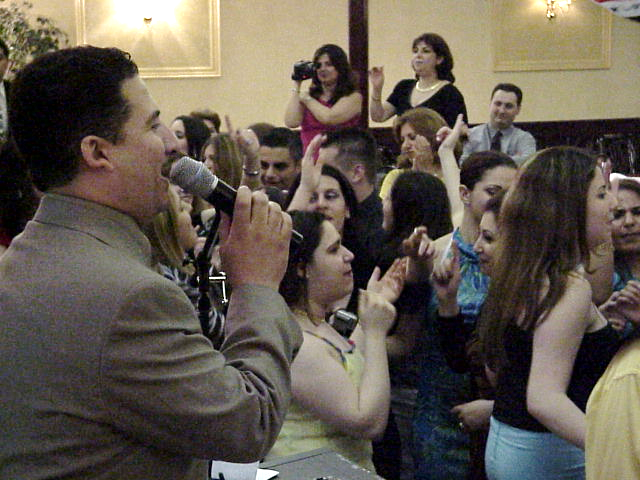 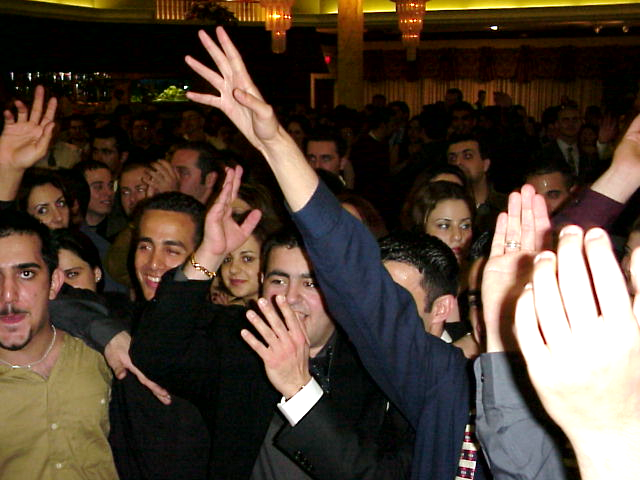 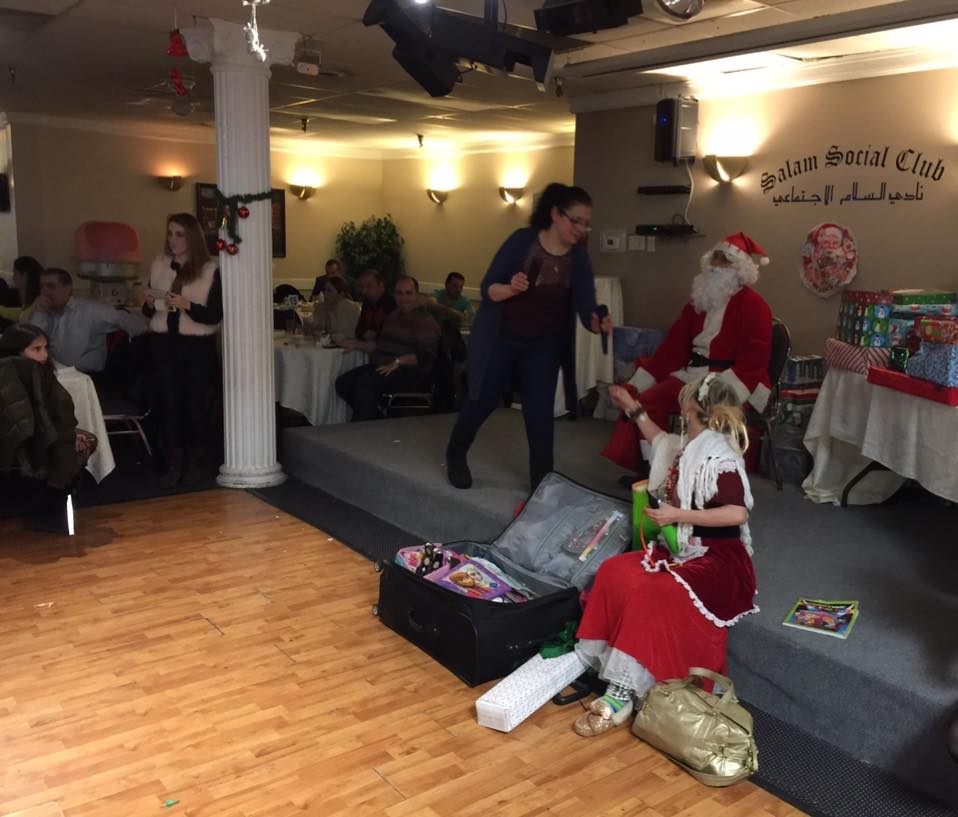 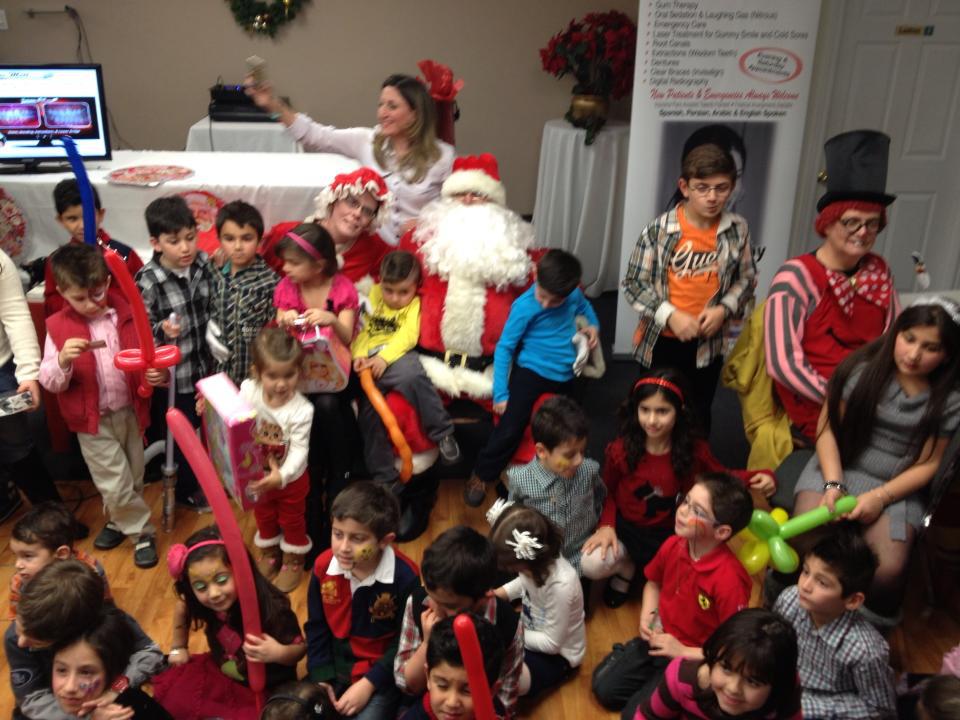 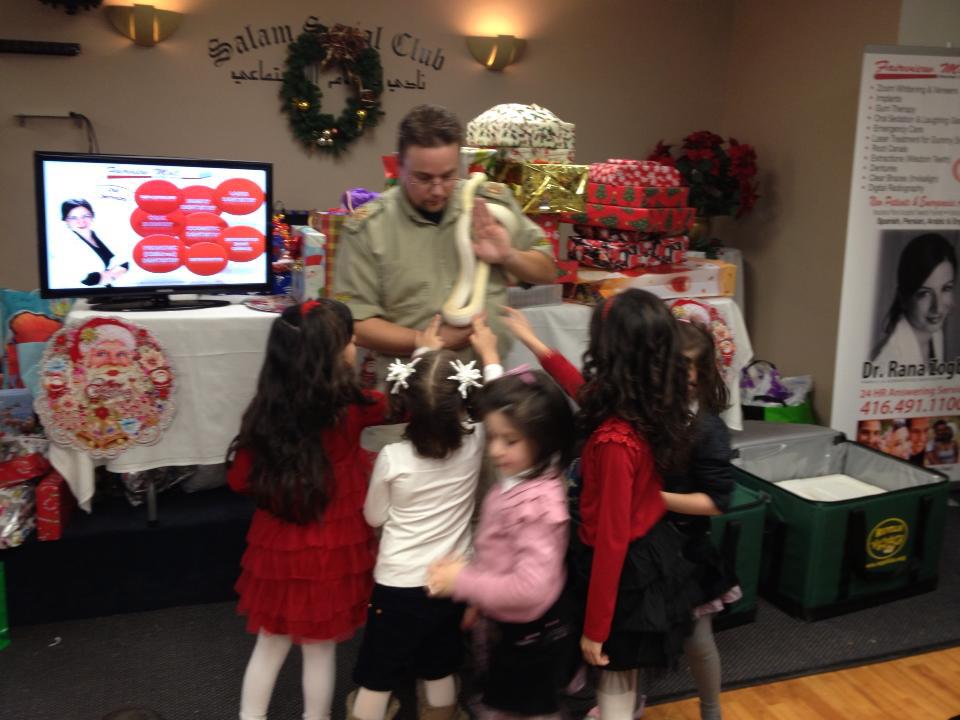 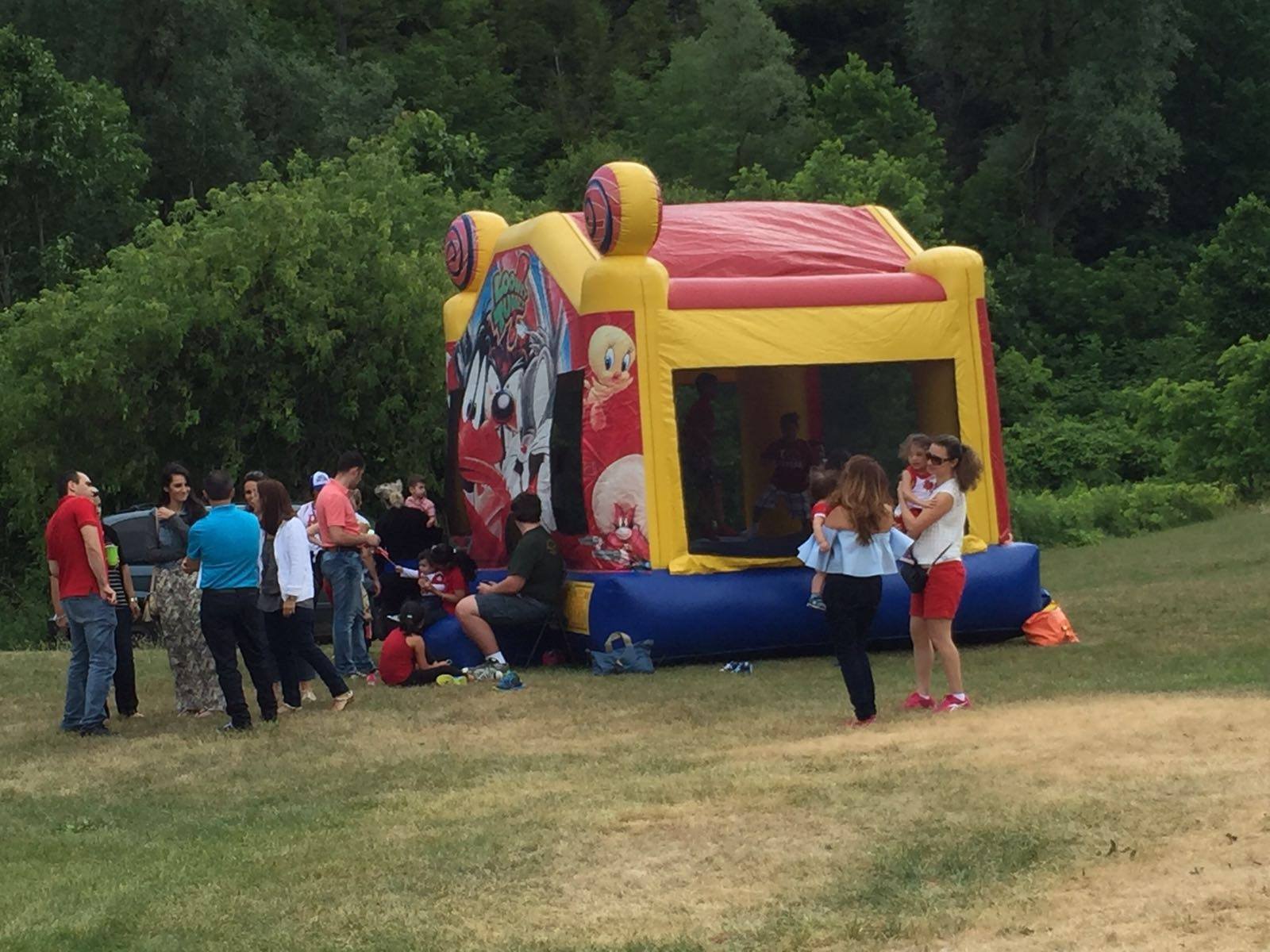 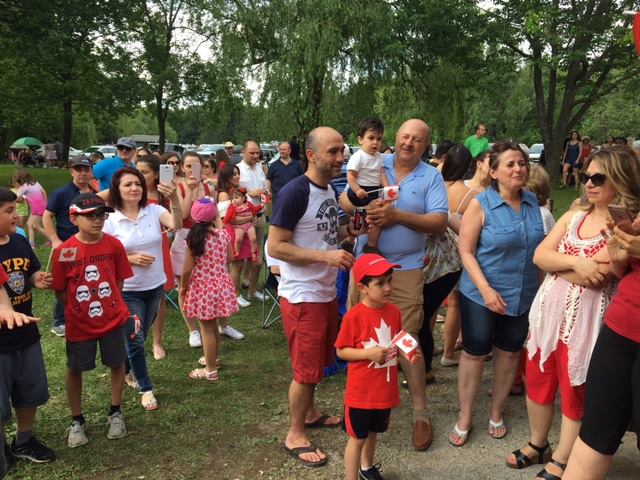 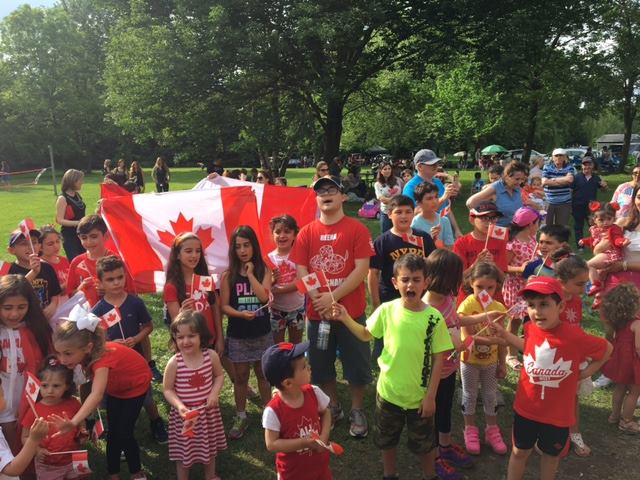 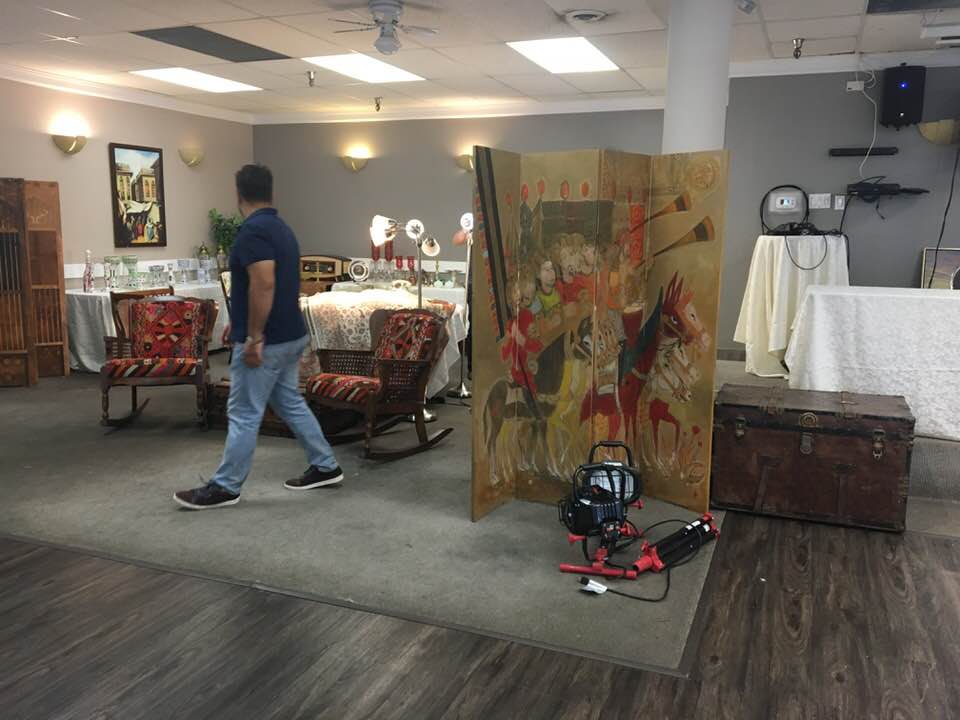 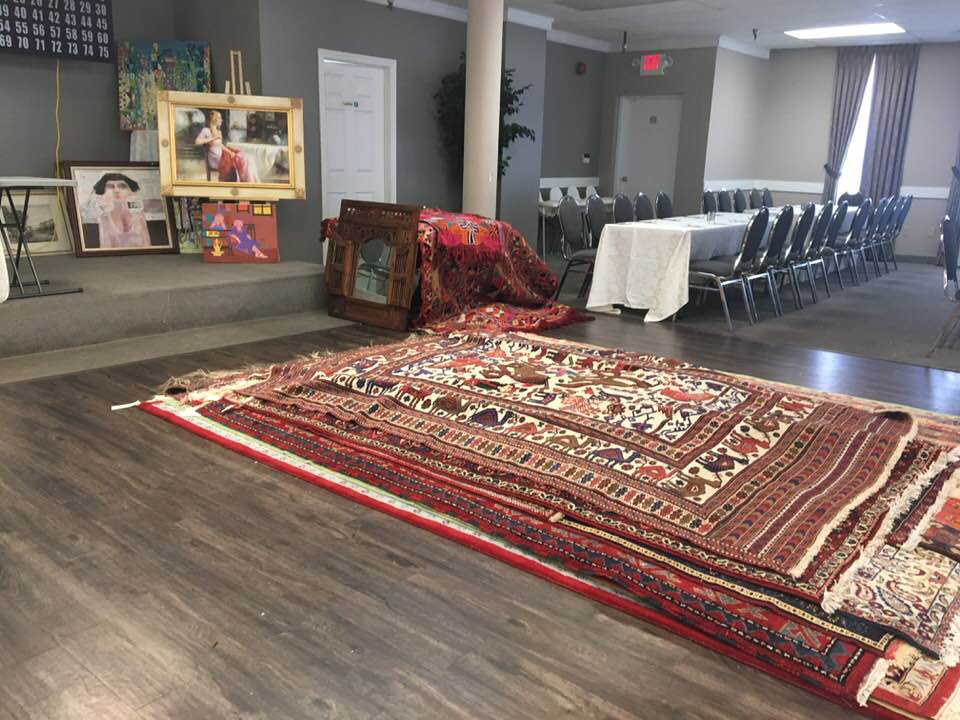 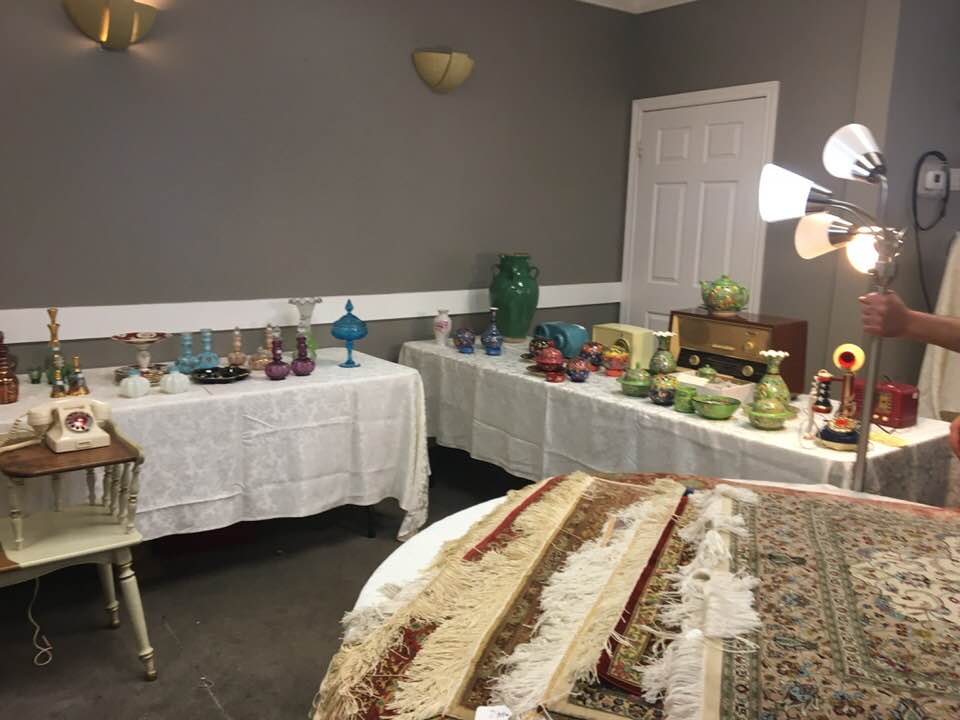 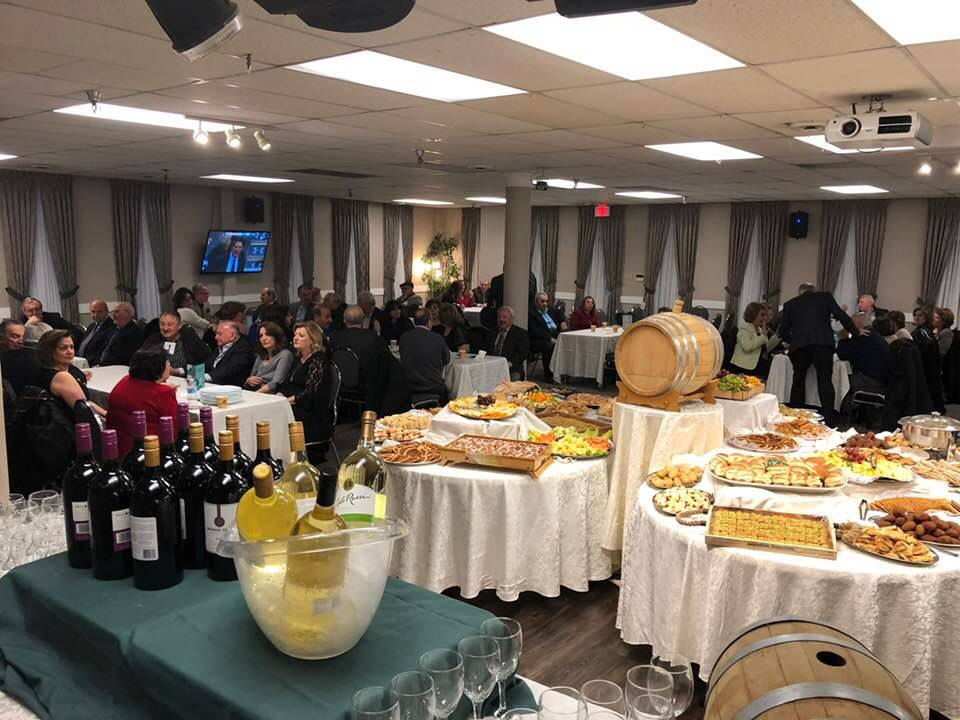 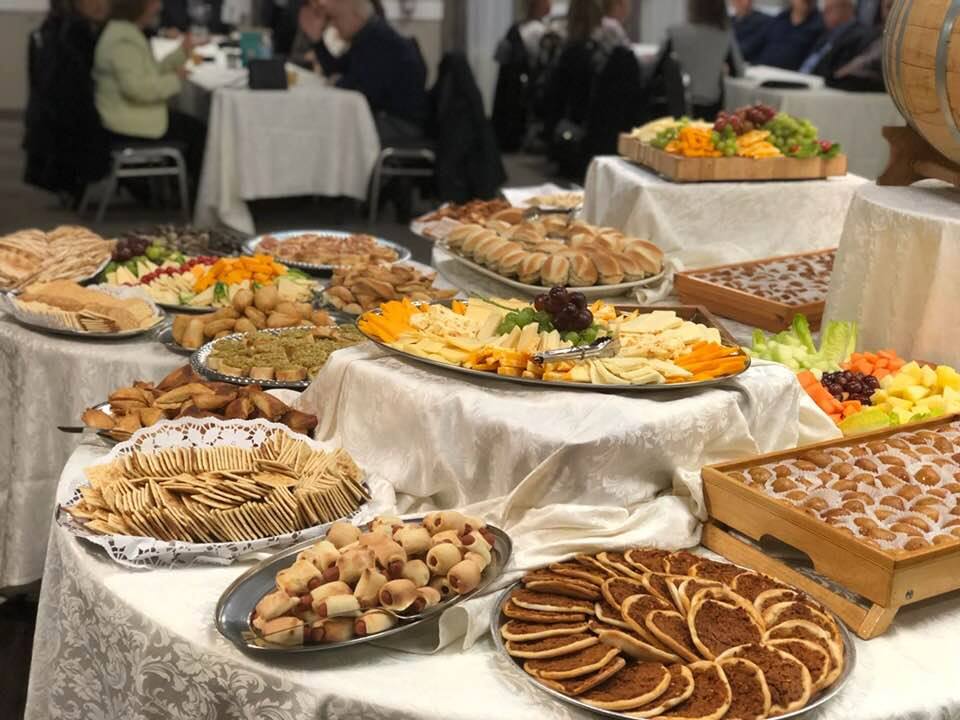 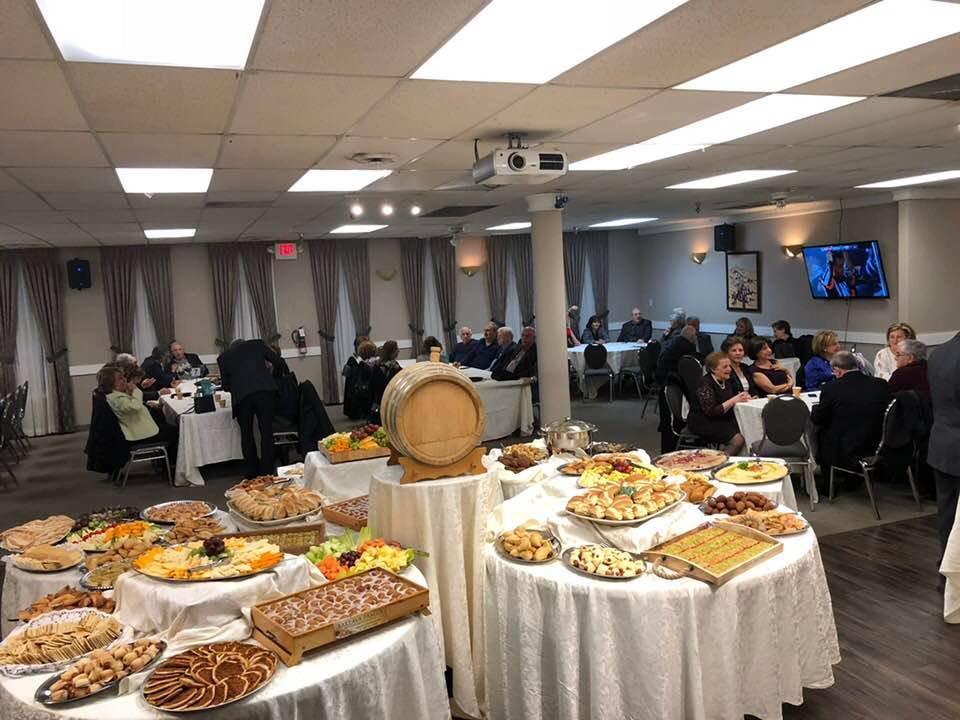 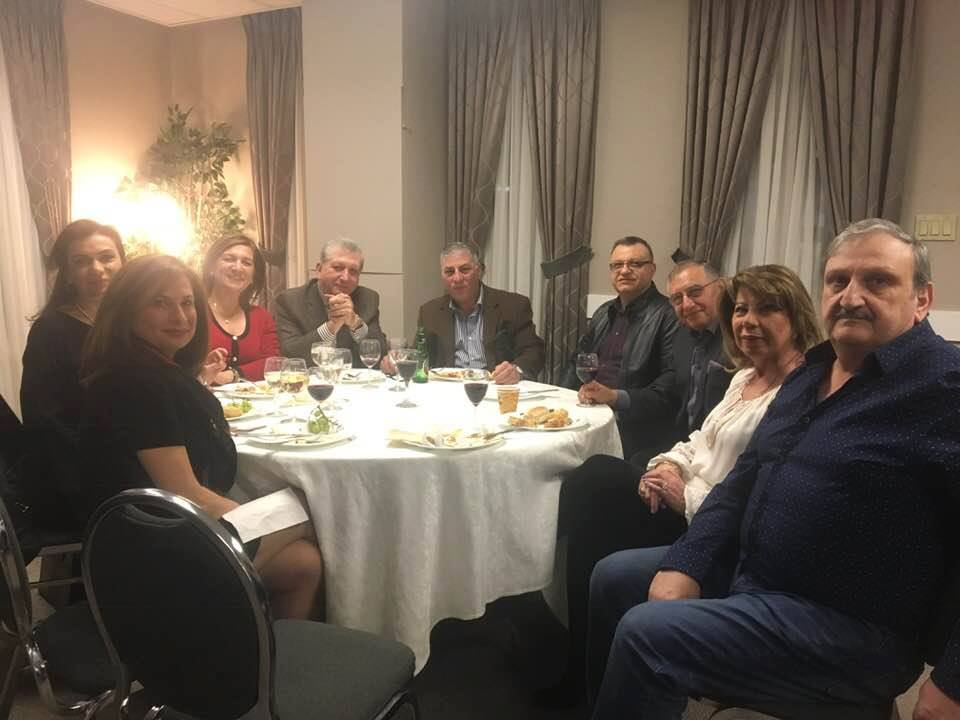 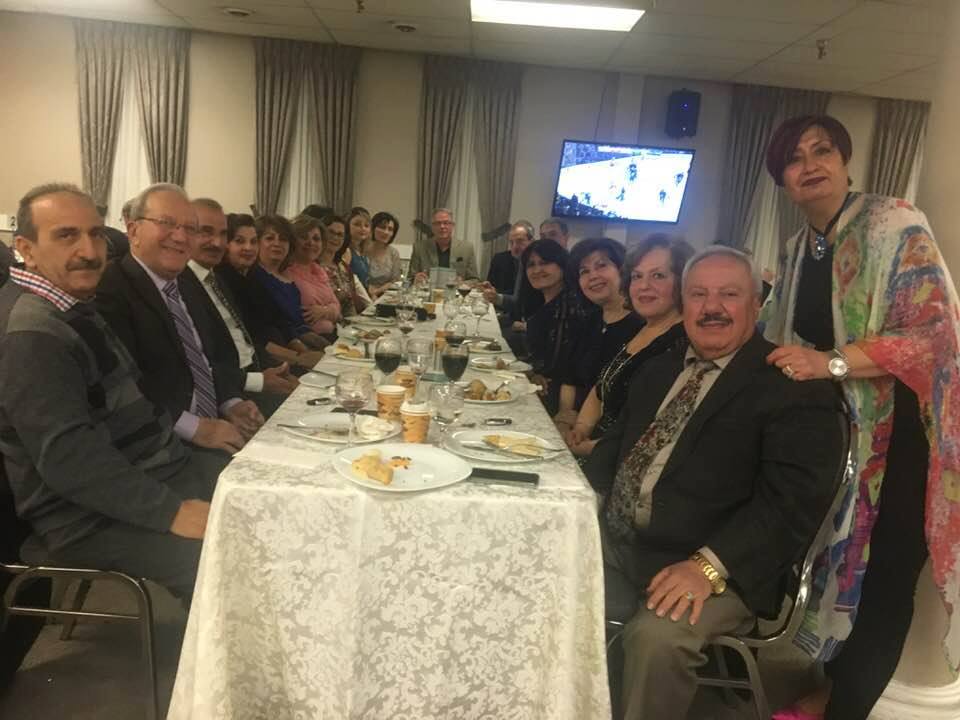 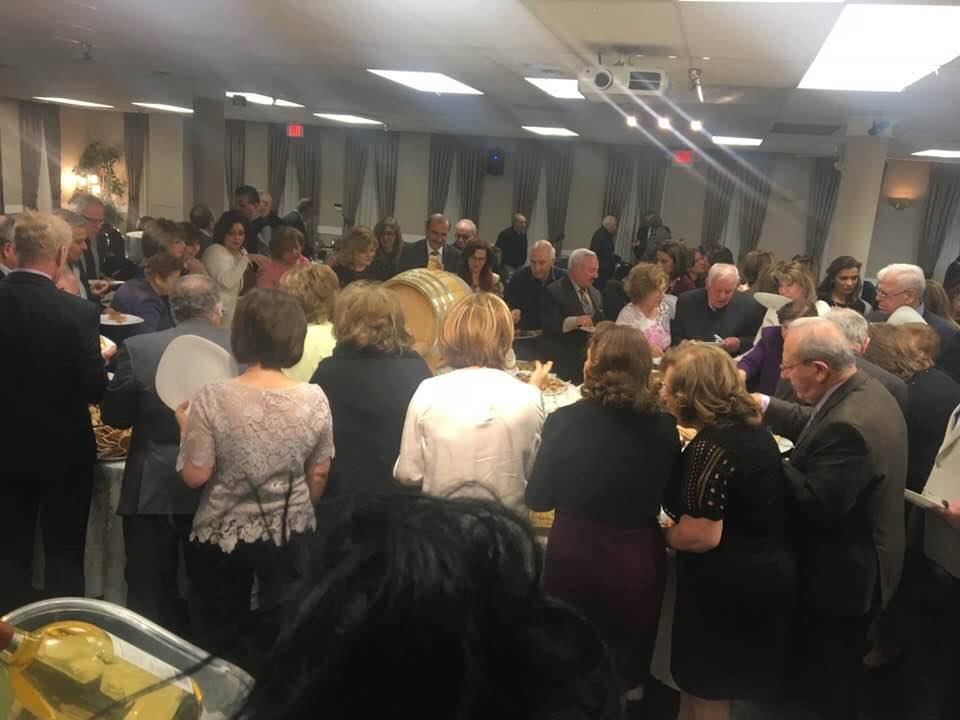 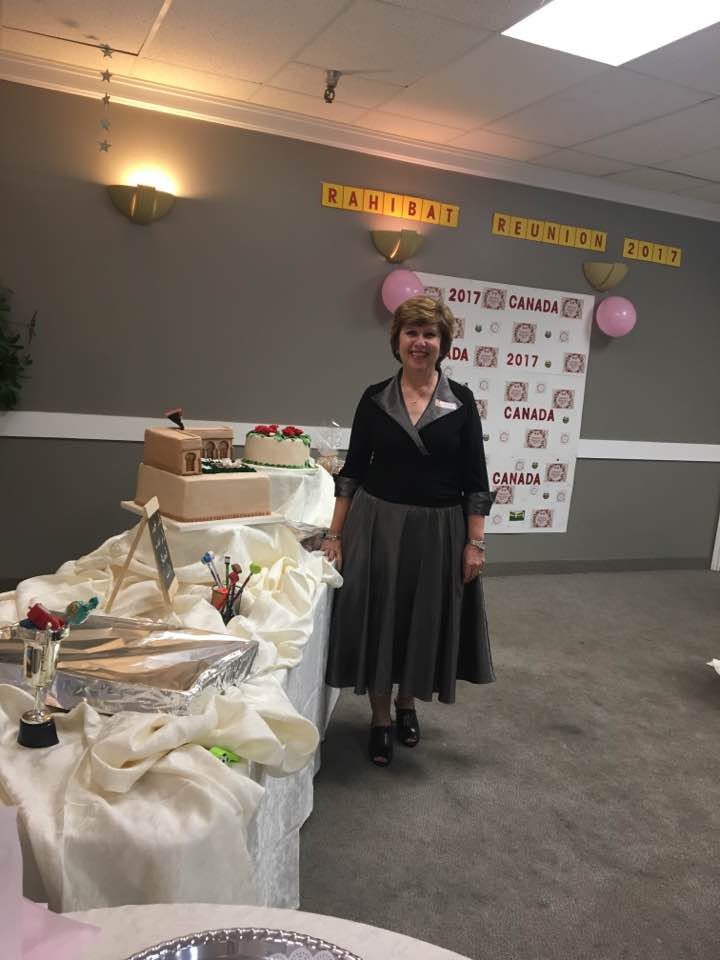 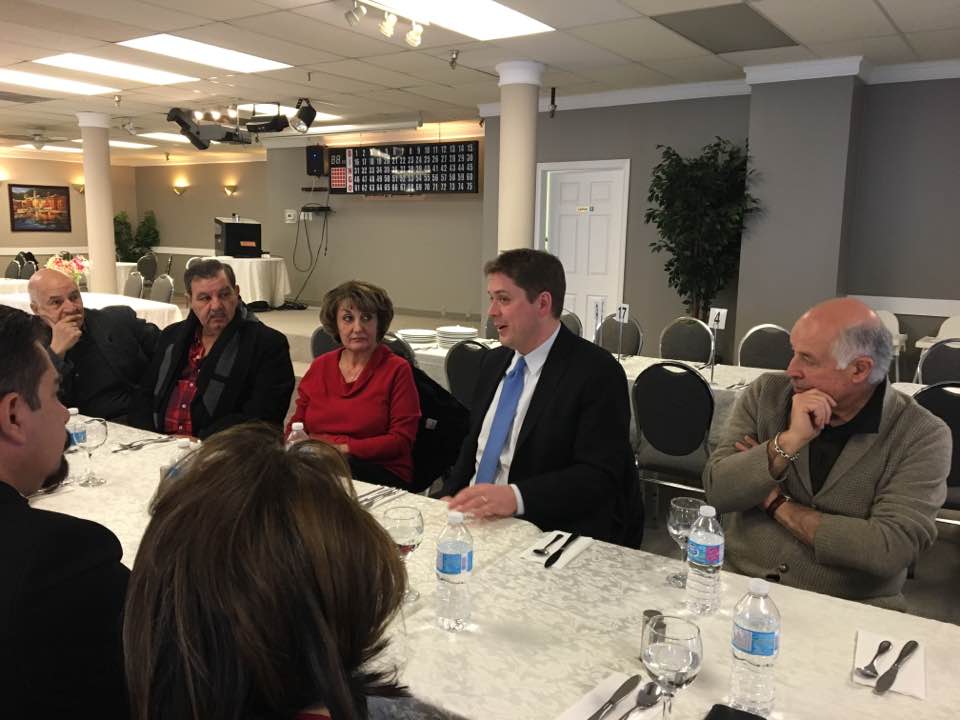 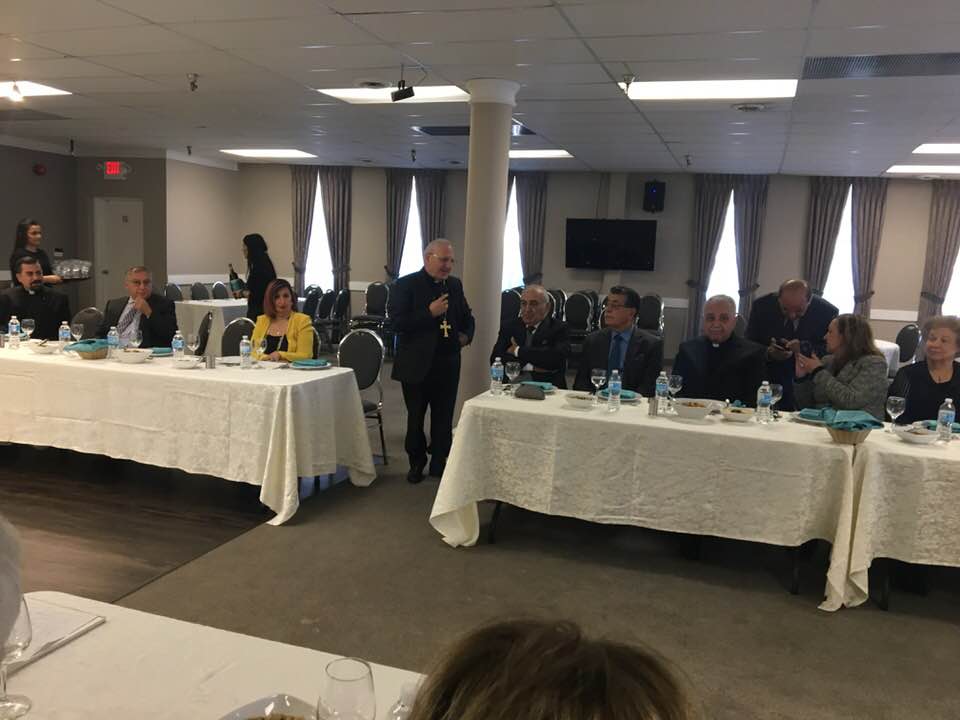 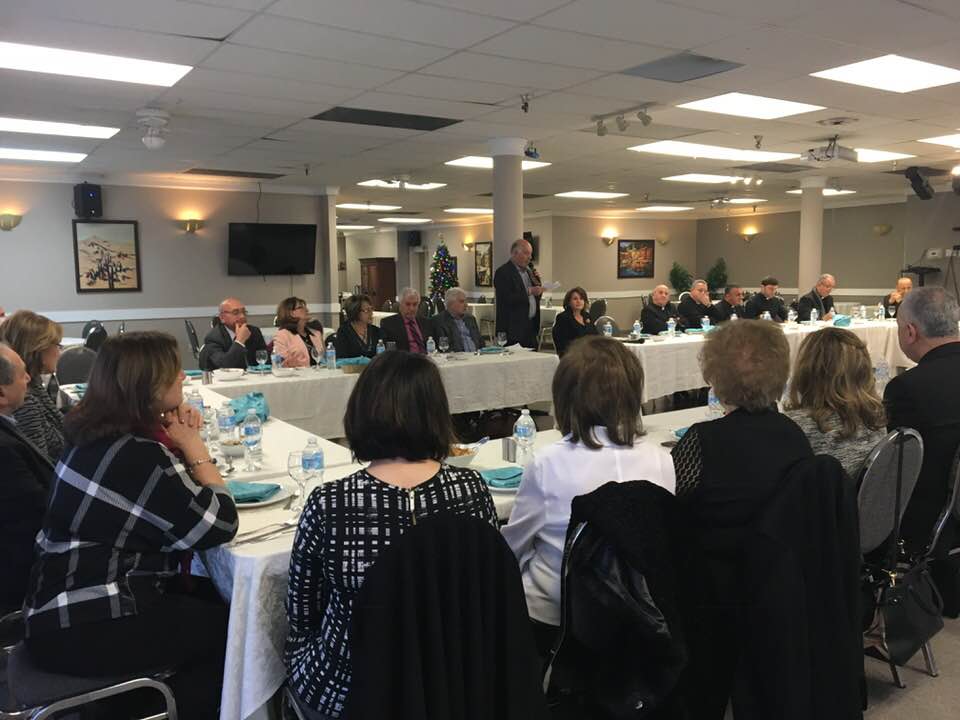 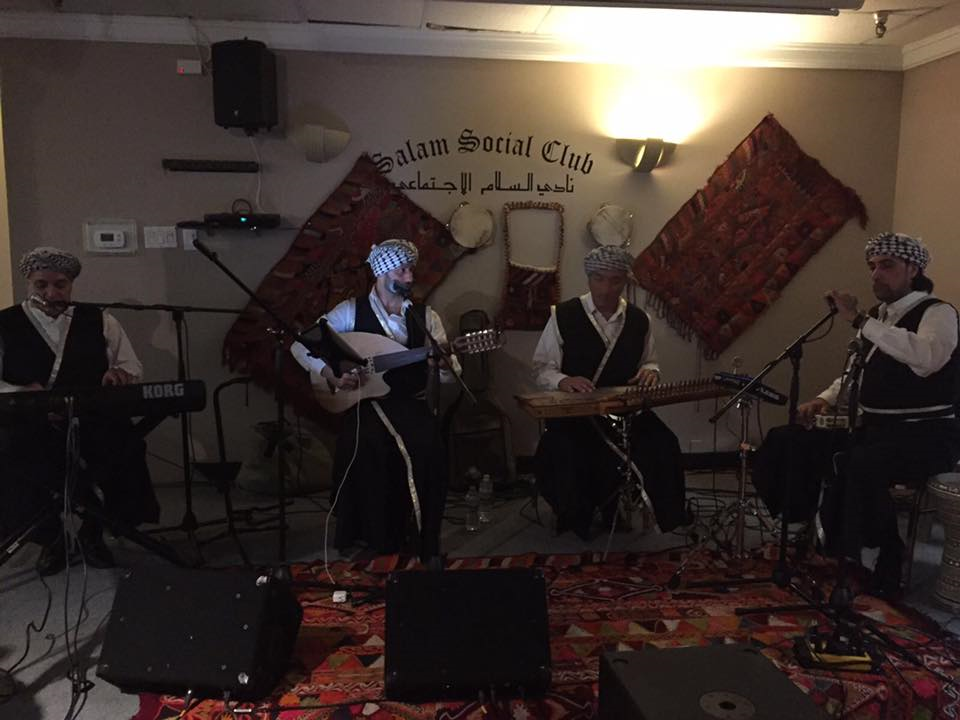 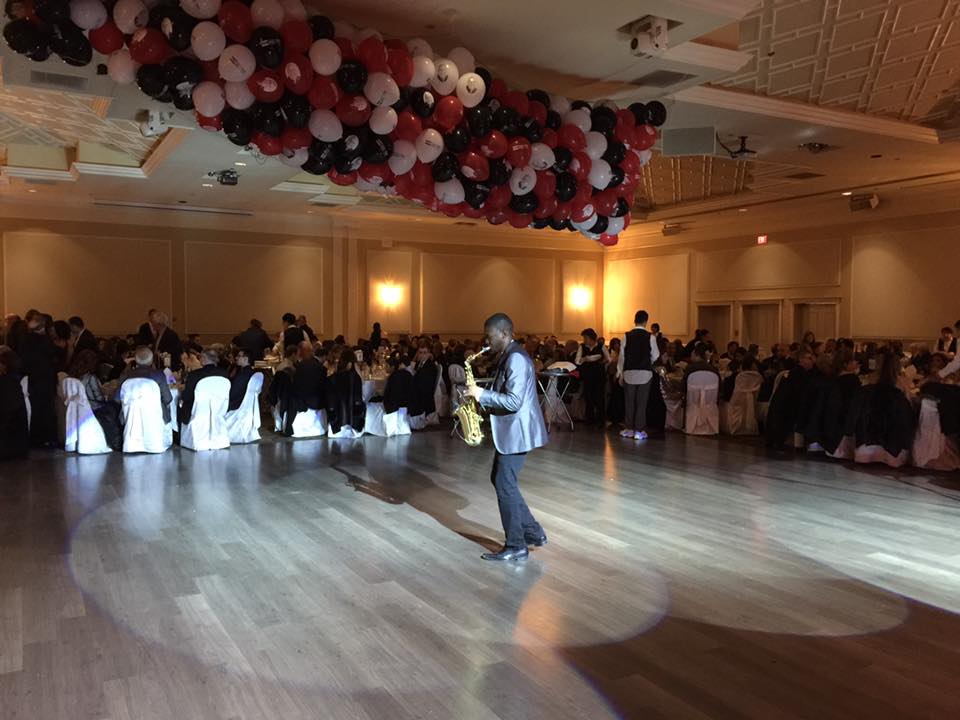 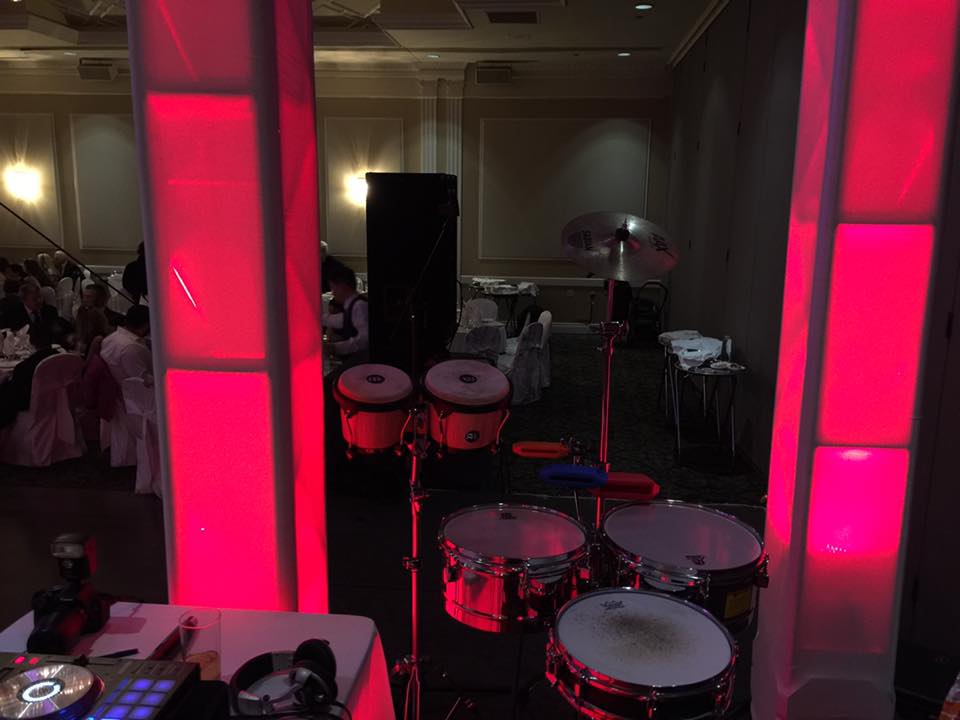 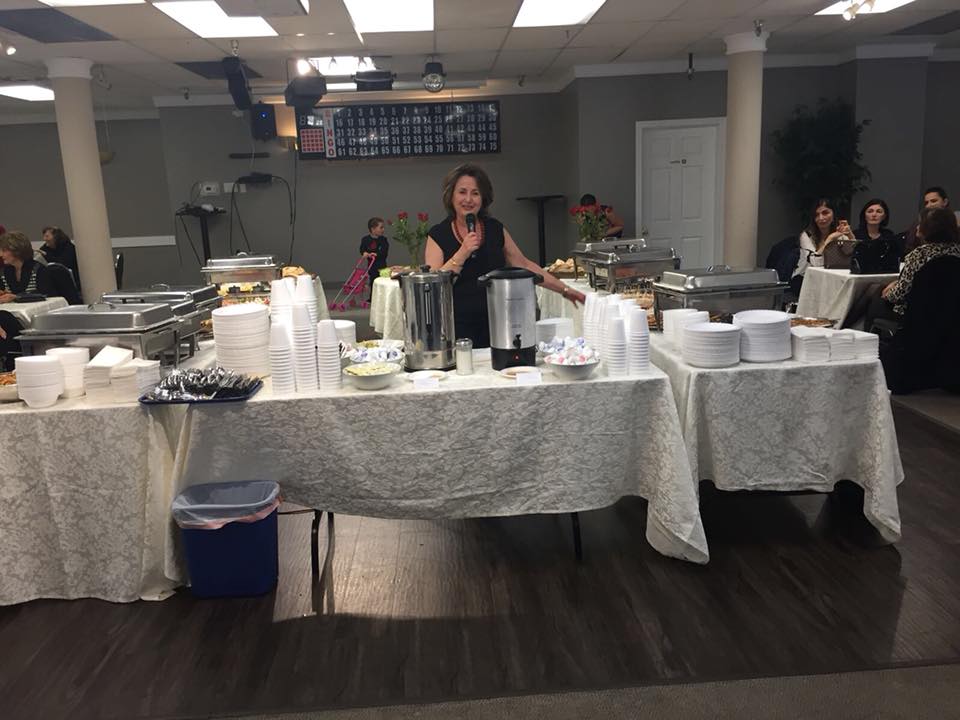 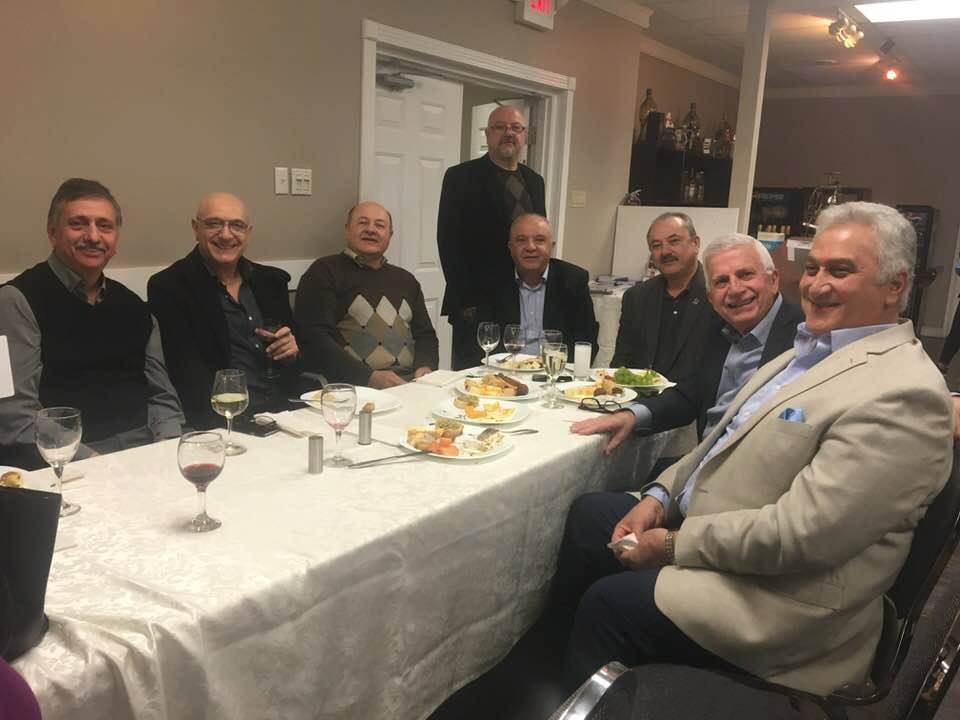 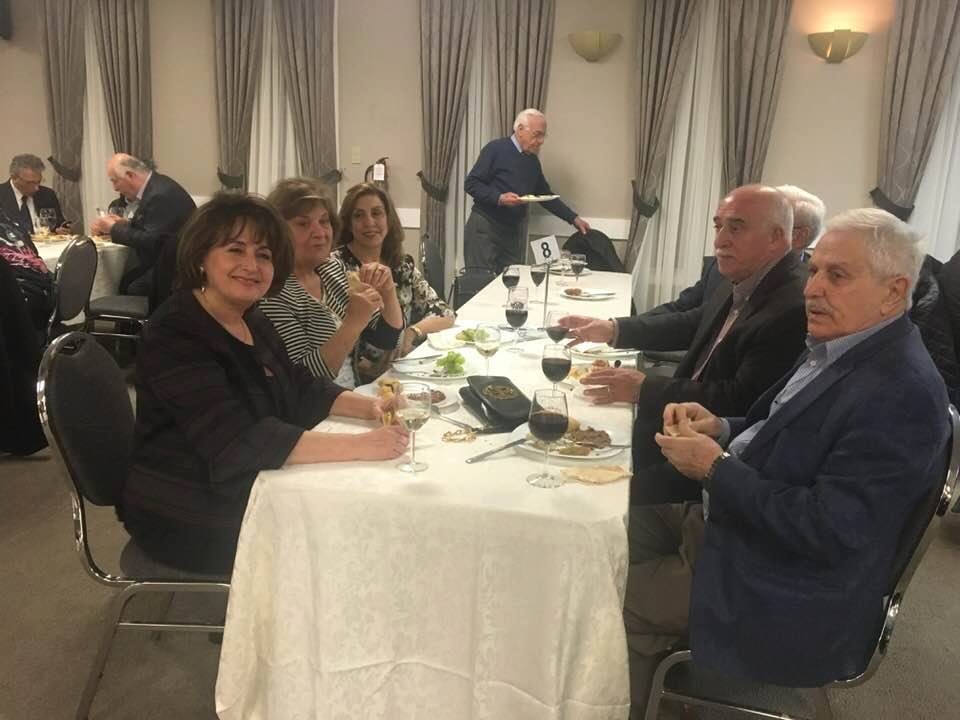 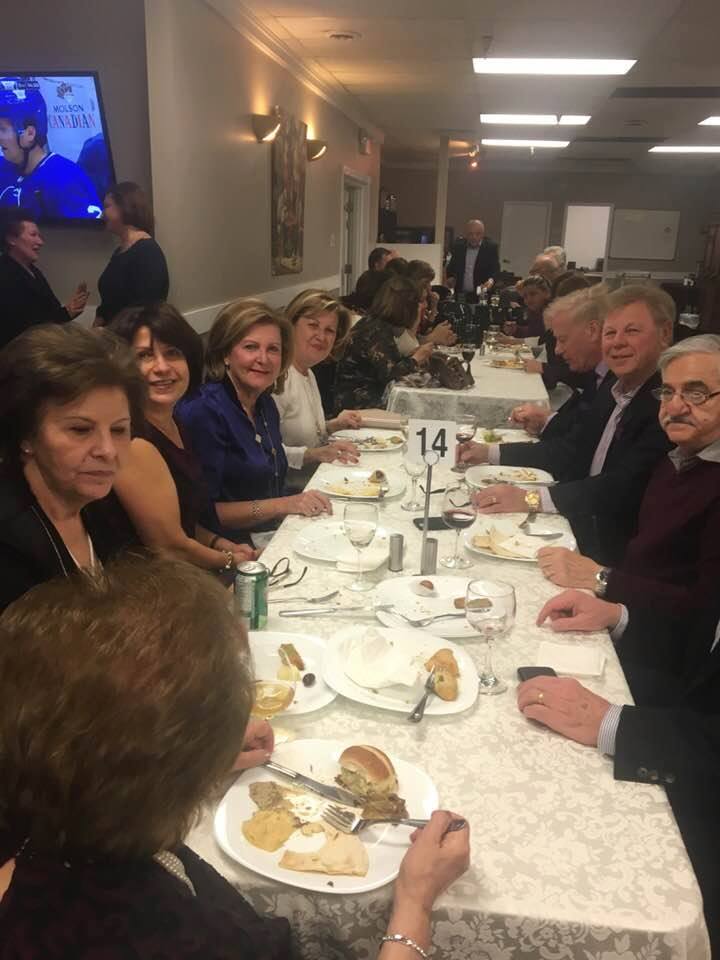 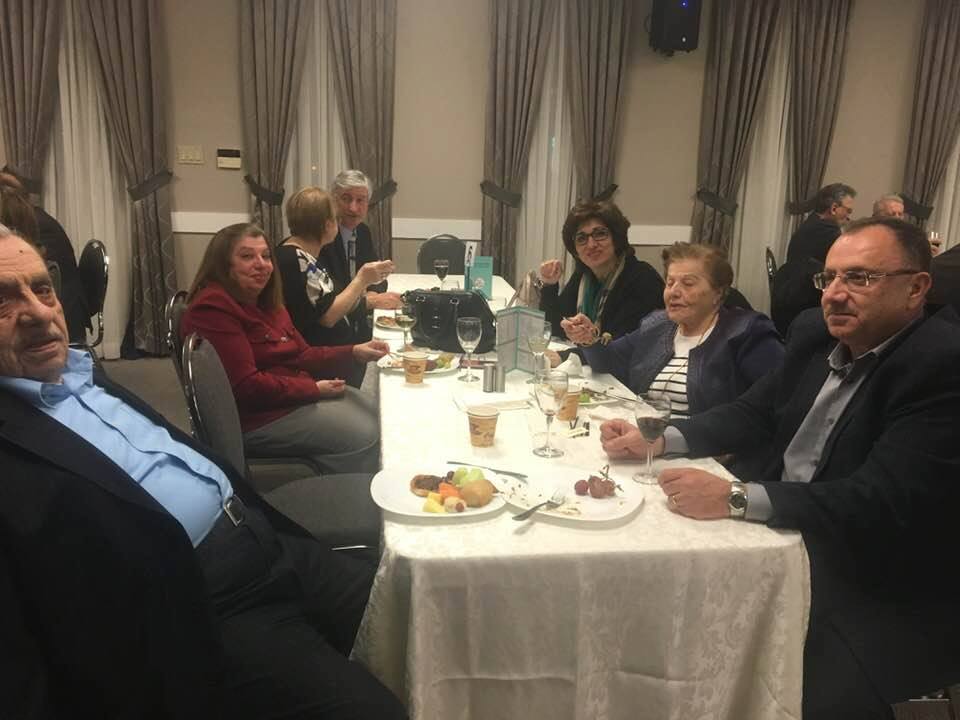 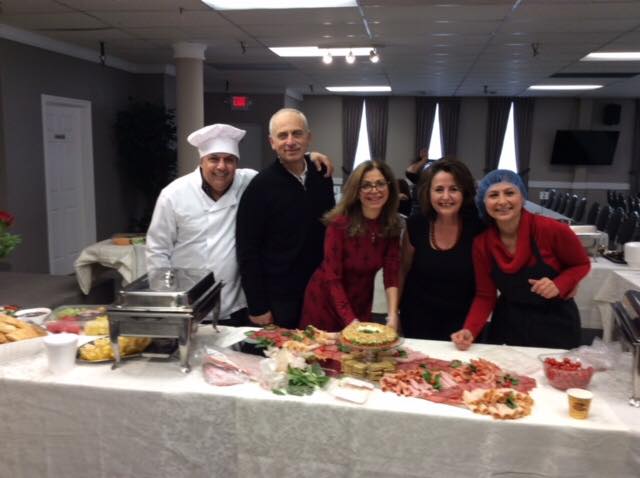 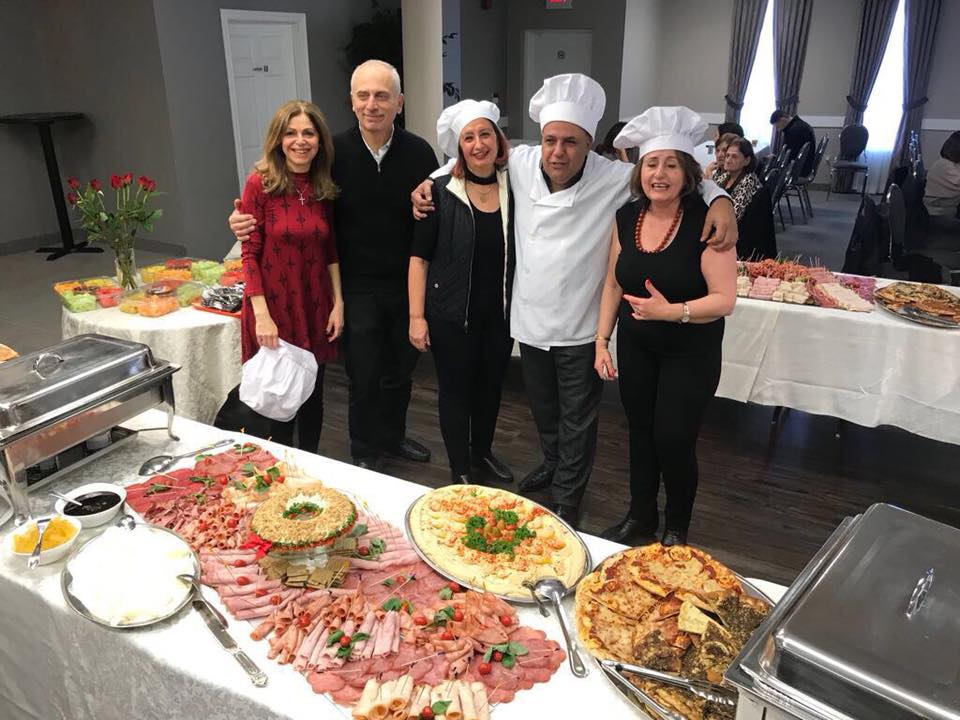 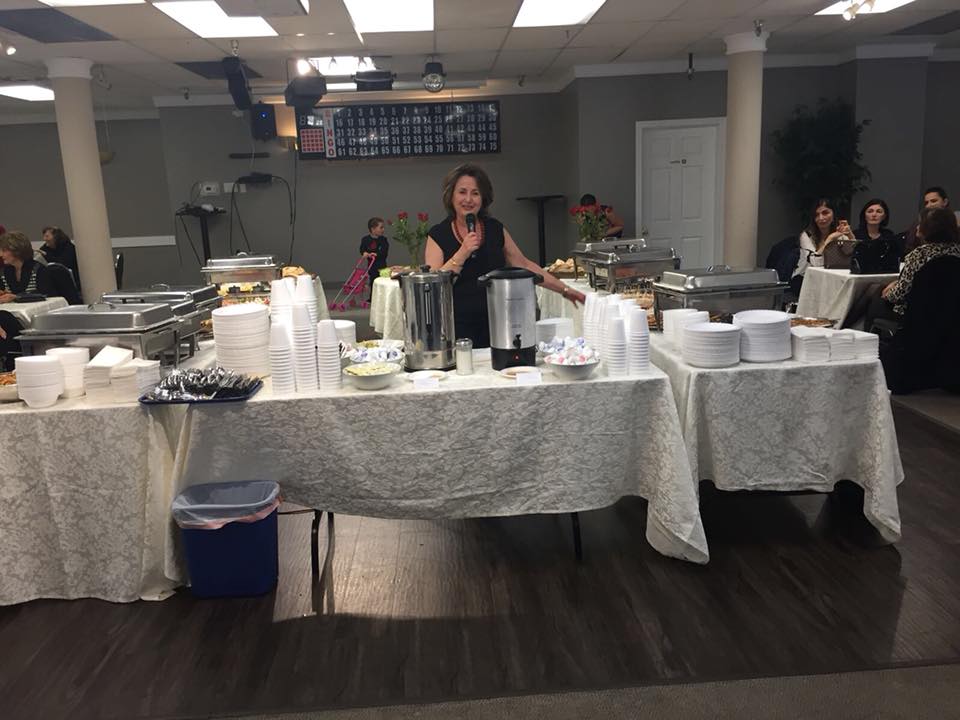 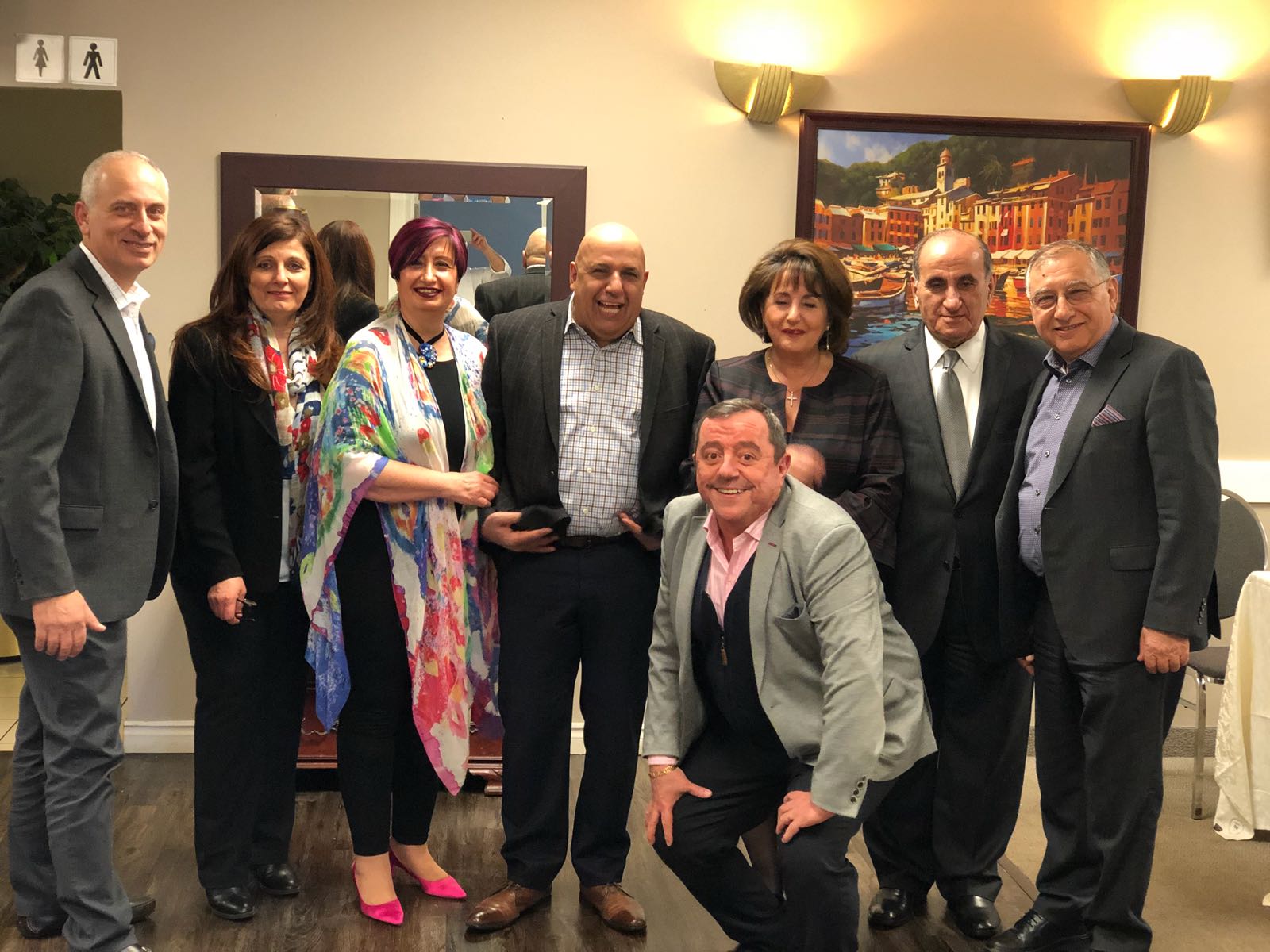 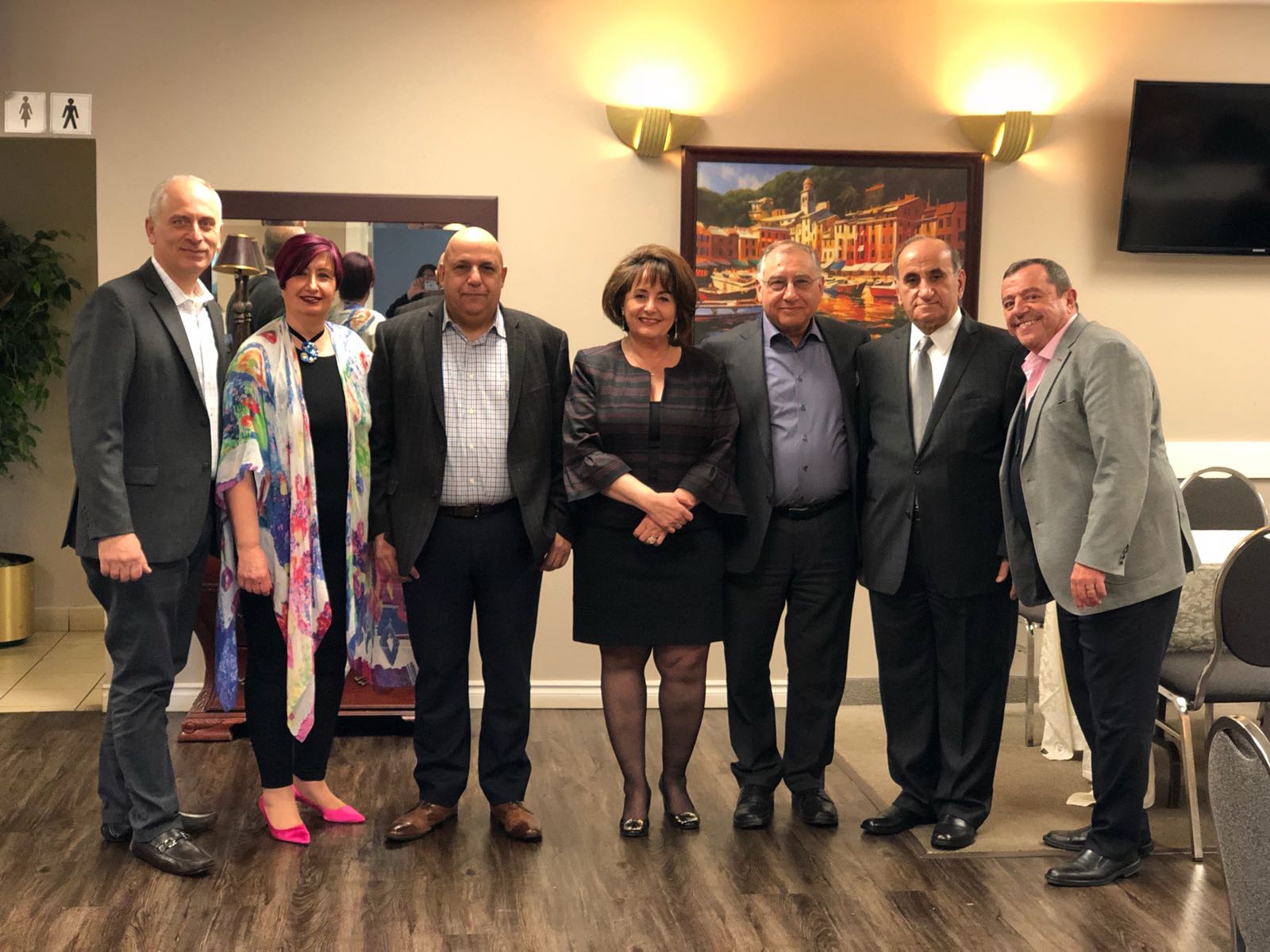 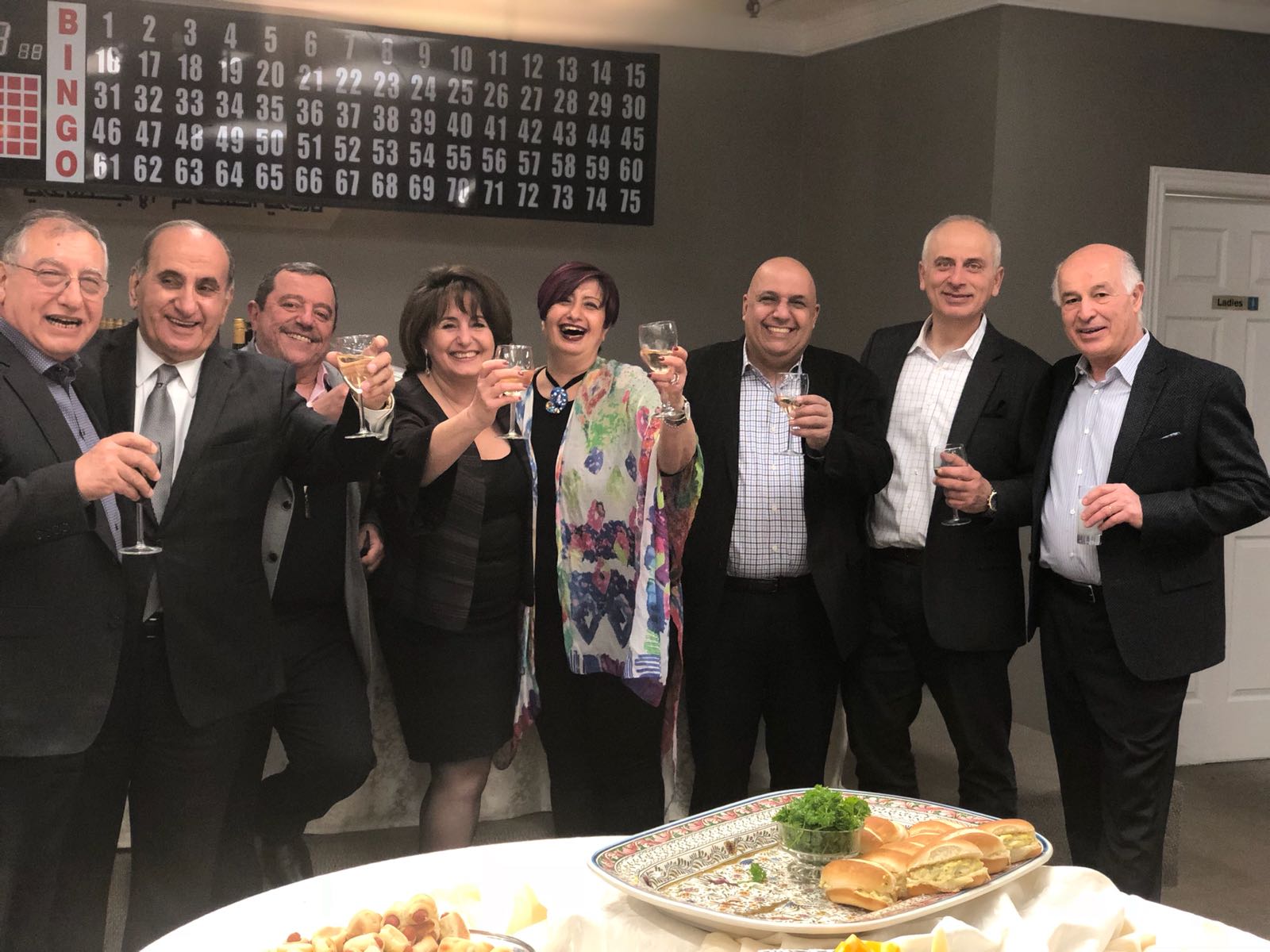 AND FINALLY OUR 25TH ANNIVERSARY CELEBRATION NOVEMBER 10TH. 2018
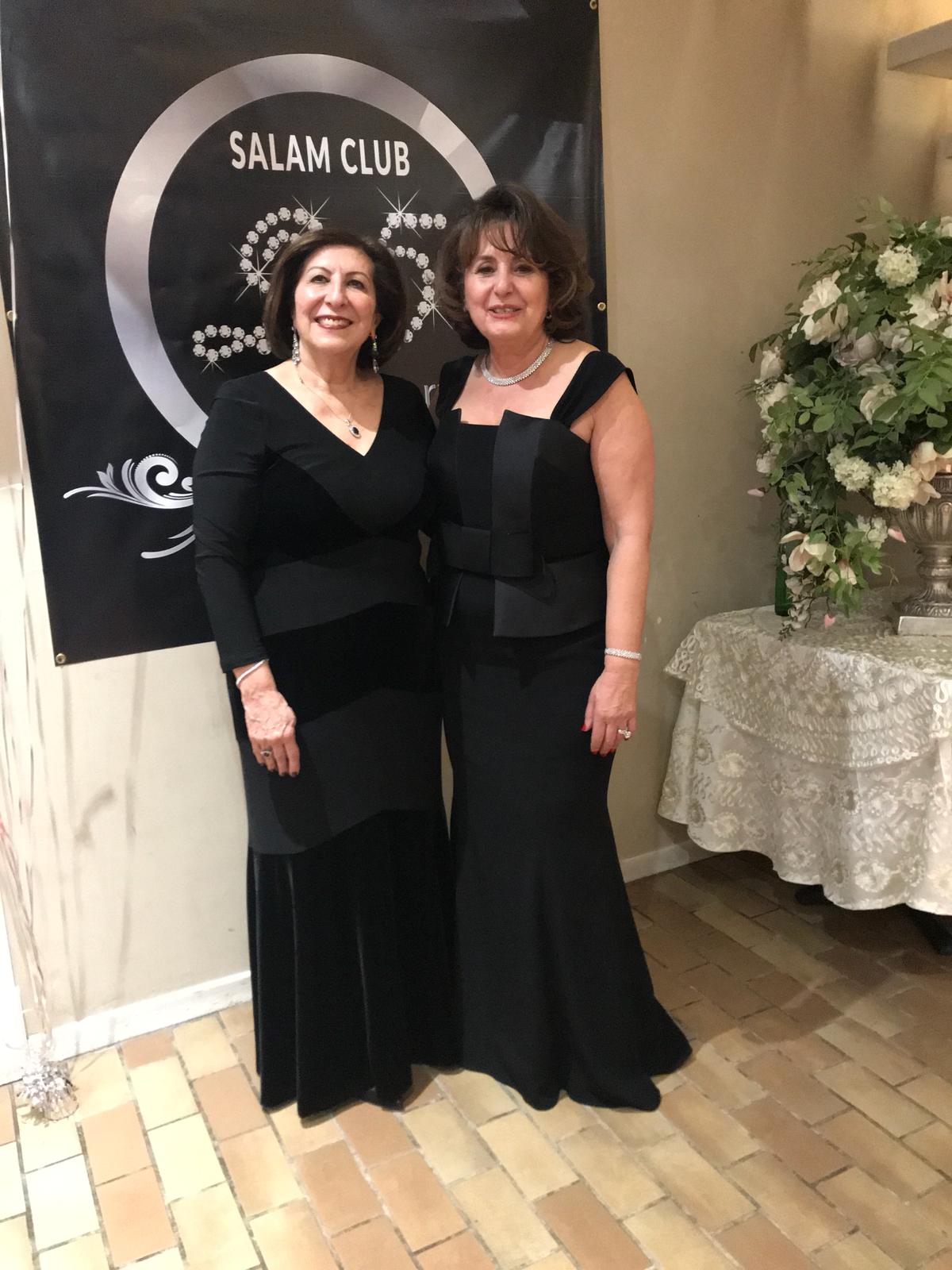 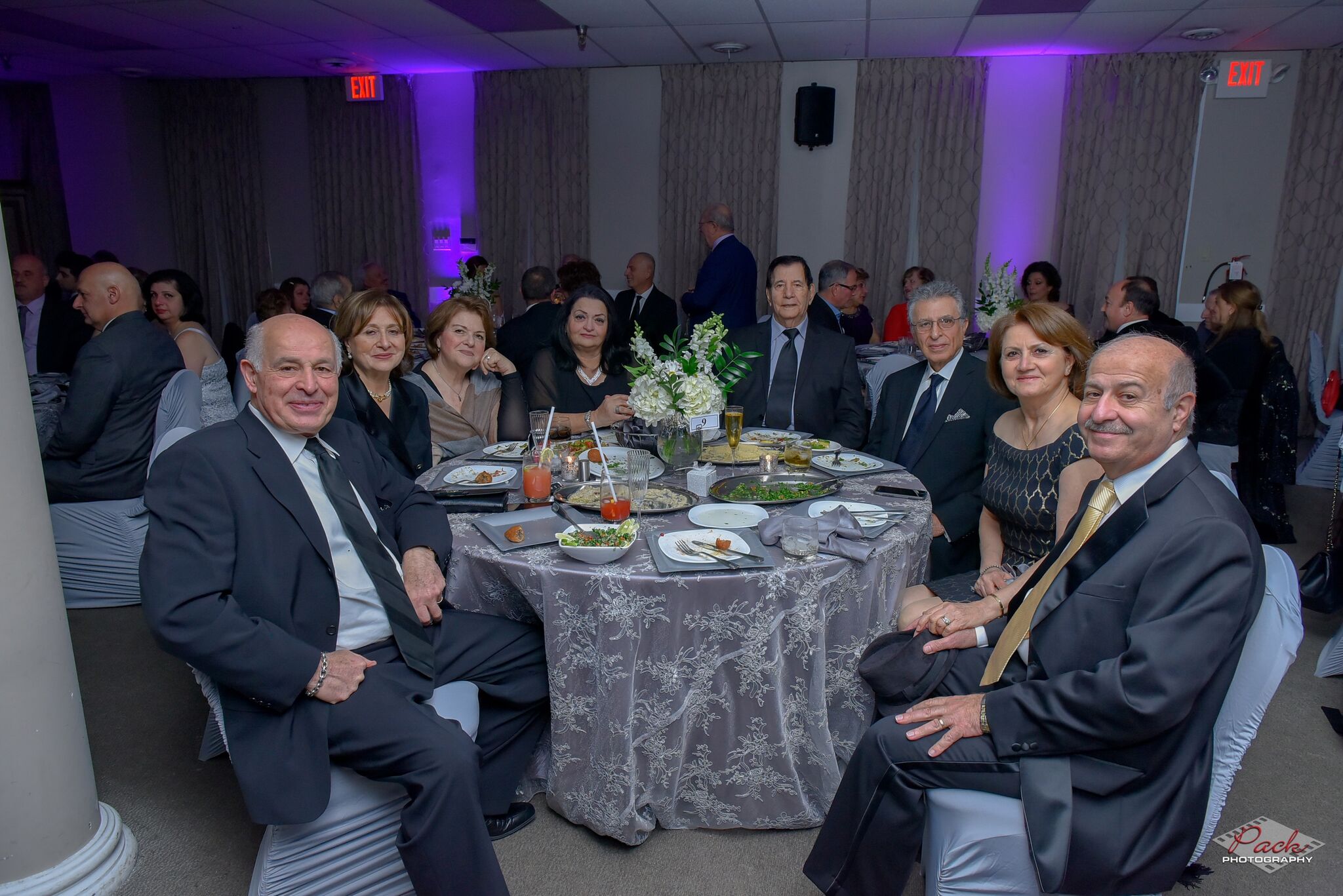 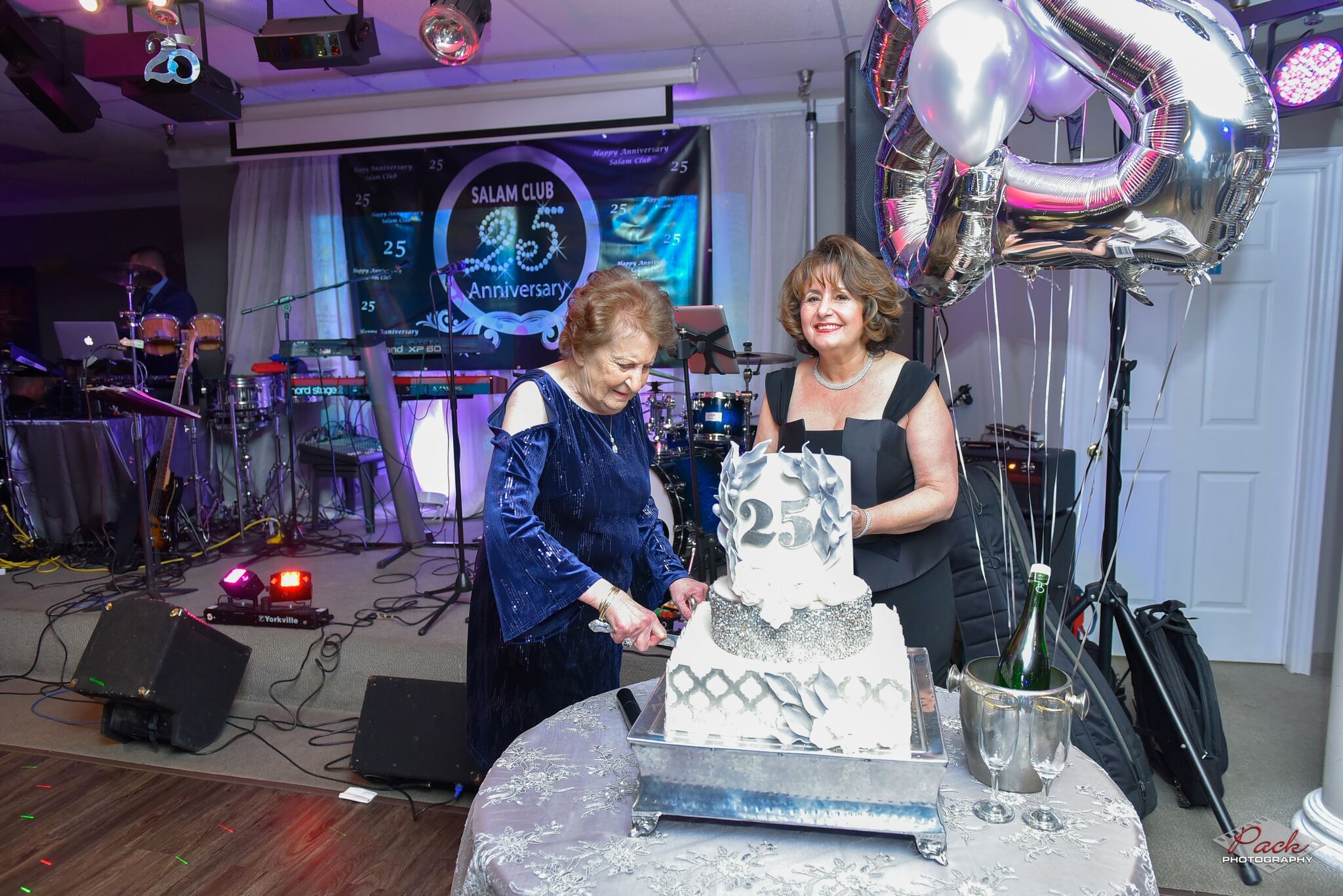 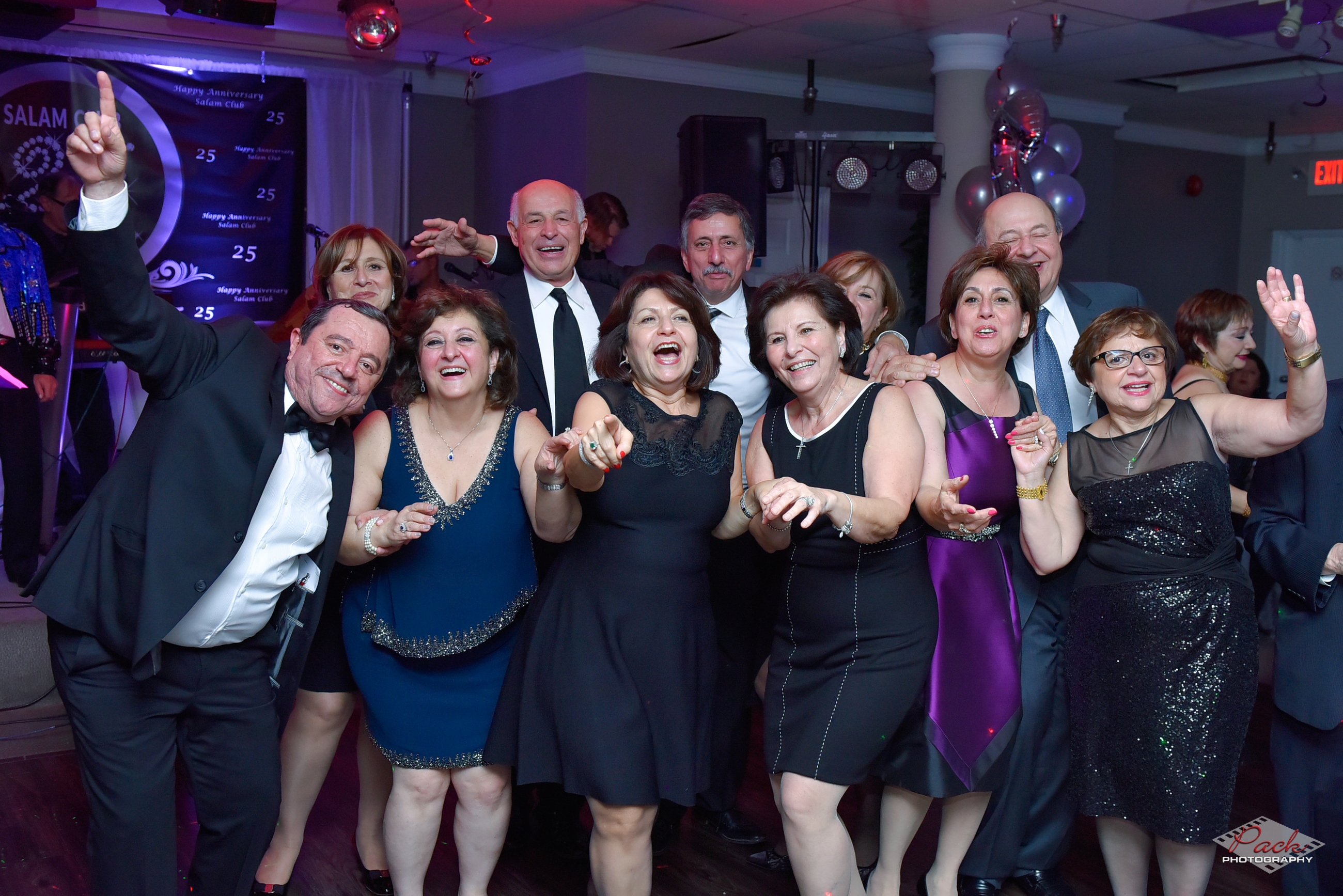 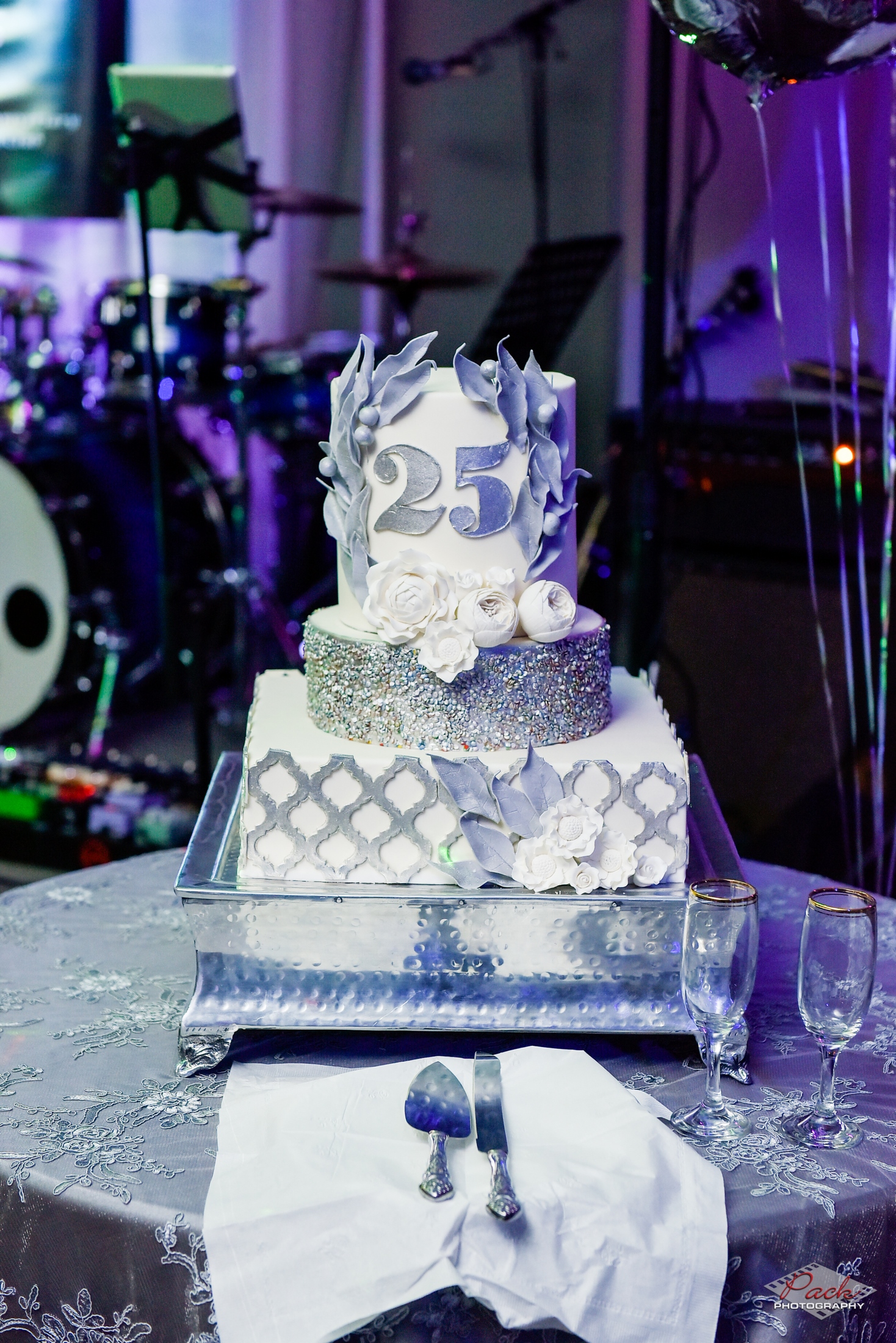 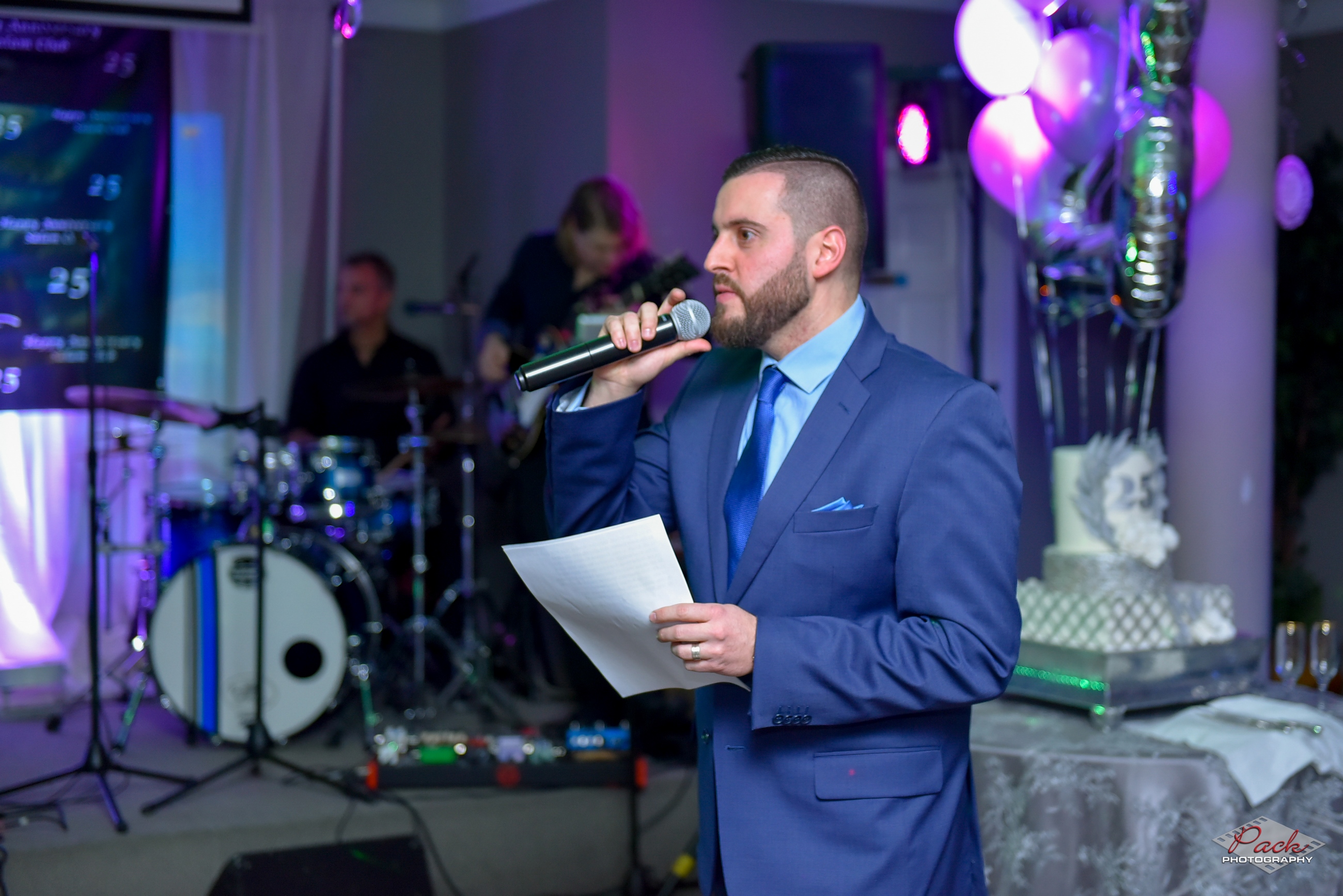